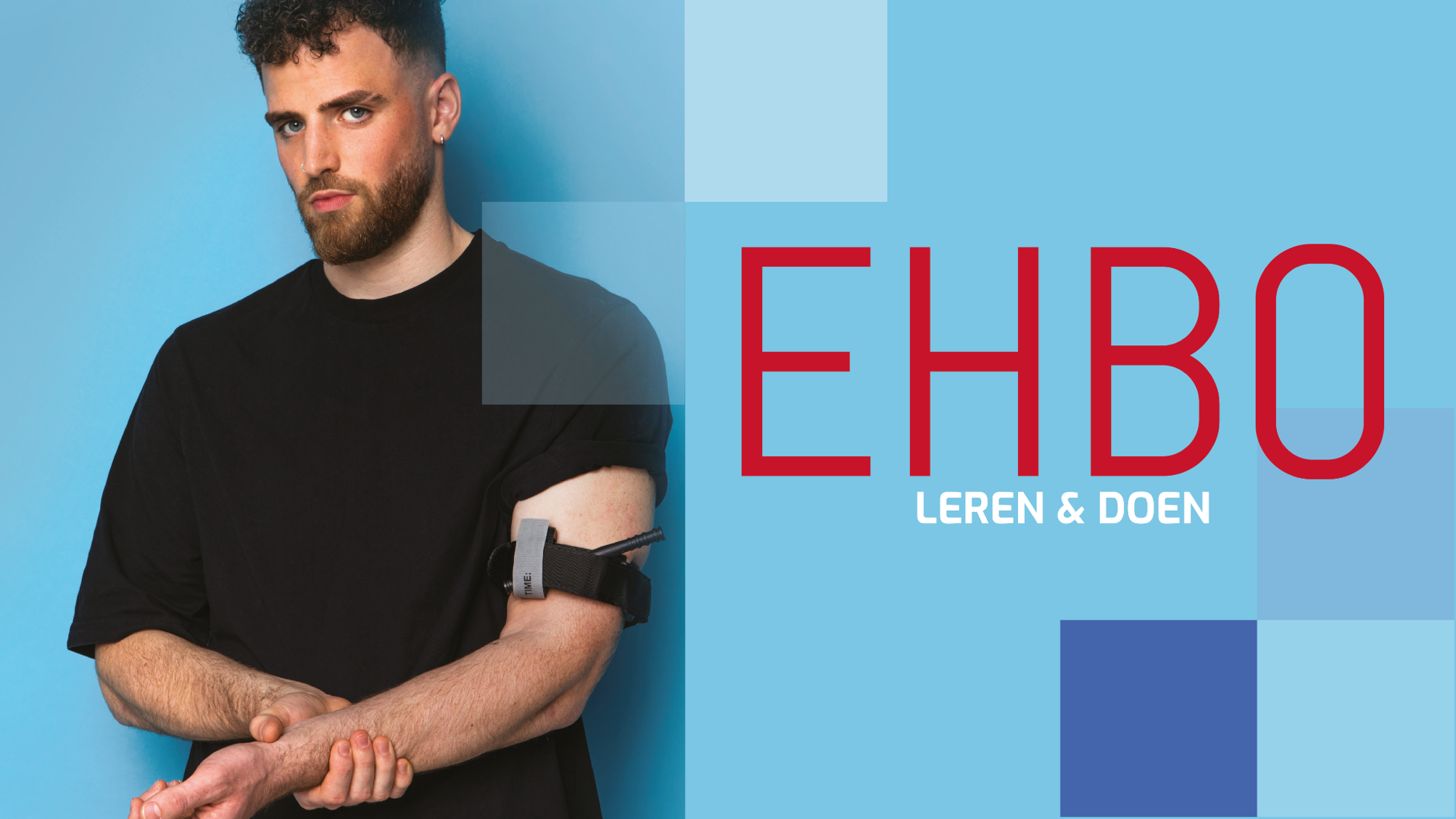 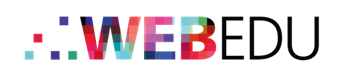 Het complete praktijkboek
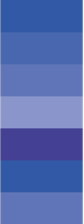 Deze presentatie is onderdeel van het lesmateriaal bij  

EHBO Leren & Doen

7 

Het is toegestaan om deze presentatie te bewerken ten behoeve van het onderwijs in het verlenen van Eerste Hulp.

Het is niet toegestaan om de inhoud van de presentatie (tekst, afbeeldingen, logo’s) 
openbaar te maken in welke vorm dan ook zonder schriftelijke toestemming van de uitgever.

Houd de website in de gaten voor updates van deze presentatie en andere lesmaterialen.

www.ehbolerenendoen.nl
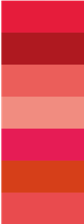 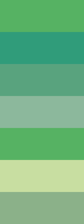 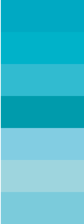 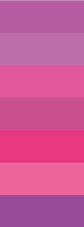 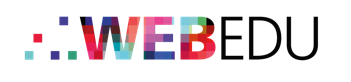 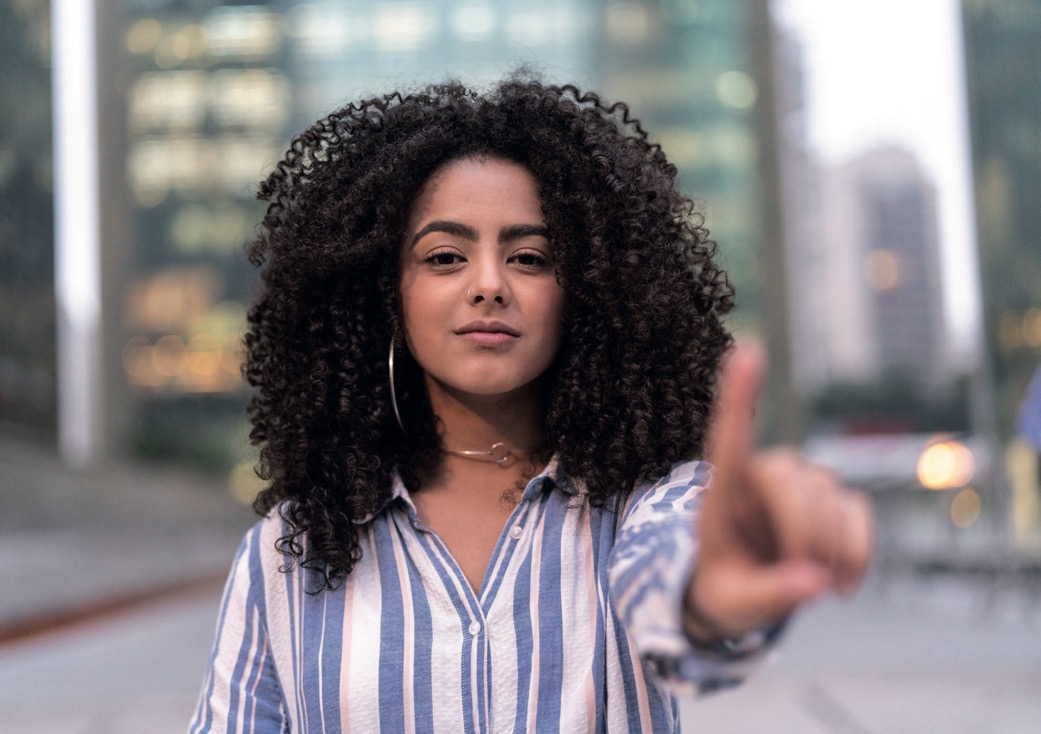 Deel A 
Algemeen

1. Introductie Eerste Hulp
2. Het menselijk lichaam
3. Verbandmaterialen en hulpmiddelen
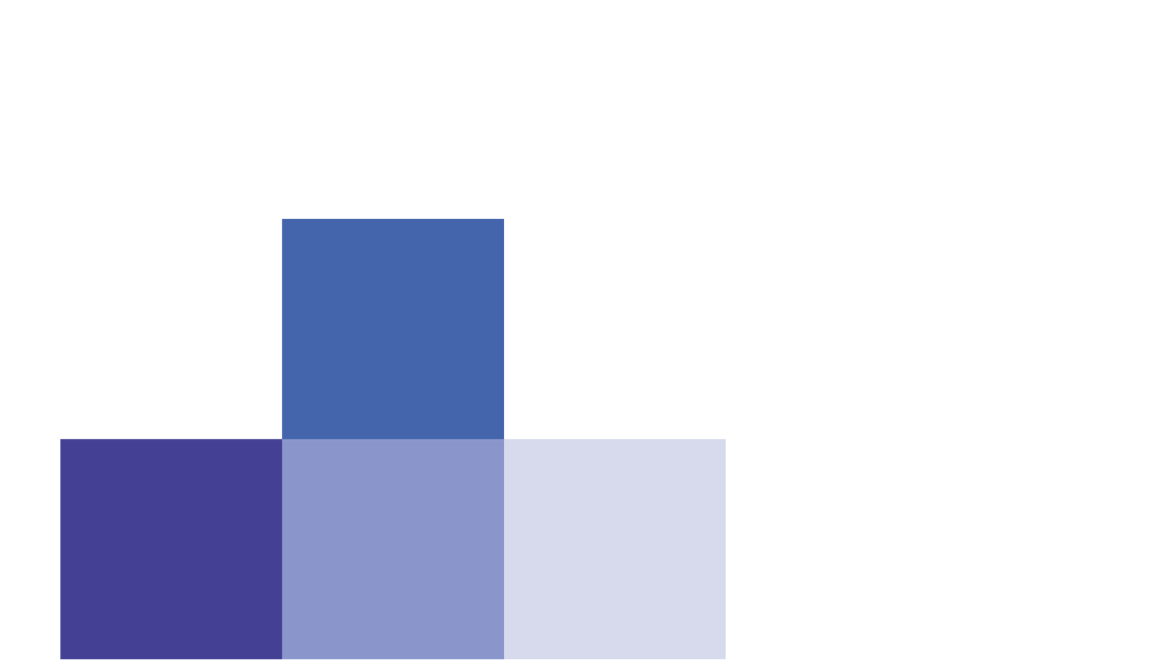 1. Introductie Eerste Hulp
1.1 De keten van hulpverlening	1.2 Kennis en kunde	1.3 Aandachtspunten om verantwoord hulp te verlenen
Deel A  Algemeen
1. Introductie Eerste Hulp
1.1 De keten van hulpverlening
	- Eerstehulpverleners vaak als eerste bij ongeval
	- Voorkomen verergering en uitbreiding letsels, stoornissen
	- Weten of en zo ja hoe professionele hulp in te schakelen
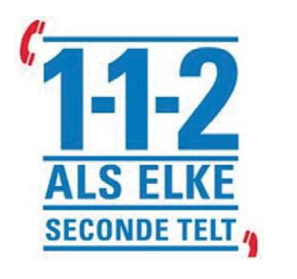 Deel A  Algemeen
Deel A  Algemeen
1. Introductie Eerste Hulp
1.2 Kennis en kunde
	- Zet telefoonnummer huisartsenpost in je telefoon
	- Zorg voor goed gevulde verbanddoos, thuis, in de auto
	- Let op locaties AED
	- Weet wat wel en wat niet te doen
Deel A  Algemeen
1. Introductie Eerste Hulp
1.3 Aandachtspunten om verantwoord hulp te verlenen
	- Let op gevaar, pas op voor besmetting
	- Emoties, religies, culturen en gebruiken
	- Juridische aspecten
	- Benaderen, geruststellen van slachtoffer
 	- Professionele hulp
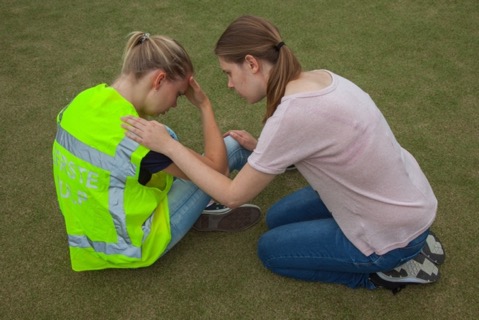 Deel A  Algemeen
2. Het menselijk lichaam
2.7   Het bot- en spierstelsel2.8   De stofwisseling2.9   Het spijsverteringsstelsel2.10 De lichaamstemperatuur2.11 Het voortplantingsstelsel
2.1 Cellen, weefsels en organen	2.2 Het zenuwstelsel	2.3 Het ademhalingsstelsel	2.4 Het hart- en vaatstelsel	2.5 De zintuigen	2.6 Huid en slijmvliezen
Deel A  Algemeen
3. Verbandmaterialen en hulpmiddelen
3.1 Verbandmaterialen	3.2 Hulpmiddelen	3.3 Aanvullende middelen
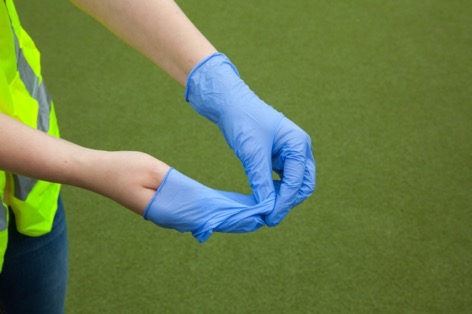 Deel A  Algemeen
3. Verbandmaterialen en hulpmiddelen
3.1 Verbandmaterialen (1)	- Wondpleister 	- Metalline kompres
	- Hydrocolloïd pleister 	- Brandwondenkompres
	- Hechtstrips 	- Hemostatische gazen
	- Kleefpleister 	- Gerold- en wondsnelverband
	- Steriel kompres 	 - Hydrofiele elastische zwachtel	- Steriel niet-verklevend kompres     - Cohesieve zwachtel
Deel A  Algemeen
3. Verbandmaterialen en hulpmiddelen
3.1 Verbandmaterialen (2)	- Vingerbob
	- Elastische (ideaal)zwachtel
	- Traumazwachtel
	- Tourniquet
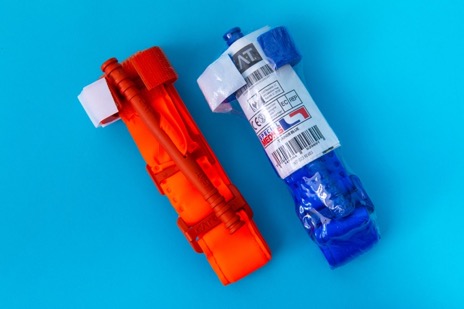 Deel A  Algemeen
3. Verbandmaterialen en hulpmiddelen
3.2 Hulpmiddelen	- Wegwerphandschoenen   	- Wollen/fleece deken
	- Verbandschaar	- Reddingsdeken
	- Pincet	- Beademingsmasker
	- Ontsmettingsmiddel
	- Blusdeken
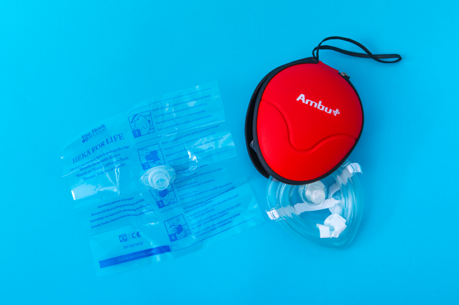 Deel A  Algemeen
3. Verbandmaterialen en hulpmiddelen
3.3 Aanvullende middelen	- Blarenprikker
	- Coldpack
	- Zalfkompressen
	- Mondkapje
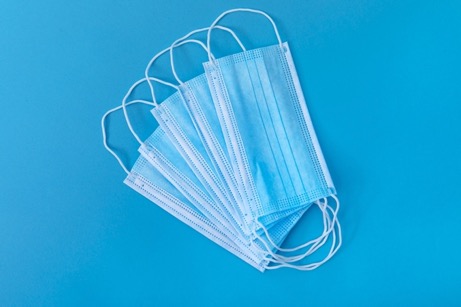 Deel A  Algemeen
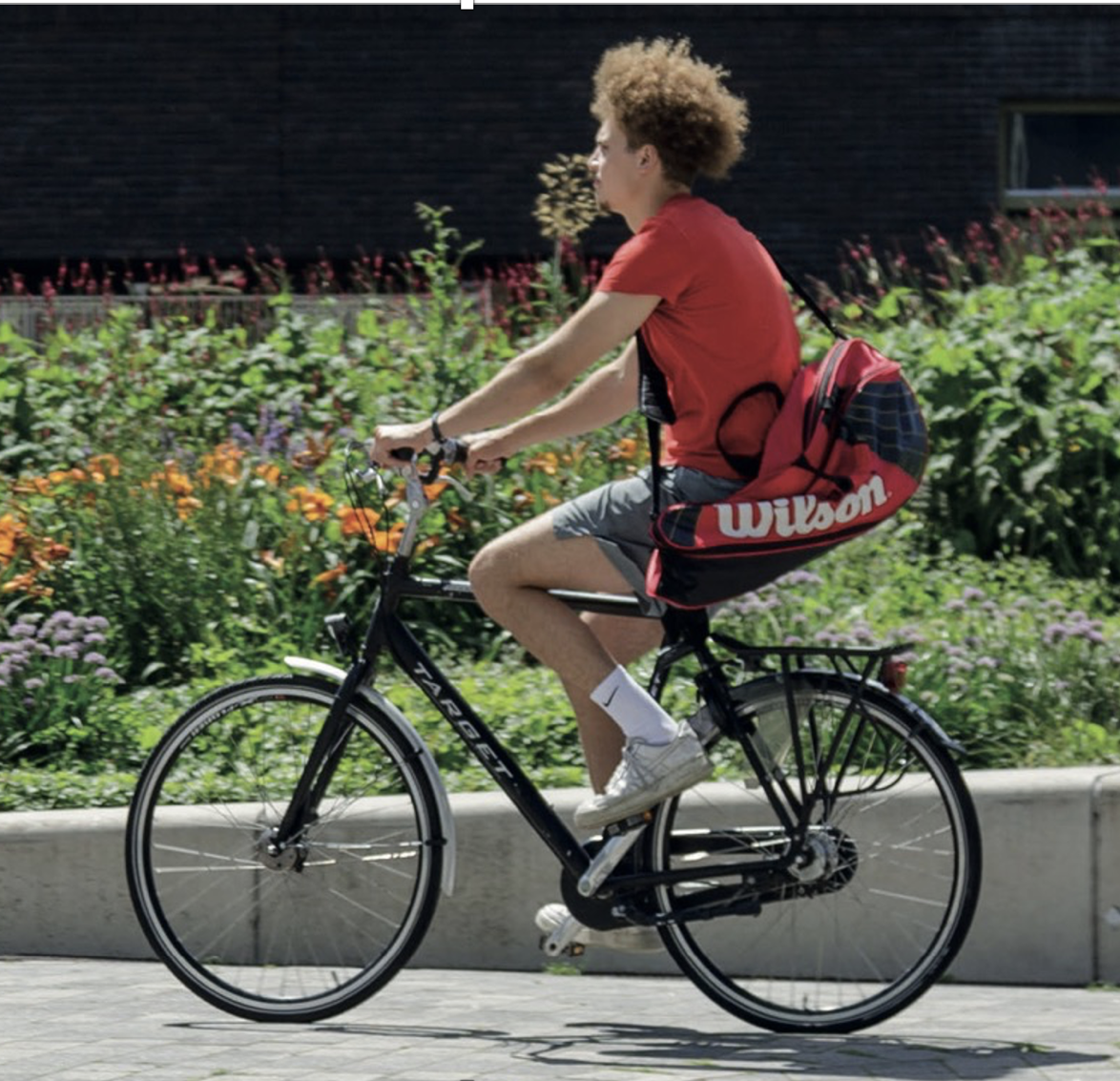 Deel B 
Stoornissen in  
de vitale functies

1.  Levensreddend handelen
2.  Reanimatie en de AED
3.  Luchtwegbelemmering
4.  Stoornissen in de ademhaling
5.  Stoornissen in de bloedsomloop
6.  Stoornissen in het bewustzijn
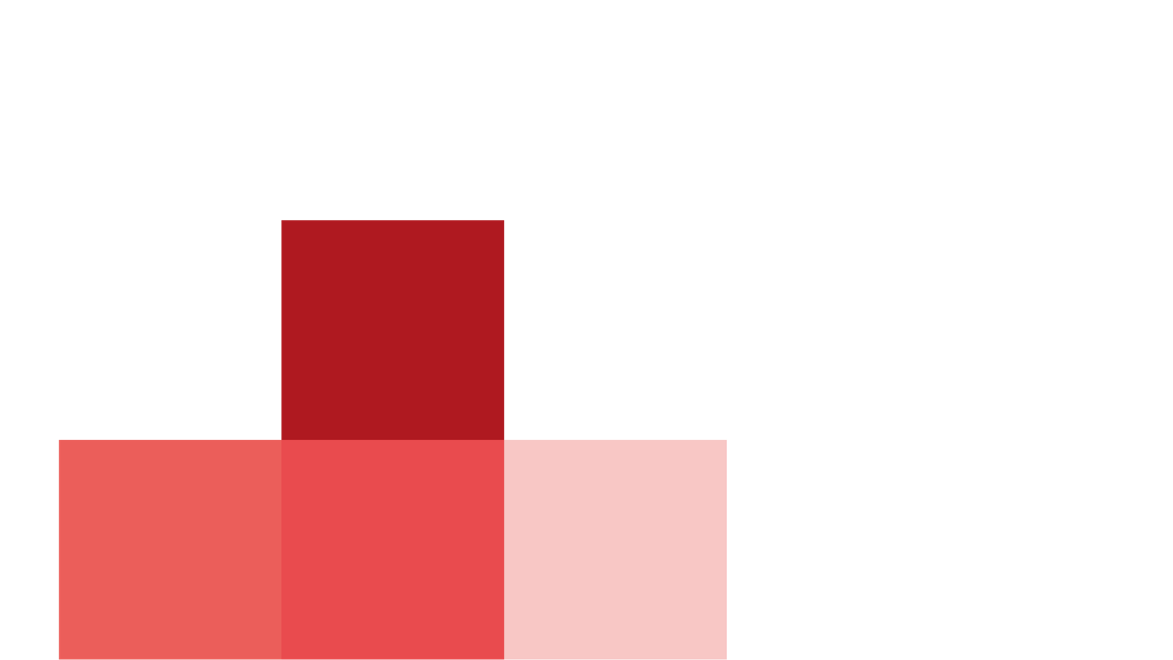 1. Levensreddend handelen
1.1 Vitale functies
	1.2 Volgorde van handelen
	1.3 Gevaarlijke situatie
	1.4 Actief (levensbedreigend) bloedverlies
	1.5 Wervelletsel
Deel B  Stoornissen in de vitale functies
1. Levensreddend handelen
1.1 Vitale functies
- Airway (luchtweg)
	- Breathing (ademhaling)
	- Circulation (bloedsomloop)
	- Disability (bewustzijn)
	- Exposure (omgeving)
Deel B  Stoornissen in de vitale functies
1. Levensreddend handelen
- Levensbedreigende letsels
	 	- Meerdere slachtoffers
1.2 Volgorde van handelen
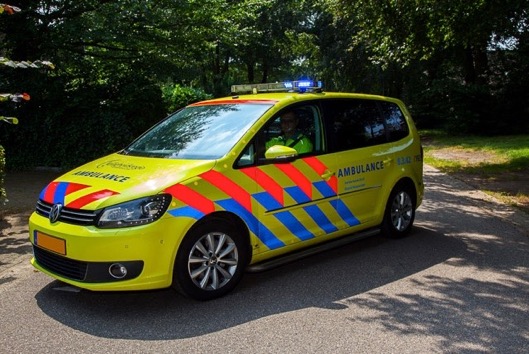 Deel B  Stoornissen in de vitale functies
1. Levensreddend handelen
- Slachtoffer verplaatsen 
		- Ondersteunen slachtoffer
		- Braken bij rugligging
1.3 Gevaarlijke situatie
Deel B  Stoornissen in de vitale functies
1. Levensreddend handelen
1.3 Gevaarlijke situatie
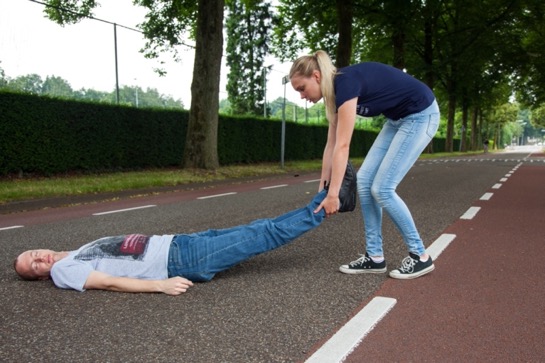 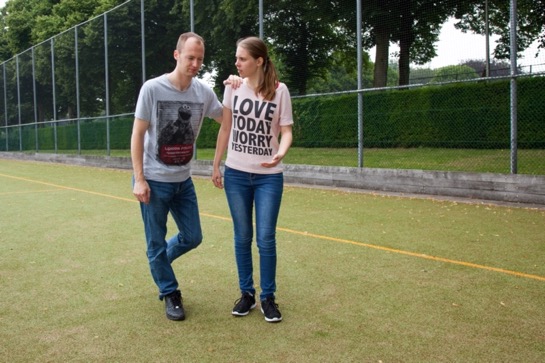 Slachtoffer verplaatsen 		Ondersteunen slachtoffer
Deel B  Stoornissen in de vitale functies
1. Levensreddend handelen
1.3 Gevaarlijke situatie
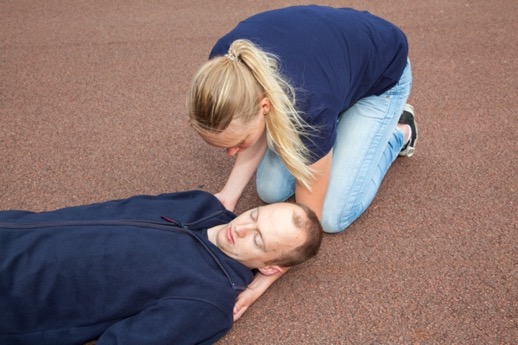 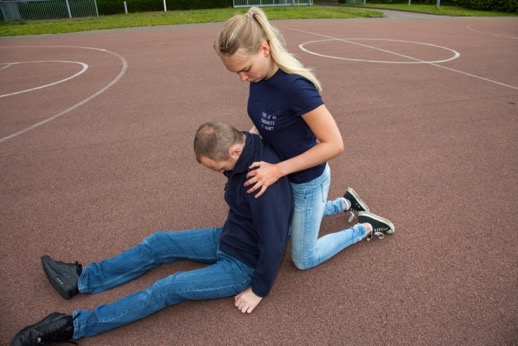 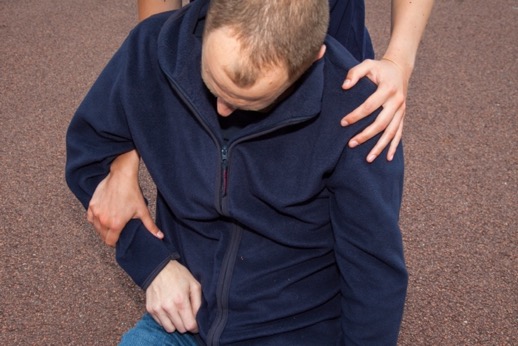 Slachtoffer verplaatsen, noodvervoersgreep van Rautek (1)
Deel B  Stoornissen in de vitale functies
1. Levensreddend handelen
1.3 Gevaarlijke situatie
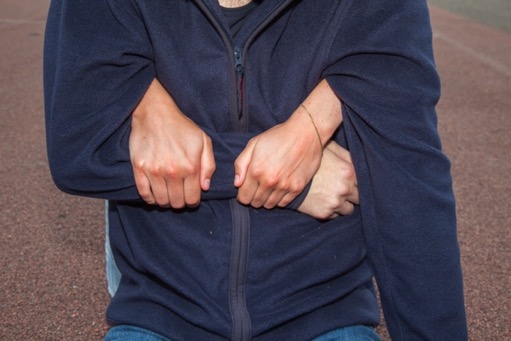 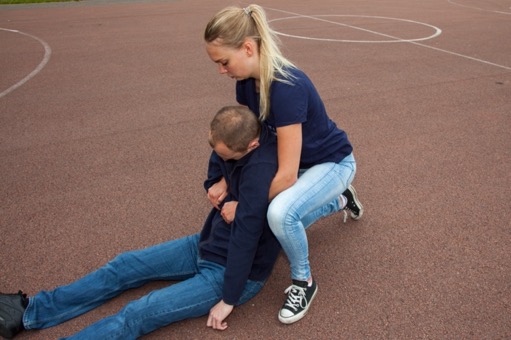 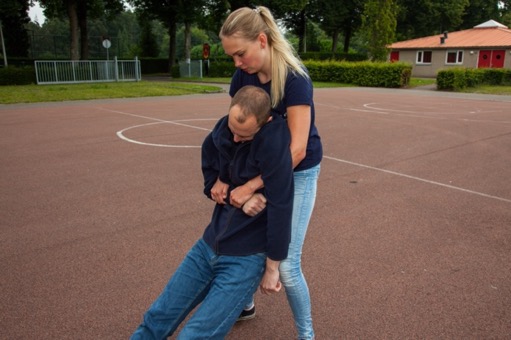 Slachtoffer verplaatsen, noodvervoersgreep van Rautek (2)
Deel B  Stoornissen in de vitale functies
1. Levensreddend handelen
1.3 Gevaarlijke situatie
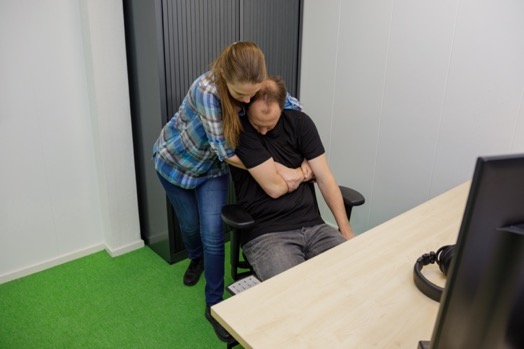 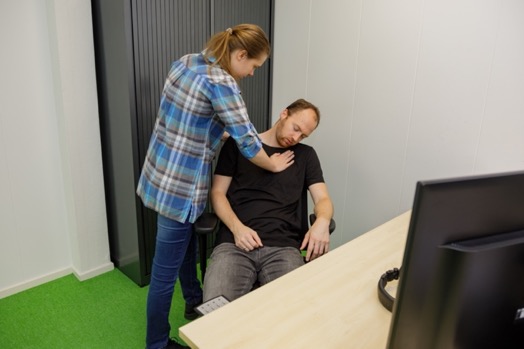 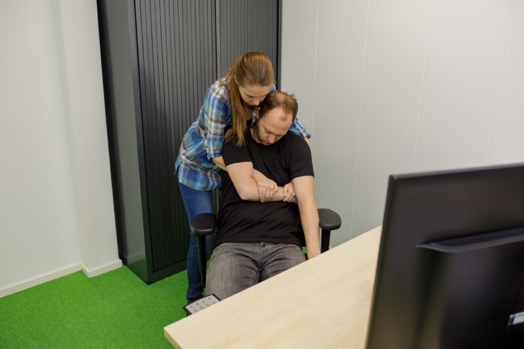 Slachtoffer verplaatsen, noodvervoersgreep van Rautek (3)
Deel B  Stoornissen in de vitale functies
1. Levensreddend handelen
1.3 Gevaarlijke situatie
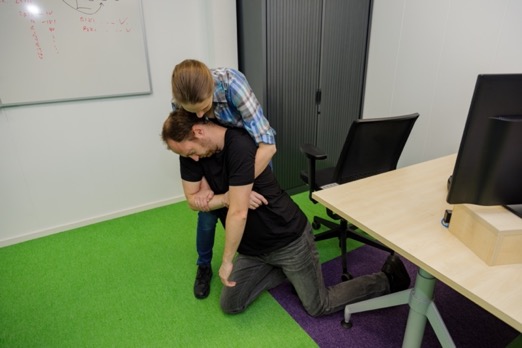 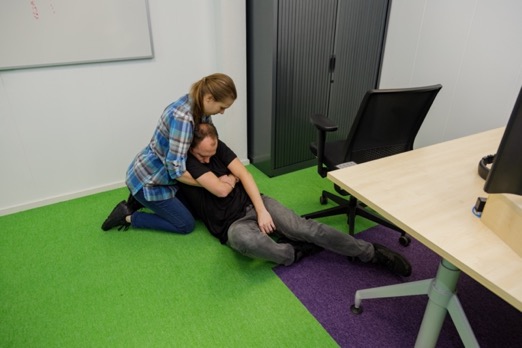 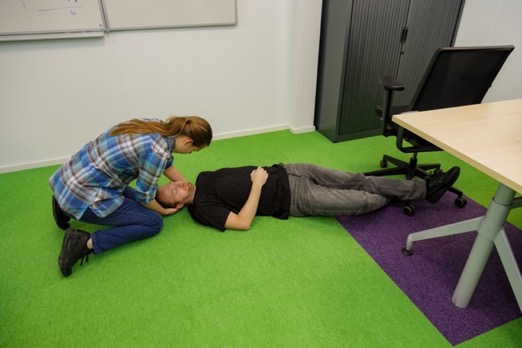 Slachtoffer verplaatsen, noodvervoersgreep van Rautek (4)
Deel B  Stoornissen in de vitale functies
1. Levensreddend handelen
1.3 Gevaarlijke situatie
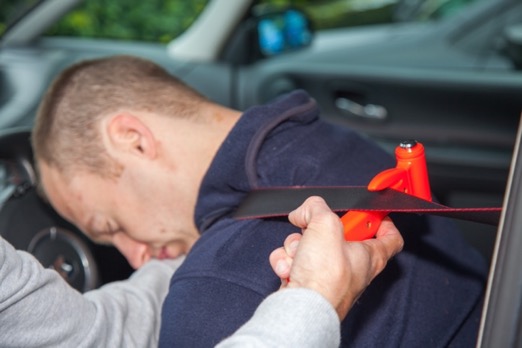 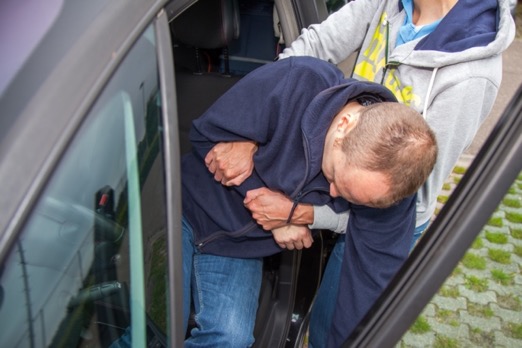 Slachtoffer verplaatsen, noodvervoersgreep van Rautek (5)
Deel B  Stoornissen in de vitale functies
1. Levensreddend handelen
1.3 Gevaarlijke situatie
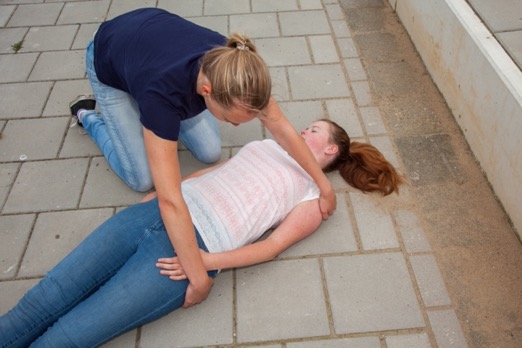 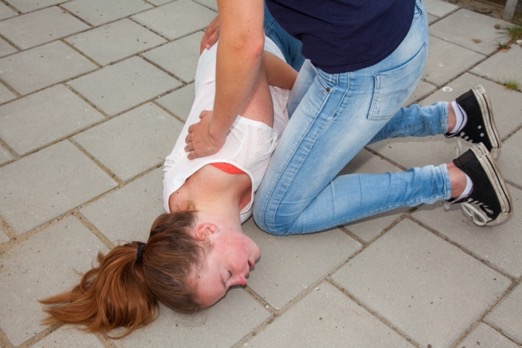 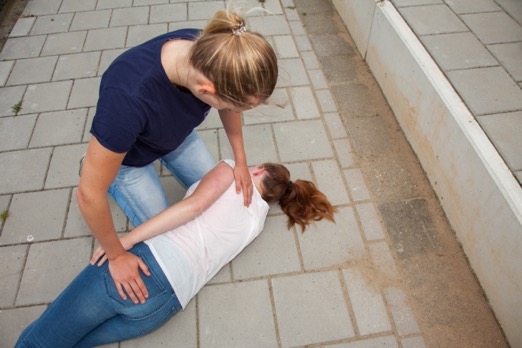 Braken bij rugligging, snelle kantelmethode
Deel B  Stoornissen in de vitale functies
1. Levensreddend handelen
1.4 Actief (levensbedreigend) bloedverlies
- Stelpen levensbedreigende bloedingen
	- Wonddrukverband
	- Traumazwachtel
	- Tourniquet	- Hemostatisch gaas
Deel B  Stoornissen in de vitale functies
1. Levensreddend handelen
1.4 Actief (levensbedreigend) bloedverlies
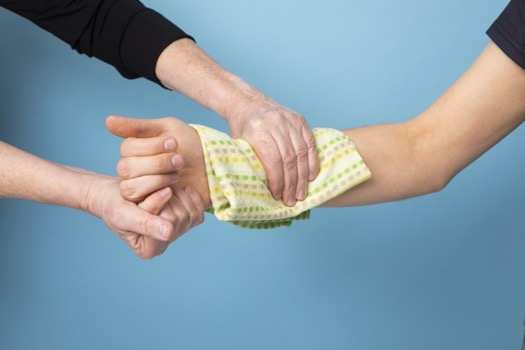 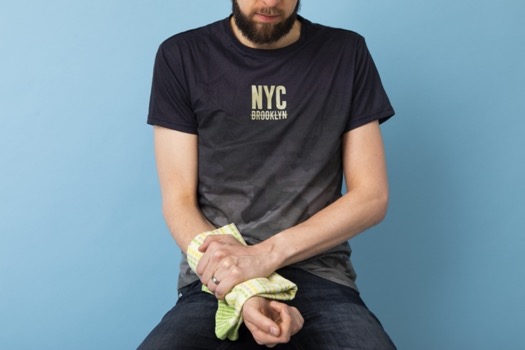 Stelpen levensbedreigende bloedingen
Deel B  Stoornissen in de vitale functies
1. Levensreddend handelen
1.4 Actief (levensbedreigend) bloedverlies
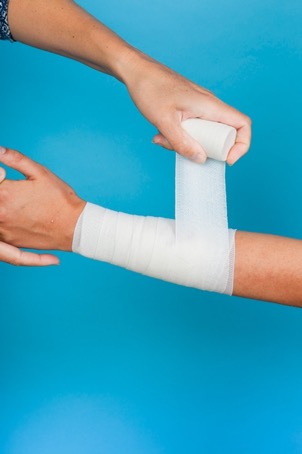 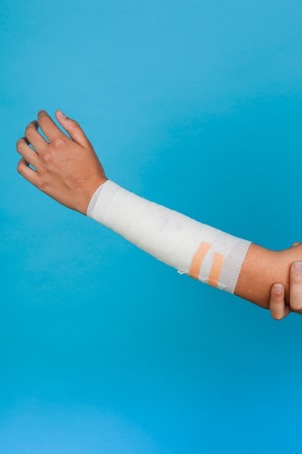 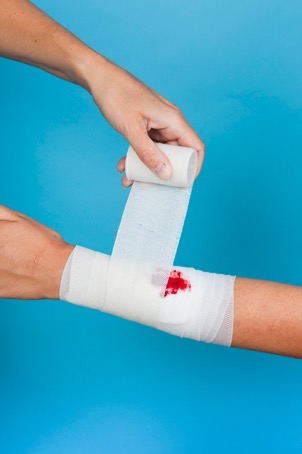 Wonddrukverband
Deel B  Stoornissen in de vitale functies
1. Levensreddend handelen
1.4 Actief (levensbedreigend) bloedverlies
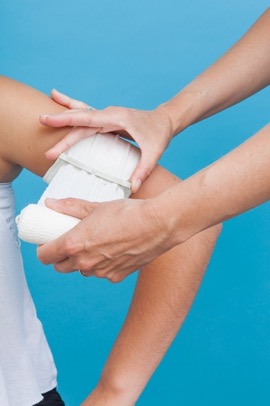 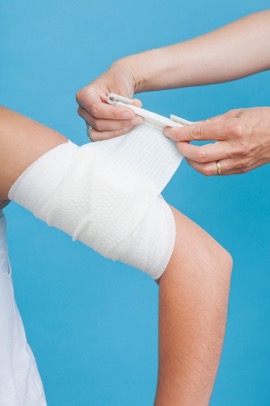 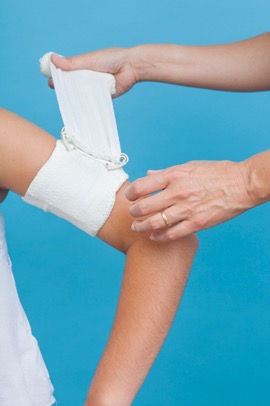 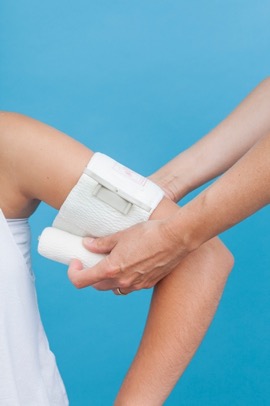 Traumazwachtel
Deel B  Stoornissen in de vitale functies
1. Levensreddend handelen
1.4 Actief (levensbedreigend) bloedverlies
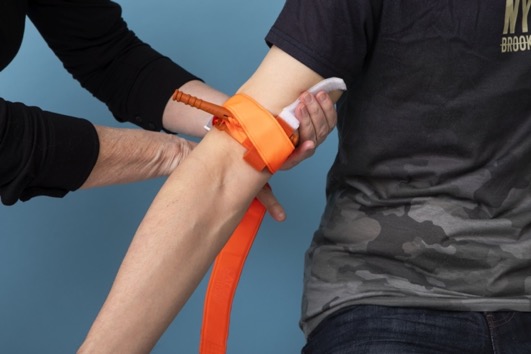 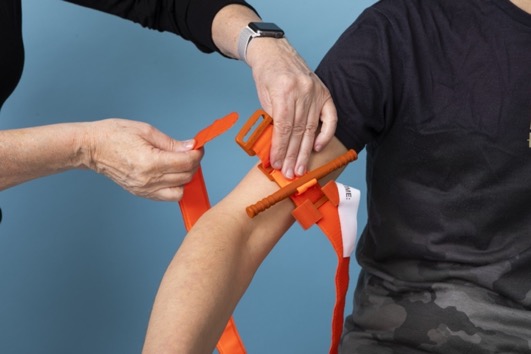 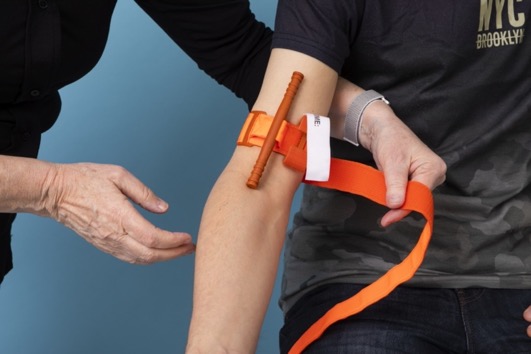 Tourniquet (1)
Deel B  Stoornissen in de vitale functies
1. Levensreddend handelen
1.4 Actief (levensbedreigend) bloedverlies
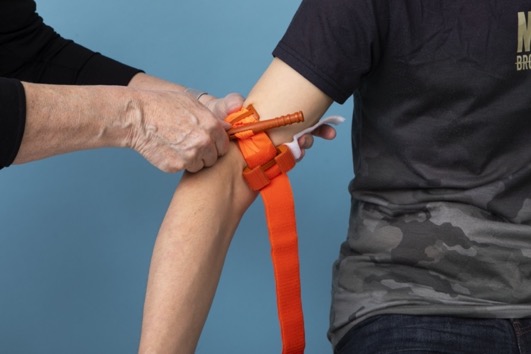 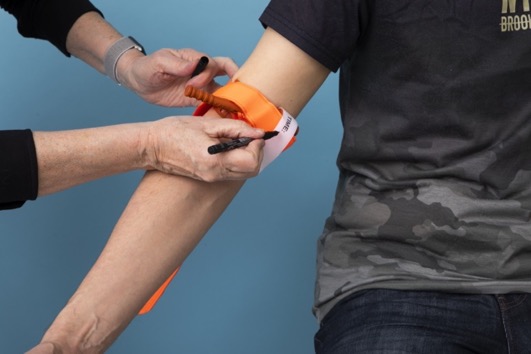 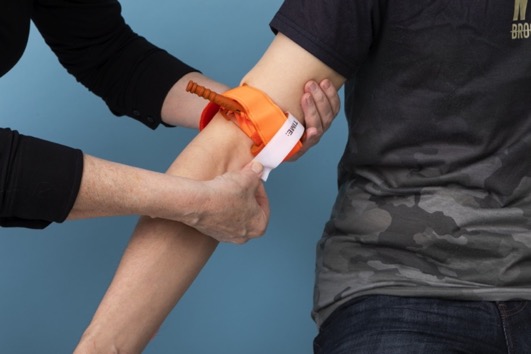 Tourniquet (2)
Deel B  Stoornissen in de vitale functies
1. Levensreddend handelen
Hemostatisch gaas
1.4 Actief (levensbedreigend) bloedverlies
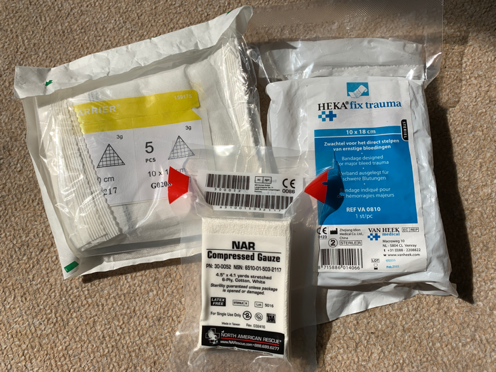 Deel B  Stoornissen in de vitale functies
1. Levensreddend handelen
- Hoogenergetisch trauma
	 - Verschijnselen nekletsel
	 - Eerste hulp
1.5 Wervelletsel
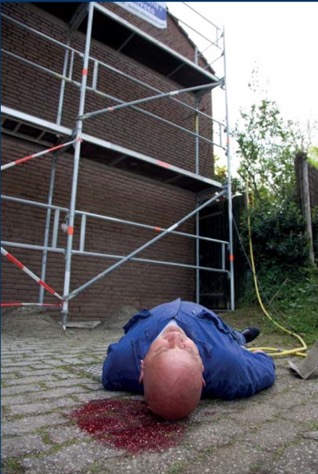 Deel B  Stoornissen in de vitale functies
1. Levensreddend handelen
1.5 Wervelletsel, oorzaak
Hoogenergetisch trauma		- Aanrijding met hoge snelheid
 		- Val van grote hoogte
 		- Duiken in ondiep water
Deel B  Stoornissen in de vitale functies
1. Levensreddend handelen
1.5 Wervelletsel, verschijnselen nekletsel
- Pijn in de nek, nek niet kunnen bewegen
	- Tintelingen in armen of benen
	-  Armen en/of benen niet kunnen bewegen
 	- Verwardheid, slaperig, geheugenverlies
	- Soms belemmering luchtweg
 	- Bewusteloosheid
Deel B  Stoornissen in de vitale functies
1. Levensreddend handelen
- Bel 1-1-2
		- Laat het slachtoffer zich niet bewegen
		- Stabiliseer het hoofd
1.5 Wervelletsel, Eerste Hulp
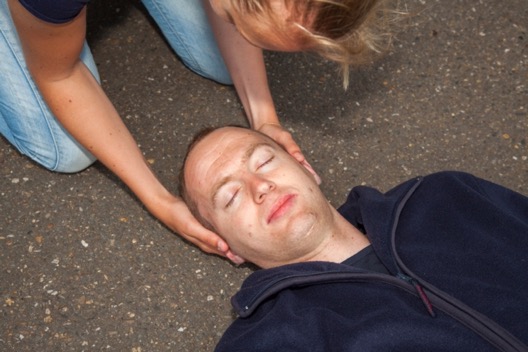 Deel B  Stoornissen in de vitale functies
2. Reanimatie en AED
2.1 Keten van overleven, niet-reanimerenpenning
	2.2 Reanimatie
	2.3 Hulpmiddelen bij reanimatie
	2.4 Automatische Externe Defibrillator (AED)
	2.5 Stabiele zijligging
	2.6 Reanimatie van drenkelingen, baby’s en kinderen
	2.7 Burgerhulpverlening
Deel B  Stoornissen in de vitale functies
2. Reanimatie en AED
2.1 Keten van overleven, niet- reanimeren penning
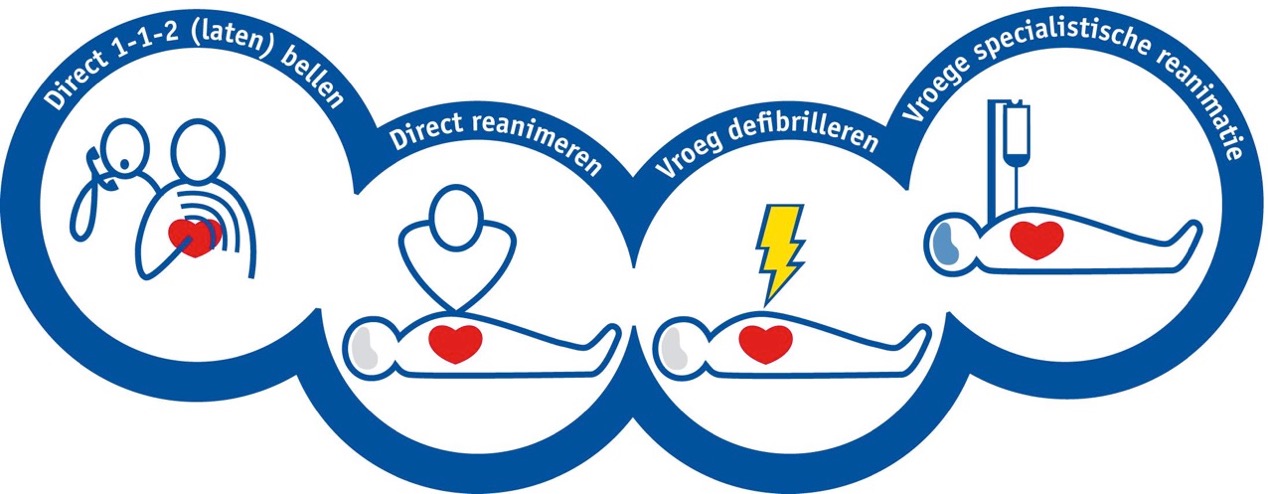 Keten van overleving
Deel B  Stoornissen in de vitale functies
Afbeelding: Nederlandse Reanimatie Raad
2. Reanimatie en AED
2.1 Keten van overleven, niet- reanimeren penning
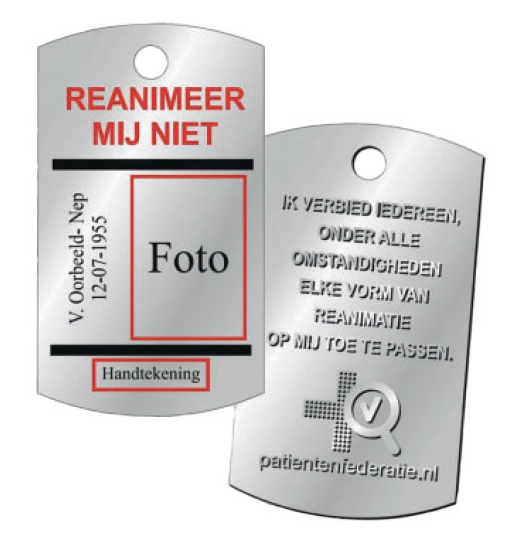 Niet-reanimeren penning
Deel B  Stoornissen in de vitale functies
Afbeelding: Nederlandse Reanimatie Raad
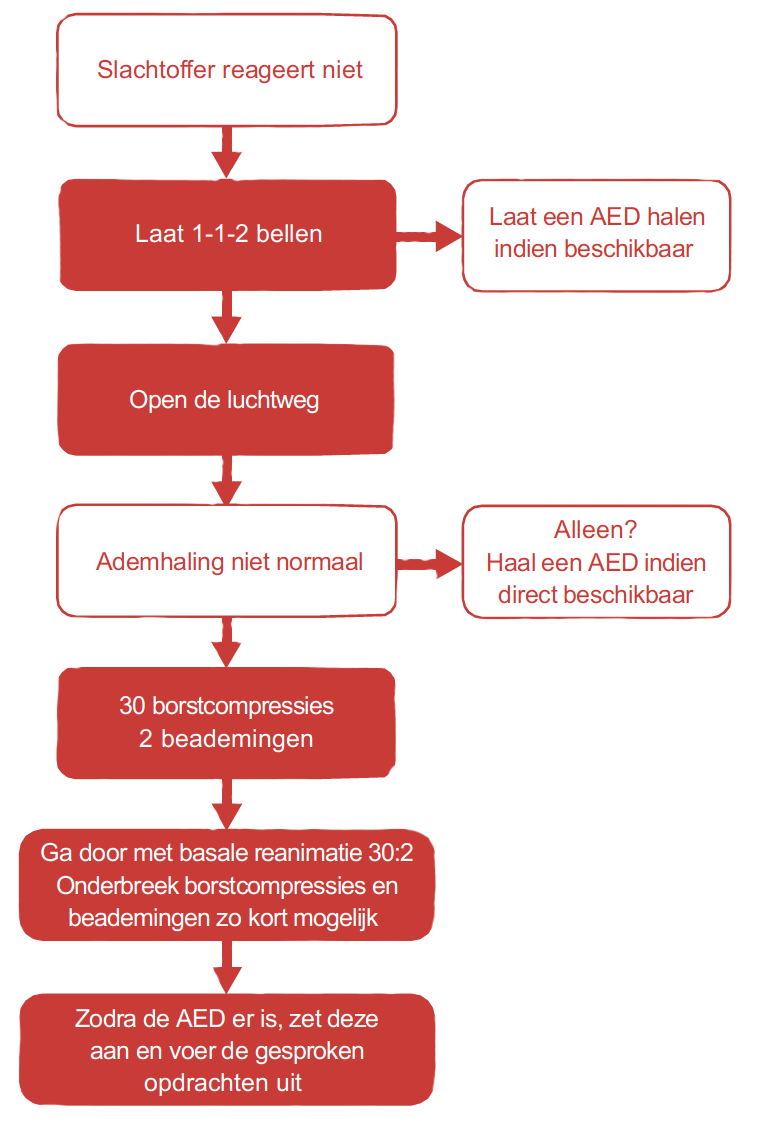 2. Reanimatie en AED
2.2 Reanimatie
Deel B  Stoornissen in de vitale functies
2. Reanimatie en AED
2.2 Reanimatie
Beoordelen bewustzijn

Spreek het slachtoffer luid en duidelijk aan en schud voorzichtig aan beide schouders

Bij bewusteloosheid

Bel 1-1-2 en controleer de   ademhaling
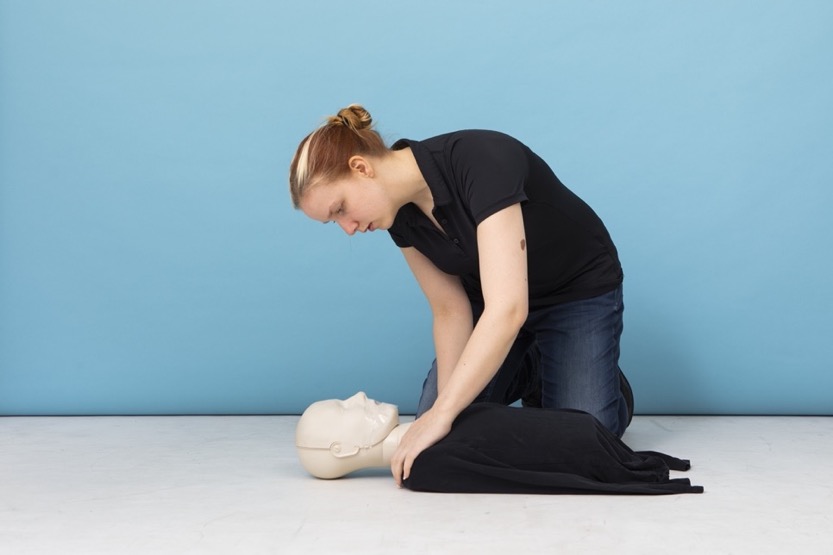 Deel B  Stoornissen in de vitale functies
2. Reanimatie en AED
2.2 Reanimatie
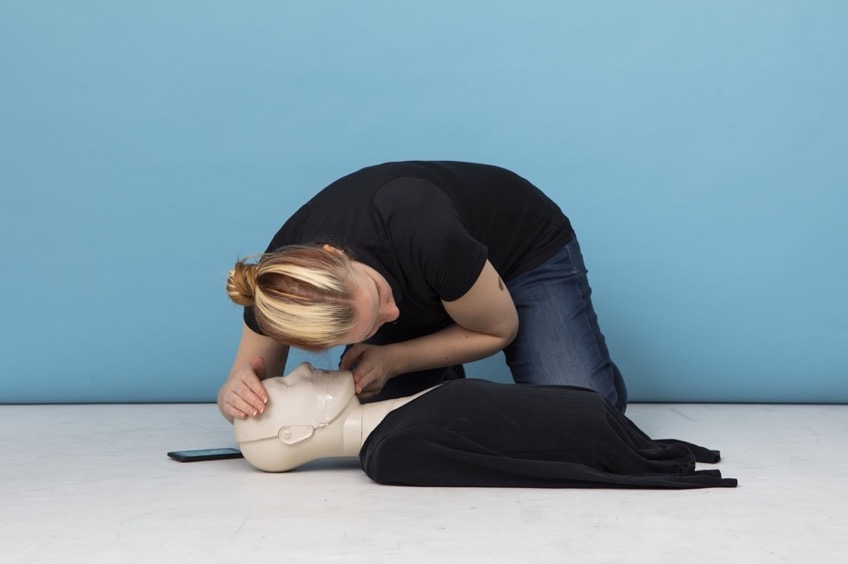 Beoordelen ademhaling

Kantel het hoofd achterover
Pas de kinlift toe
Kijk, luister en voel maximaal 10 seconden
Deel B  Stoornissen in de vitale functies
2. Reanimatie en AED
2.2 Reanimatie
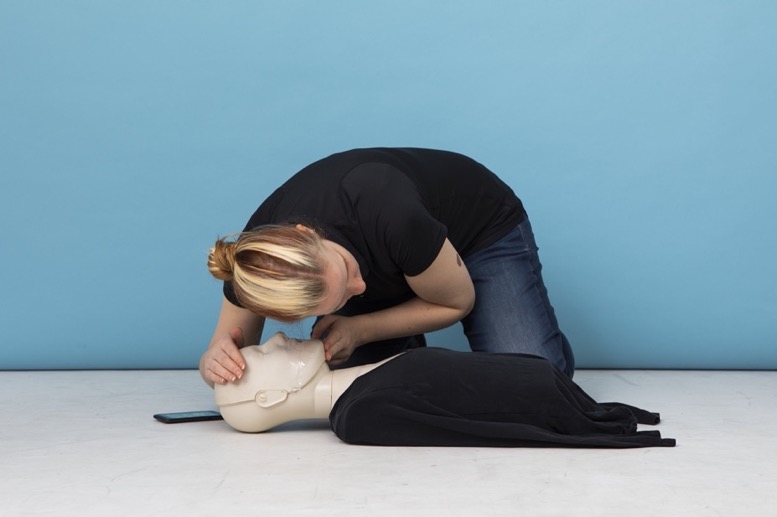 Normale  ademhaling

Leg het slachtoffer in de stabiele zijligging

Geen of afwezige ademhaling
Start de reanimatie
Deel B  Stoornissen in de vitale functies
2. Reanimatie en AED
2.2 Reanimatie
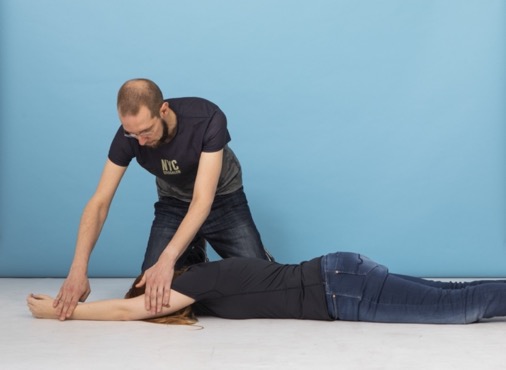 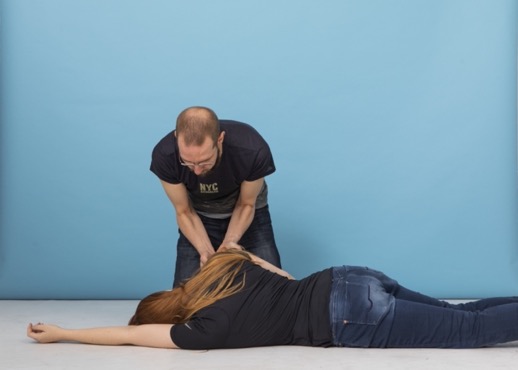 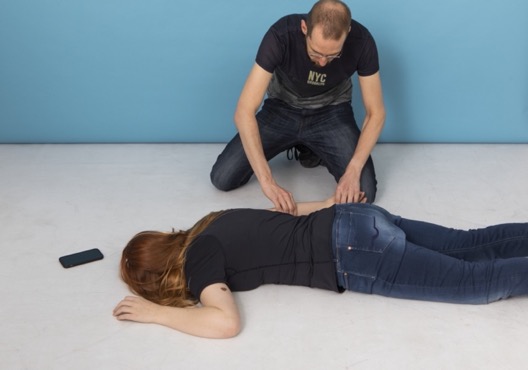 Draaien van buik naar rug (1)
Deel B  Stoornissen in de vitale functies
2. Reanimatie en AED
2.2 Reanimatie
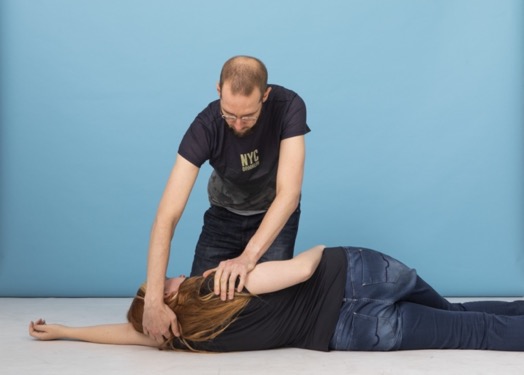 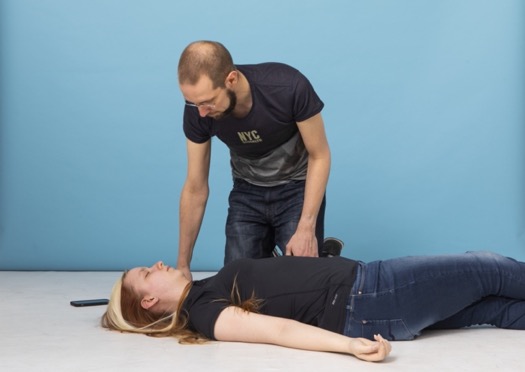 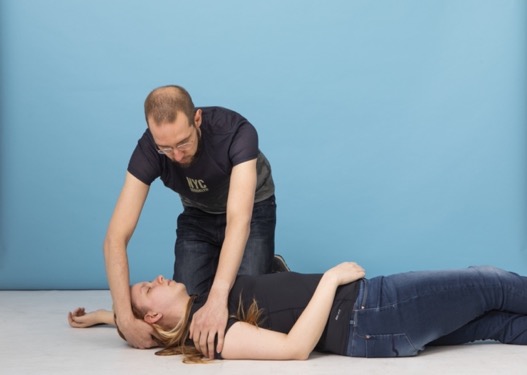 Draaien van buik naar rug (2)
Deel B  Stoornissen in de vitale functies
2. Reanimatie en AED
2.2 Reanimatie
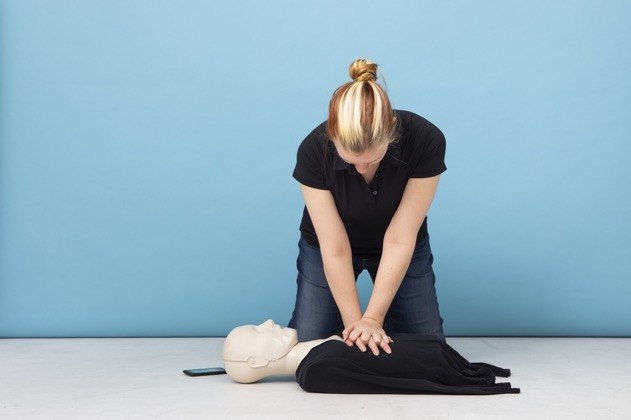 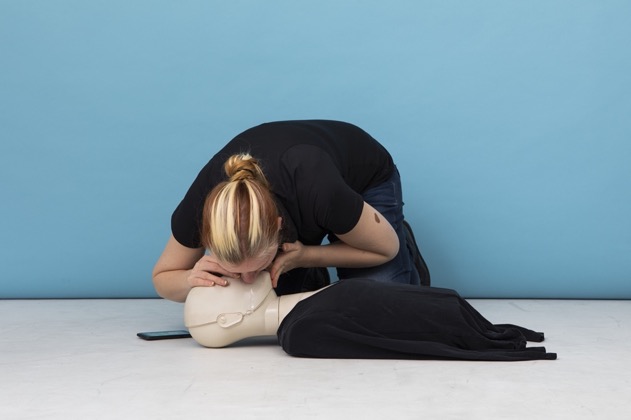 Wissel 30 borstcompressies af met 2 beademingen
Diepte 5 tot 6 cm, tempo 100 – 120 maal per minuut
Deel B  Stoornissen in de vitale functies
2. Reanimatie en AED
2.3 Reanimatie, hulpmiddelen bij de reanimatie
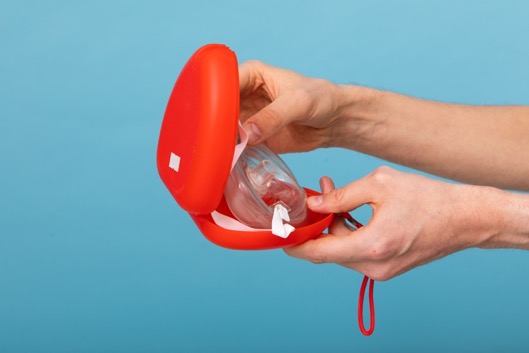 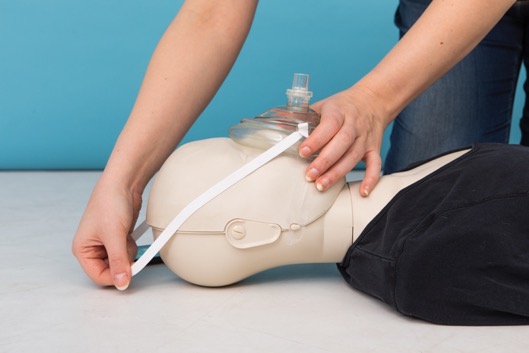 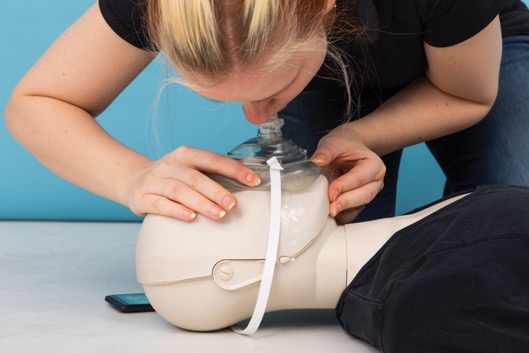 Beademingsmasker
Deel B  Stoornissen in de vitale functies
2. Reanimatie en AED
2.4 De Automatische Externe Defibrillator (AED) (1)
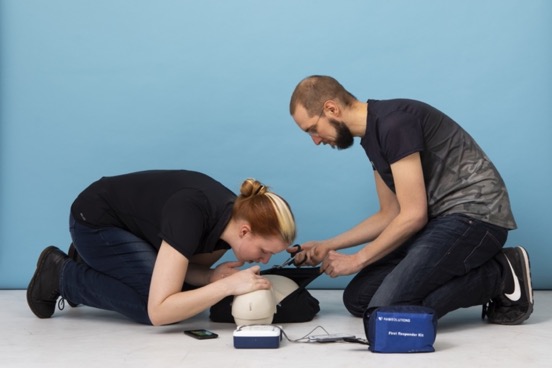 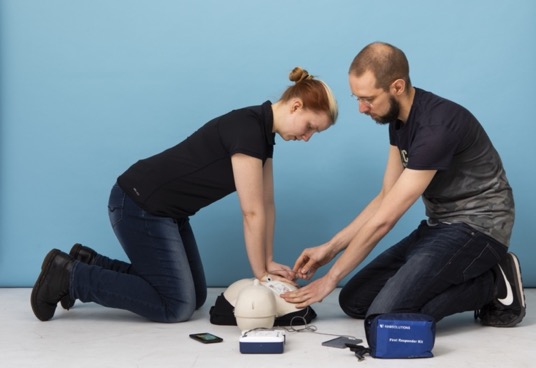 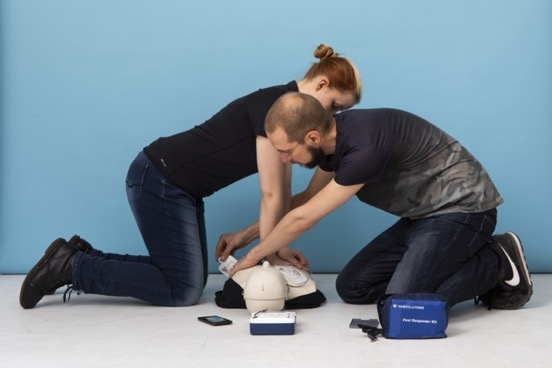 AED inzet met twee personen
Deel B  Stoornissen in de vitale functies
2. Reanimatie en AED
2.4 De Automatische Externe Defibrillator (AED) (2)
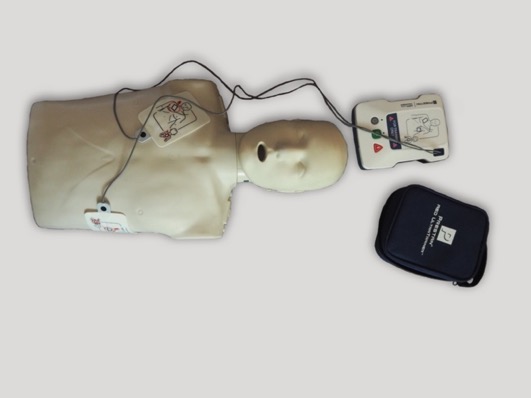 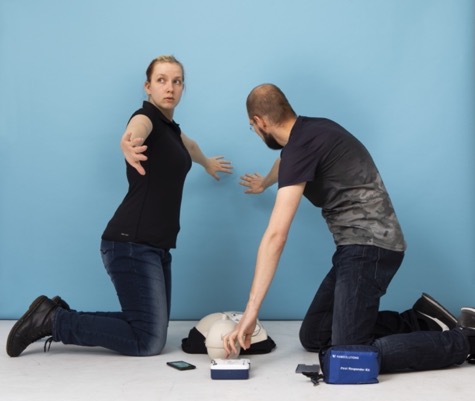 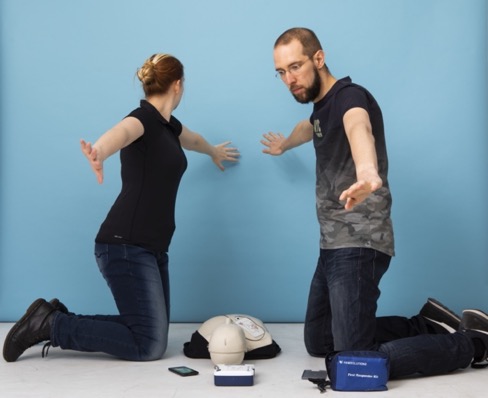 AED inzet met twee personen
Deel B  Stoornissen in de vitale functies
2. Reanimatie en AED
2.5 Stabiele zijligging (1)
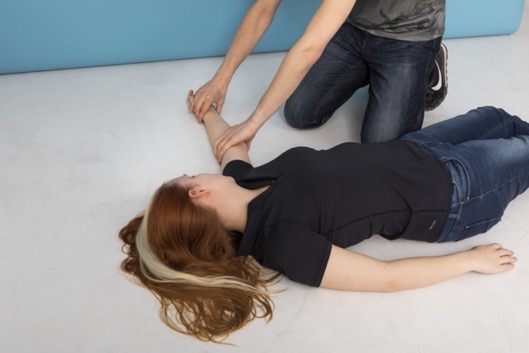 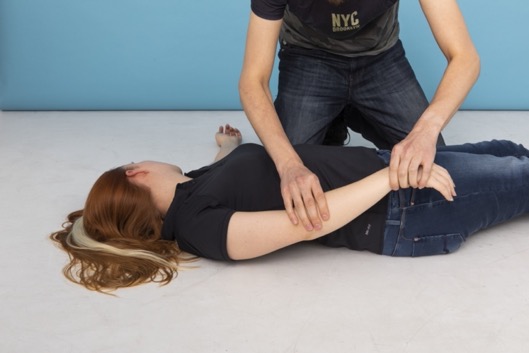 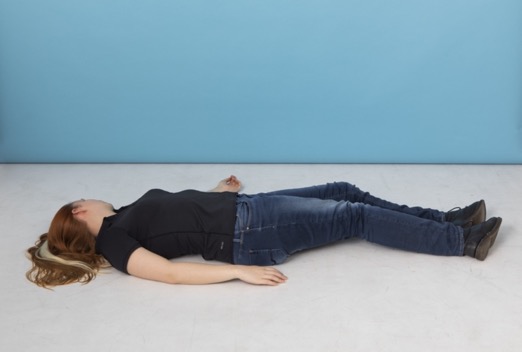 Stabiele zijligging bij een bewusteloos slachtoffer met normale ademhaling
Deel B  Stoornissen in de vitale functies
2. Reanimatie en AED
2.5 Stabiele zijligging (2)
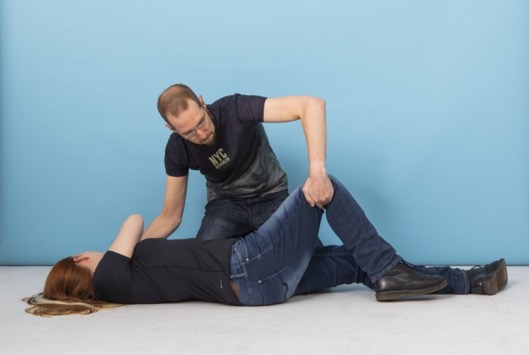 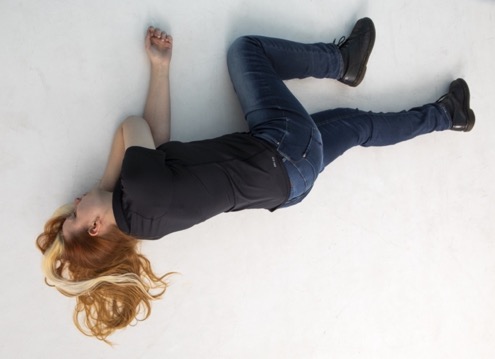 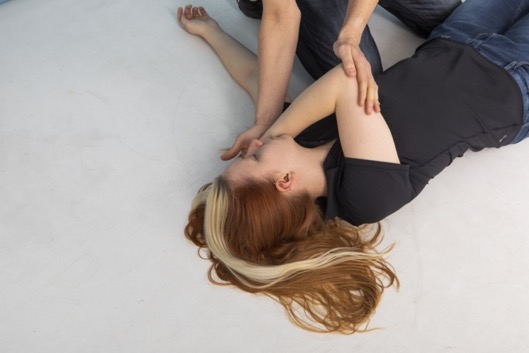 Stabiele zijligging bij een bewusteloos slachtoffer met normale ademhaling
Deel B  Stoornissen in de vitale functies
2. Reanimatie en AED
2.6 Reanimatie van drenkelingen, baby’s en kinderen
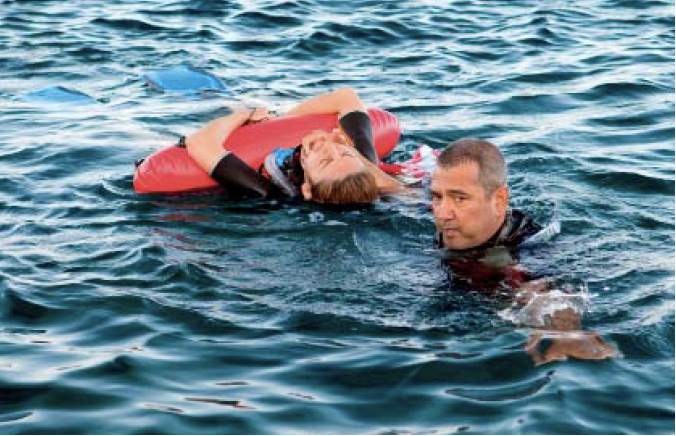 Start bij drenkelingen/baby’s/kinderen de reanimatie met 5 beademingen
Deel B  Stoornissen in de vitale functies
2. Reanimatie en AED
2.6 Reanimatie van baby’s (0 tot 1 jaar) (1)
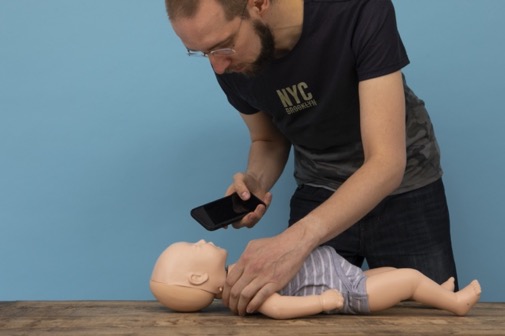 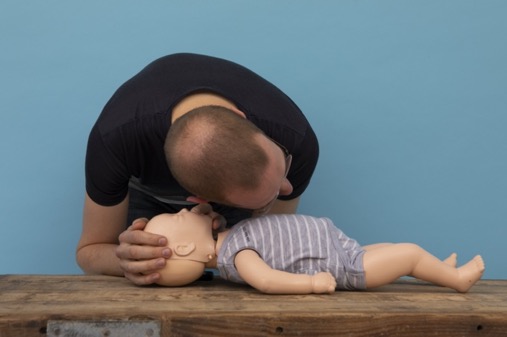 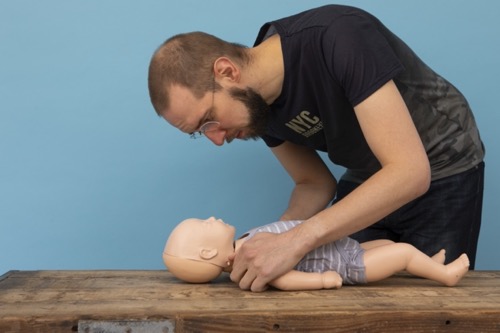 Bewustzijnscontrole, alarmeren, ademcontrole
Deel B  Stoornissen in de vitale functies
2. Reanimatie en AED
2.6 Reanimatie van baby’s (0 tot 1 jaar) (2)
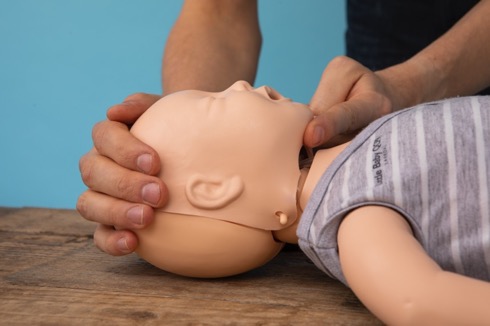 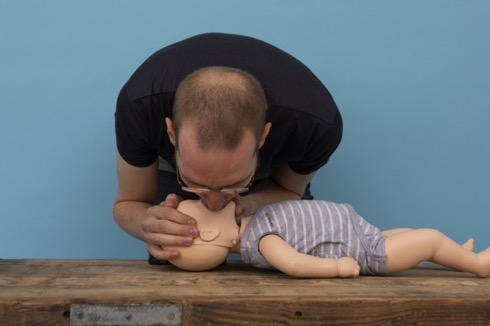 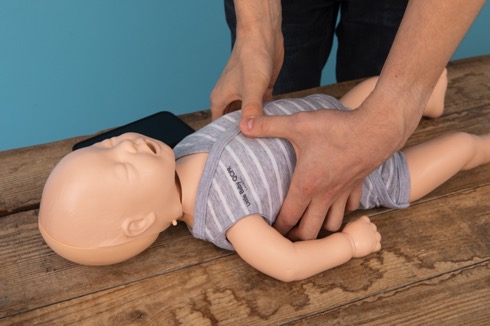 Geef vijf beademingen, daarna 15 compressies
Wissel 15 compressies af met 2 beademingen
Deel B  Stoornissen in de vitale functies
2. Reanimatie en AED
2.6 Reanimatie van kinderen (1 tot ongeveer 8 jaar) (1)
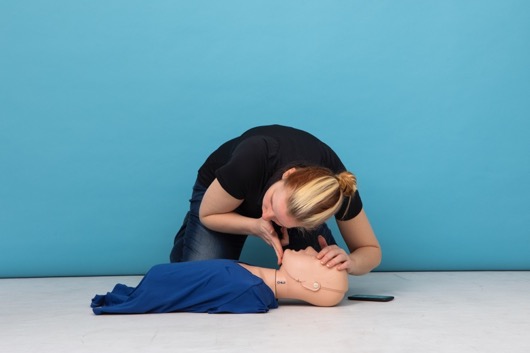 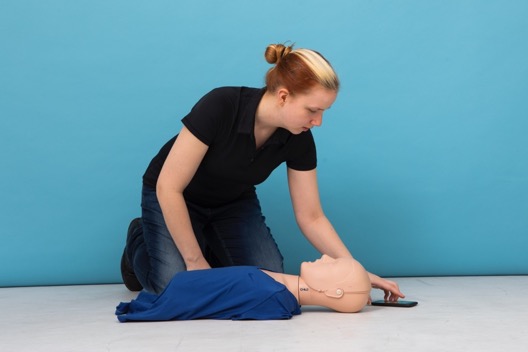 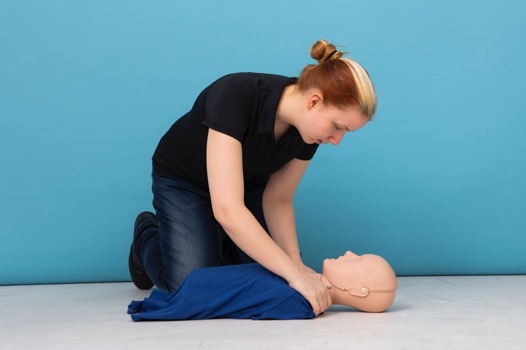 Controle bewustzijn en ademhaling kind
Deel B  Stoornissen in de vitale functies
2. Reanimatie en AED
2.6 Reanimatie van kinderen (1 tot ongeveer 8 jaar) (2)
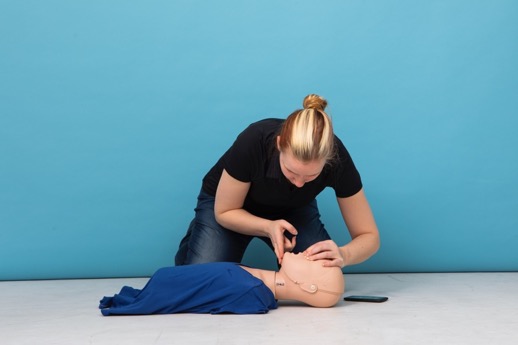 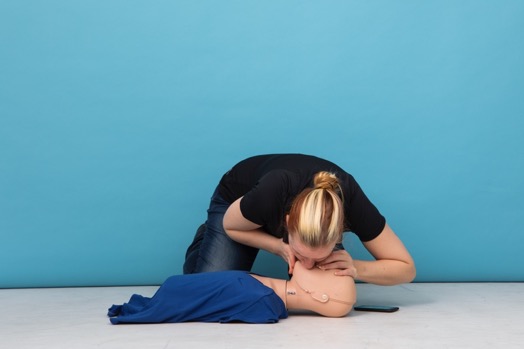 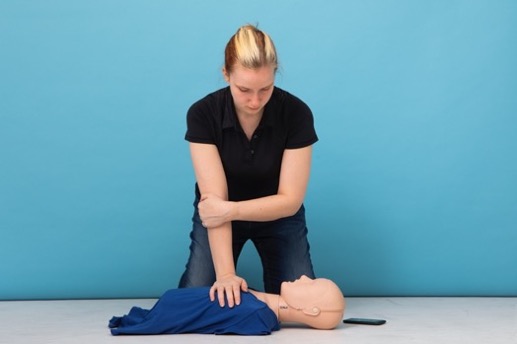 Kinlift, 5 beademingen kind en 15 compressies 
Wissel daarna 15 compressies af met 2 beademingen
Deel B  Stoornissen in de vitale functies
2. Reanimatie en AED
2.6 Reanimatie van baby’s (0 tot 1 jaar ) (1)
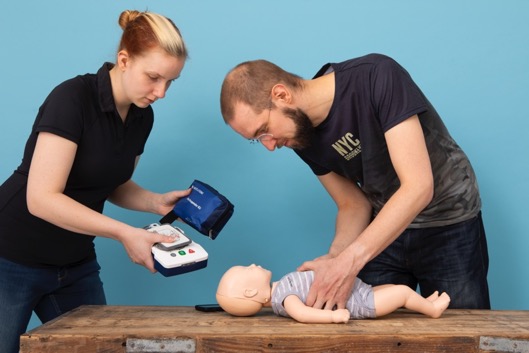 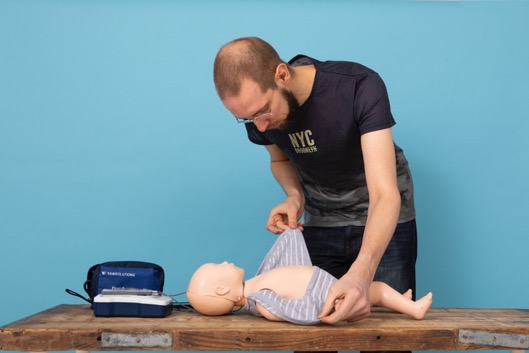 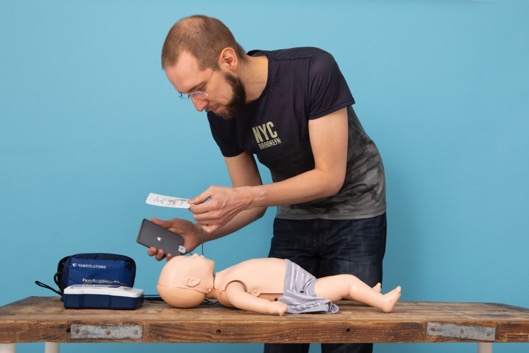 AED inzet baby
Deel B  Stoornissen in de vitale functies
2. Reanimatie en AED
2.6 Reanimatie van baby’s (0 tot 1 jaar ) (2)
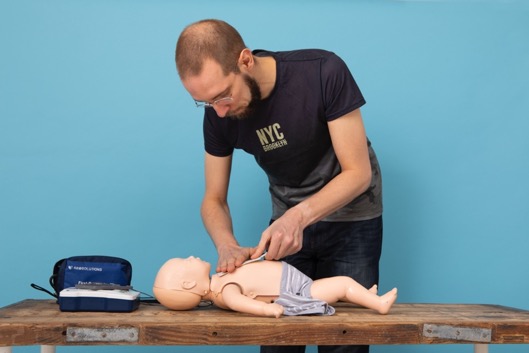 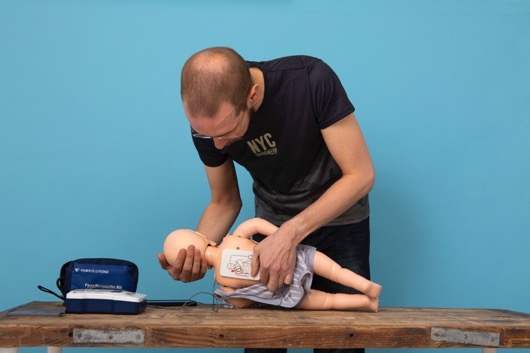 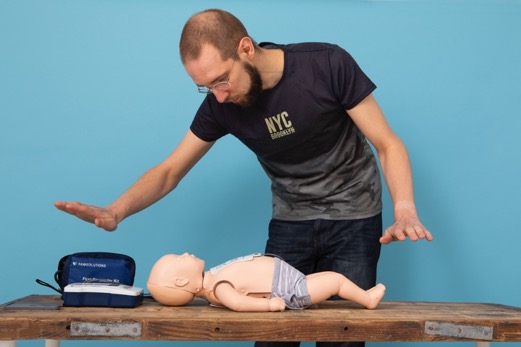 AED inzet baby
Deel B  Stoornissen in de vitale functies
2. Reanimatie en AED
2.6 Reanimatie van baby’s (0 tot 1 jaar ) (1)
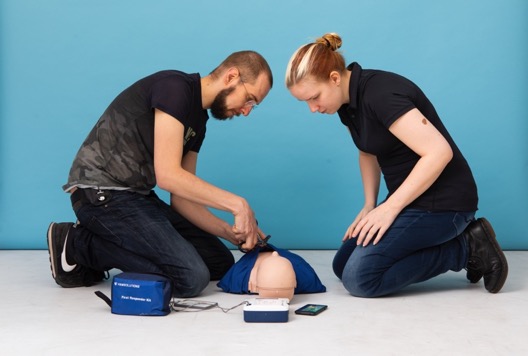 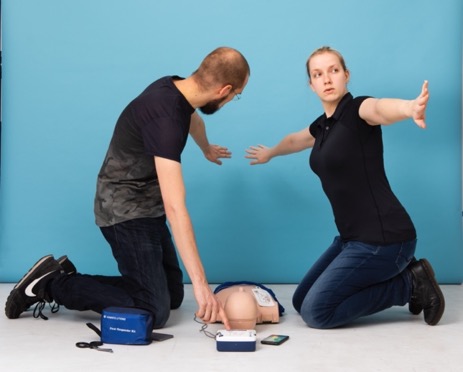 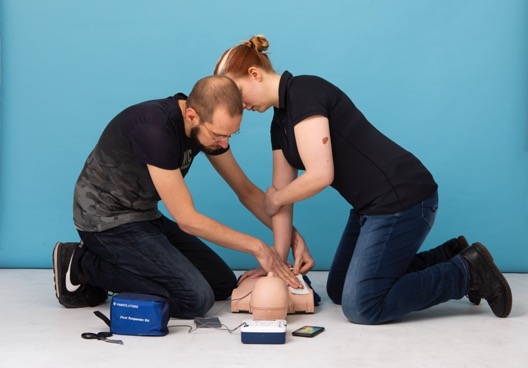 AED inzet kind
Deel B  Stoornissen in de vitale functies
2. Reanimatie en AED
2.7 Burgerhulpverlening
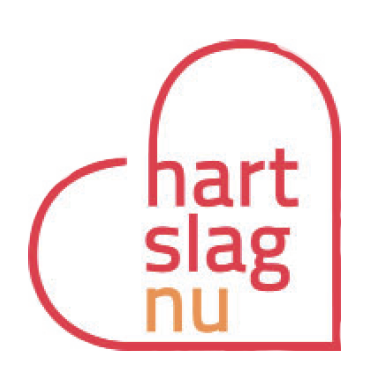 Je kunt je met een geldig reanimatie/AED (BHV of EHBO)diploma 
aanmelden bij HartslagNu
Deel B  Stoornissen in de vitale functies
3. Luchtwegbelemmering
3.1 Verslikking
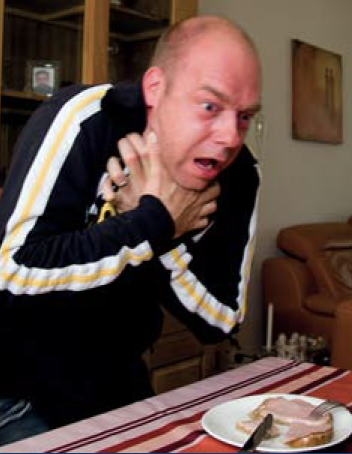 Deel B  Stoornissen in de vitale functies
3. Luchtwegbelemmering
3.1 Verslikking
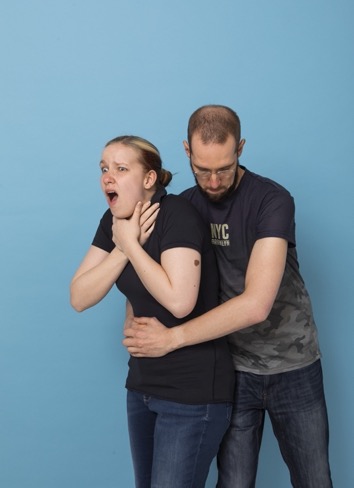 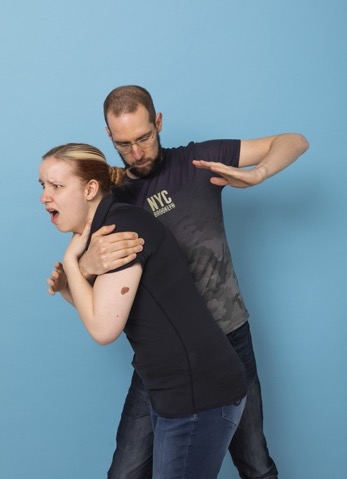 Gedeeltelijke luchtwegbelemmering
Moedig het slachtoffer aan tot hoesten
Geef 5 slagen tussen de schouderbladen
Geef 5 buikstoten
Deel B  Stoornissen in de vitale functies
3. Luchtwegbelemmering
3.1 Verslikking
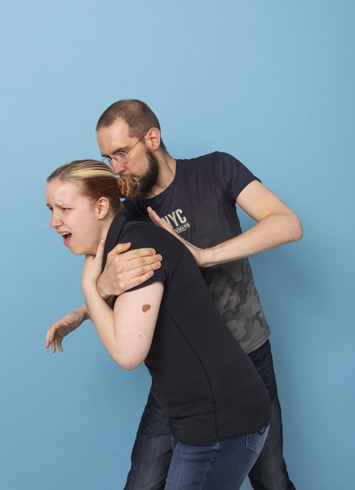 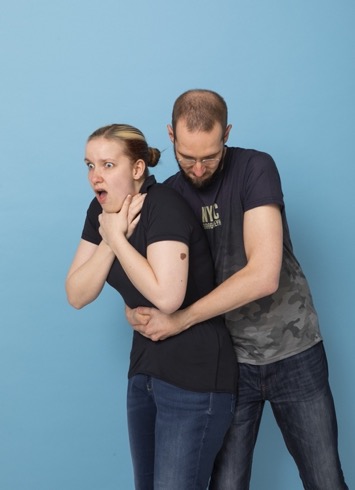 Ernstige luchtwegbelemmering

Bel 1-1-2 en volg bovenstaand protocol

Raakt het slachtoffer bewusteloos

Bel 1-1-2 en start de reanimatie
Deel B  Stoornissen in de vitale functies
3. Luchtwegbelemmering
3.1 Verslikking baby’s jonger dan 1 jaar
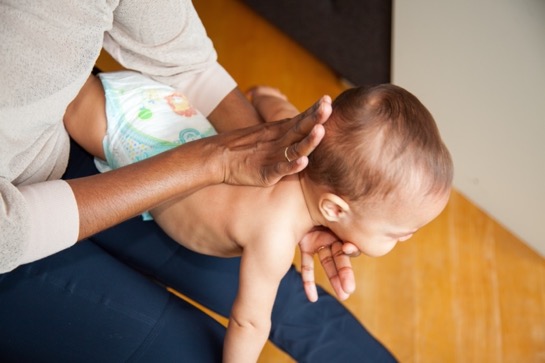 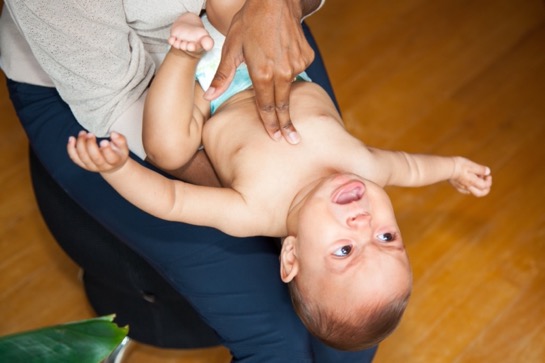 Leg de baby op je arm en leg je arm op je bovenbeen voor de rugslagen
Draai de baby naar je andere arm en je andere been voor de compressies
Deel B  Stoornissen in de vitale functies
4. Stoornissen in de ademhaling
4.1 Angst- of paniekaanval met snelle ademhaling
	4.2 Verbranding van de luchtwegen
	4.3 Letsels van de borstkas
	4.4 Ziekten met gevolgen voor de ademhaling
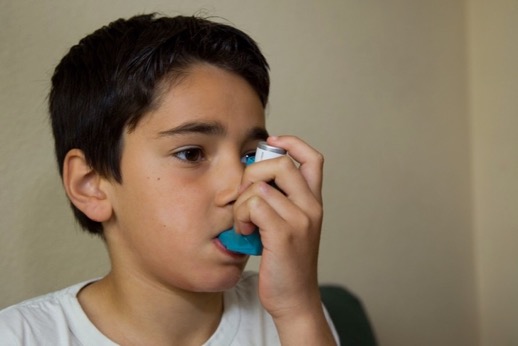 Deel B  Stoornissen in de vitale functies
4. Stoornissen in de ademhaling
4.1 Angst- of paniekaanval met snelle ademhaling, verschijnselen				 		- Bij angst/paniek te snel en te diep ademen
		- Niet alert zijn
		- Blauw/paarse verkleuring van de huid
	 	- Duizeligheid, misselijkheid
		- Hartkloppingen, stekende pijn op de borst
 		- Tintelingen rond lippen of in vingers
		- Soms flauwvallen
Deel B  Stoornissen in de vitale functies
4. Stoornissen in de ademhaling
4.1 Angst- of paniekaanval met snelle ademhaling, Eerste Hulp				 		- Zorg voor rust en frisse lucht
		- Ga na wat de oorzaak is
		- Probeer samen de ademhaling onder controle te krijgen
	 	- Bel 1-1-2 als de aanval niet over gaat
Deel B  Stoornissen in de vitale functies
4. Stoornissen in de ademhaling
4.2 Verbranding van de luchtwegen, oorzaken, verschijnselen
     	- Bedreigde luchtweg of geblokkeerde luchtweg
	- Inademen hete of giftige gassen en dampen
	- Allergische reactie
	- Slijmvliezen gaan zwellen, inademen wordt moeilijker
	- Verbrande neusharen
	- Let op gevaar voor jezelf: inademing giftige gassen
Deel B  Stoornissen in de vitale functies
4. Stoornissen in de ademhaling
4.2 Verbranding van de luchtwegen, Eerste Hulp
		- Let op gevaarlijke situaties
		- Bel 1-1-2
		- Zorg voor frisse lucht
		- Laat het slachtoffer in een halfzittende houden zitten
		- Bij bewusteloosheid: start reanimatie
		- Zorg voor eigen veiligheid:  geen beademing bij giftige gassen
Deel B  Stoornissen in de vitale functies
4. Stoornissen in de ademhaling
4.3 Letsels van de borstkas, oorzaken	         - Gekneusde, gebroken ribben
	- Ademhalingsmoeilijkheden
	- Klaplong
	- Zuigende borstwond
	- Inwendige bloedingen
Deel B  Stoornissen in de vitale functies
4. Stoornissen in de ademhaling
4.3 Letsels van de borstkas, verschijnselen	         - Bleekheid
	- Benauwdheid, snelle oppervlakkig ademhaling, pijn
	- Hoorbare en/of onregelmatige ademhaling
	- Zwelling van of wond op de borst
Deel B  Stoornissen in de vitale functies
4. Stoornissen in de ademhaling
4.3 Letsels van de borstkas, Eerste Hulp	         - Bel 1-1-2
	- Laat voorwerpen zitten
	- Leg bewusteloos slachtoffer in stabiele zijligging: 		       * op niet-gewonde zijde als er een voorwerp uitsteekt
                              * op gewonde zijde als er geen voorwerp uitsteekt
	- Geef eventueel druk op de wond, plak niet af
	- Controleer vitale functies
Deel B  Stoornissen in de vitale functies
4. Stoornissen in de ademhaling
4.4 Ziekten met gevolgen voor de ademhaling
- Astma
		- COPD/benauwdheid bij longaandoening
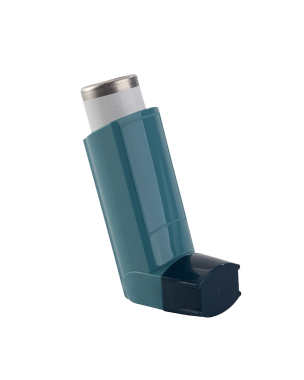 Deel B  Stoornissen in de vitale functies
4. Stoornissen in de ademhaling
4.4 Ziekten met gevolgen voor de ademhaling
Astma
		- Chronische ontstekingsziekte van de luchtwegen		- Benauwdheidsaanvallen
		- Uitlokken aanvallen door: sigarettenrook, parfum, 			koude lucht, lichamelijke inspanningen
Deel B  Stoornissen in de vitale functies
4. Stoornissen in de ademhaling
4.4 Ziekten met gevolgen voor de ademhaling
Astma, verschijnselen
		- Benauwd, kortademig
		- Hoesten, slijm opgeven 
		- Hoorbare piepende ademhaling, vooral bij uitademen
Deel B  Stoornissen in de vitale functies
4. Stoornissen in de ademhaling
COPD/benauwdheid bij longaandoening		- Beschadiging longen
		- Oorzaken: langdurig inademen schadelijke stoffen,
			luchtvervuiling, astma, longziekten, longontsteking, 
			erfelijke factoren
4.4 Ziekten met gevolgen voor de ademhaling
Deel B  Stoornissen in de vitale functies
4. Stoornissen in de ademhaling
4.4 Ziekten met gevolgen voor de ademhaling
COPD/benauwdheid bij longaandoening, verschijnselen		- Moeilijk uitademen
		- Hoesten, veel slijm opgeven
		- Piepende ademhaling, vooral bij het uitademen
Deel B  Stoornissen in de vitale functies
4. Stoornissen in de ademhaling
4.4 Ziekten met gevolgen voor de ademhaling, verschijnselen
COPD/benauwdheid bij longaandoening
		- Chronische benauwdheid
		- Kortademigheid
		- Continu hoesten met veel slijm opgeven
		- Piepende ademhaling, vooral bij uitademen
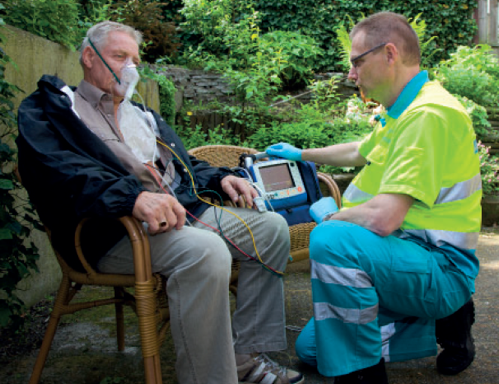 Deel B  Stoornissen in de vitale functies
4. Stoornissen in de ademhaling
Astma of COPD/benauwdheid bij longaandoening
		- Maak knellende kleding los
		- Leg het slachtoffer niet plat neer
		- Laat het slachtoffer zelf zijn houding bepalen
		- Help het slachtoffer bij het innemen van medicatie
		- Houd vitale functies in de gaten, bel eventueel 1-1-2
4.4 Ziekten met gevolgen voor de ademhaling, Eerste Hulp
Deel B  Stoornissen in de vitale functies
5. Stoornissen in de bloedsoomloop
5.1 Levensbedreigend bloedverlies
	5.2 Shock en anafylactische shock
	5.3 Pijn op de borst
Deel B  Stoornissen in de vitale functies
5. Stoornissen in de bloedsomloop
- Uitwendige bloedingen
		- Inwendige bloedingen
5.1 Levensbedreigend bloedverlies
Deel B  Stoornissen in de vitale functies
5. Stoornissen in de bloedsomloop
5.1 Levensbedreigend bloedverlies
Uitwendige bloedingen
	- Probeer bloedverlies te stoppen
	- Probeer bloedverlies te beperken
	- Bel 1-1-2
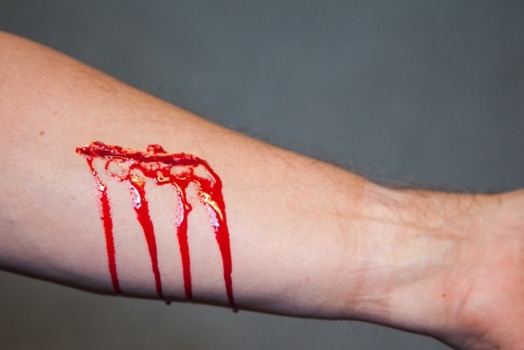 Deel B  Stoornissen in de vitale functies
[Speaker Notes: zie Deel B 1.4]
5. Stoornissen in de bloedsomloop
5.1 Levensbedreigend bloedverlies
	       Inwendige bloedingen, verschijnselen
		- Bleek
		- Benauwd, snelle oppervlakkige ademhaling
		- Zwelling of wond op de borst
		- Bloederig slijm ophoesten of braken
Deel B  Stoornissen in de vitale functies
5. Stoornissen in de bloedsomloop
- Ernstig in- of uitwendig bloedverlies
	- Ernstig vochtverlies door brandwonden
	- Langdurig braken, hevige diarree in combinatie met koorts
	- Stoornissen in de functie van het hart
	- Ernstige infecties
	- Overgevoeligheid voor bijv. insectensteken of voeding
5.2 Shock en anafylactische shock, oorzaken
Deel B  Stoornissen in de vitale functies
5. Stoornissen in de bloedsomloop
5.2 Shock en anafylactische shock, actie van het lichaam
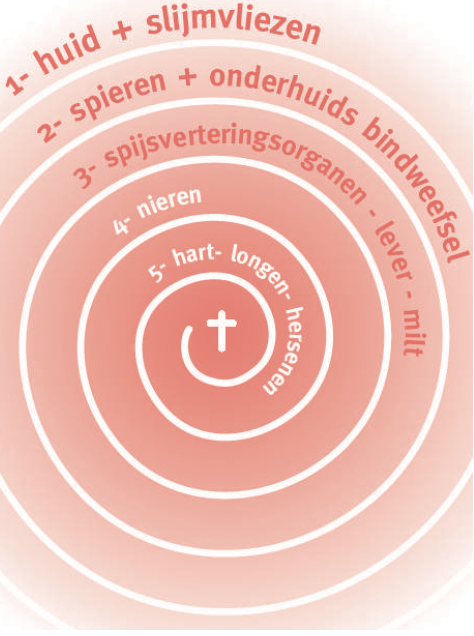 Shockcirkel
Deel B  Stoornissen in de vitale functies
5. Stoornissen in de bloedsomloop
5.2 Shock en anafylactische shock, verschijnselen
- Bleke, koude, klamme huid, ziet er ziek uit
		- Droge slijmvliezen en droge lippen
		- Dorst
		- Slappe en zwakke spieren
		- Koud
		- Snelle, oppervlakkige hartslag en ademhaling
		- Lijkt spitse neus te hebben, diepliggende ogen, ingevallen gezicht
		- Onrustig, angstig, soms verward
Deel B  Stoornissen in de vitale functies
5. Stoornissen in de bloedsomloop
5.2 Shock en anafylactische shock, oorzaken
- Zwellingen in hals en gezicht
		- Rode vlekken die jeuk veroorzaken
		- Erg benauwd en duizelig of misselijk
		- Gierende of piepende ademhaling
Deel B  Stoornissen in de vitale functies
5. Stoornissen in de bloedsomloop
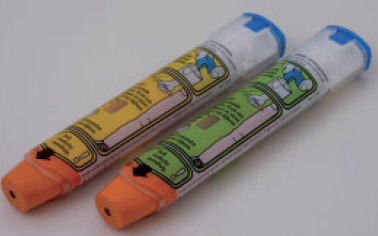 5.2 Shock en anafylactische shock, Eerste Hulp
- Laat 1-1-2 bellen of bel zelf 1-1-2
		- Laat het slachtoffer liggen in houding die hij prettig vindt
		- Maak knellende kleding los, bescherm tegen afkoeling
		- Stop uitwendige bloedingen, help bij zetten adrenaline-auto-injector		- Stel het slachtoffer gerust, geef hem niet te drinken
		- Blijf vitale functies in de gaten houden
Deel B  Stoornissen in de vitale functies
5. Stoornissen in de bloedsomloop
5.3 Pijn op de borst, oorzaken
- Angina pectoris, hart infarct
		- Angst- of paniekaanval met snelle ademhaling
		- Maagklachten, brandend maagzuur
		- Longontsteking, longembolie, klaplong
		- Gekneusde of gebroken rib(ben)
		- Gescheurde lichaamsslagader (aorta)
Deel B  Stoornissen in de vitale functies
5. Stoornissen in de bloedsomloop
- Drukkende pijn midden op de borst of achter het borstbeen
	- Gevoel van band om de borst
	- Pijn in de bovenbuik
	- Uitstraling naar linker- en/of rechterarm
	- Pijn in de kaak, pijn tussen de schouderbladen
	- Benauwd, misselijk, braken, bleekheid, grauw zien, zweten
	- Angst, onrust
5.2 Shock en anafylactische shock, verschijnselen
Deel B  Stoornissen in de vitale functies
5. Stoornissen in de bloedsomloop
- Ga na wat er gebeurd is
		- Laat 1-1-2 bellen of bel zelf 1-1-2
		- Laat het slachtoffer zijn bezigheden staken
		- Stel het slachtoffer gerust
		- Help hem eventueel met eigen medicatie
		- Houd de vitale functies in de gaten
		- Start zo nodig de reanimatie
5.2 Shock en anafylactische shock, Eerste Hulp
Deel B  Stoornissen in de vitale functies
6. Stoornissen in het bewustzijn
6.1 Letsels met gevolgen voor het bewustzijn
	6.2 Ziekten met gevolgen voor het bewustzijn
	6.3 Flauwte (wegraking)
Deel B  Stoornissen in de vitale functies
6. Stoornissen in het bewustzijn
- Schedel- en hersenletsel
		- Elektriciteitsletsel 
		- Onderkoeling 
		- Oververhitting 
		- Vergiftiging
6.1 Letsels met gevolgen voor het bewustzijn
Deel B  Stoornissen in de vitale functies
[Speaker Notes: Zie voor schedel- en hersenletsel Deel B,6
Voor elektriciteitsletsel Deel C,7
Voor onderkoeling Deel C,3
Voor oververhitting Deel C,4
Voor vergiftiging Deel C, 6]
6. Stoornissen in het bewustzijn
Schedel- en hersenletsel, mogelijke verschijnselen
		   - Misselijk, braken, bleek zien, dubbel zien
		   - Geheugenverlies, sufheid, verwardheid, vermoeidheid
		   - Hoofdpijn, duizeligheid, bewusteloosheid
6.1 Letsels met gevolgen voor het bewustzijn
Deel B  Stoornissen in de vitale functies
6. Stoornissen in het bewustzijn
Schedel- en hersenletsel, Eerste hulp
		   - Controleer vitale functies
		   - Bel 1-1-2 of bij lichtere klachten de huisarts
		   - Stelp eventuele bloedingen
	- Vertel dat er later klachten kunnen optreden, dan naar huisarts
6.1 Letsels met gevolgen voor het bewustzijn
Deel B  Stoornissen in de vitale functies
6. Stoornissen in het bewustzijn
- Beroerte	mond-spraak-arm-beroerte alarm
	- Epilepsie	absence, grote en kleine aanvallen	
	- Diabetes Mellitus	type I en type II
	- Hersenvliesontsteking	oorzaak: virus, bacterie of schimmel
6.2 Ziekten met gevolgen voor het bewustzijn
Deel B  Stoornissen in de vitale functies
6. Stoornissen in het bewustzijn
- Uitputting, vermoeidheid
		- Honger, zwakte na ziekte
		- Bloedarmoede
		- Psychische oorzaken: schrik, angst, bepaalde emoties
		- Uitdroging, medicijngebruik
		- Te snel opstaan
6.3 Flauwte (wegraking), oorzaken
Deel B  Stoornissen in de vitale functies
6. Stoornissen in het bewustzijn
- Bleek (lichte huidskleur), vaal (donkere huidskleur)
		- Zweten, geeuwen
		- Bewustzijnsdaling, eventueel verlies van bewustzijn
		- Soms spierbewegingen die op epilepsie lijken
6.3 Flauwte (wegraking), verschijnselen
Deel B  Stoornissen in de vitale functies
6. Stoornissen in het bewustzijn
6.3 Flauwte (wegraking), Eerste Hulp
- Laat het slachtoffer 10 minuten liggen, benen omhoog
			- Laat hem daarna voorzichtig gaan zitten
			- Geef hem pas te drinken als hij niet meer misselijk is			            en zelf het glas kan vasthouden
Deel B  Stoornissen in de vitale functies
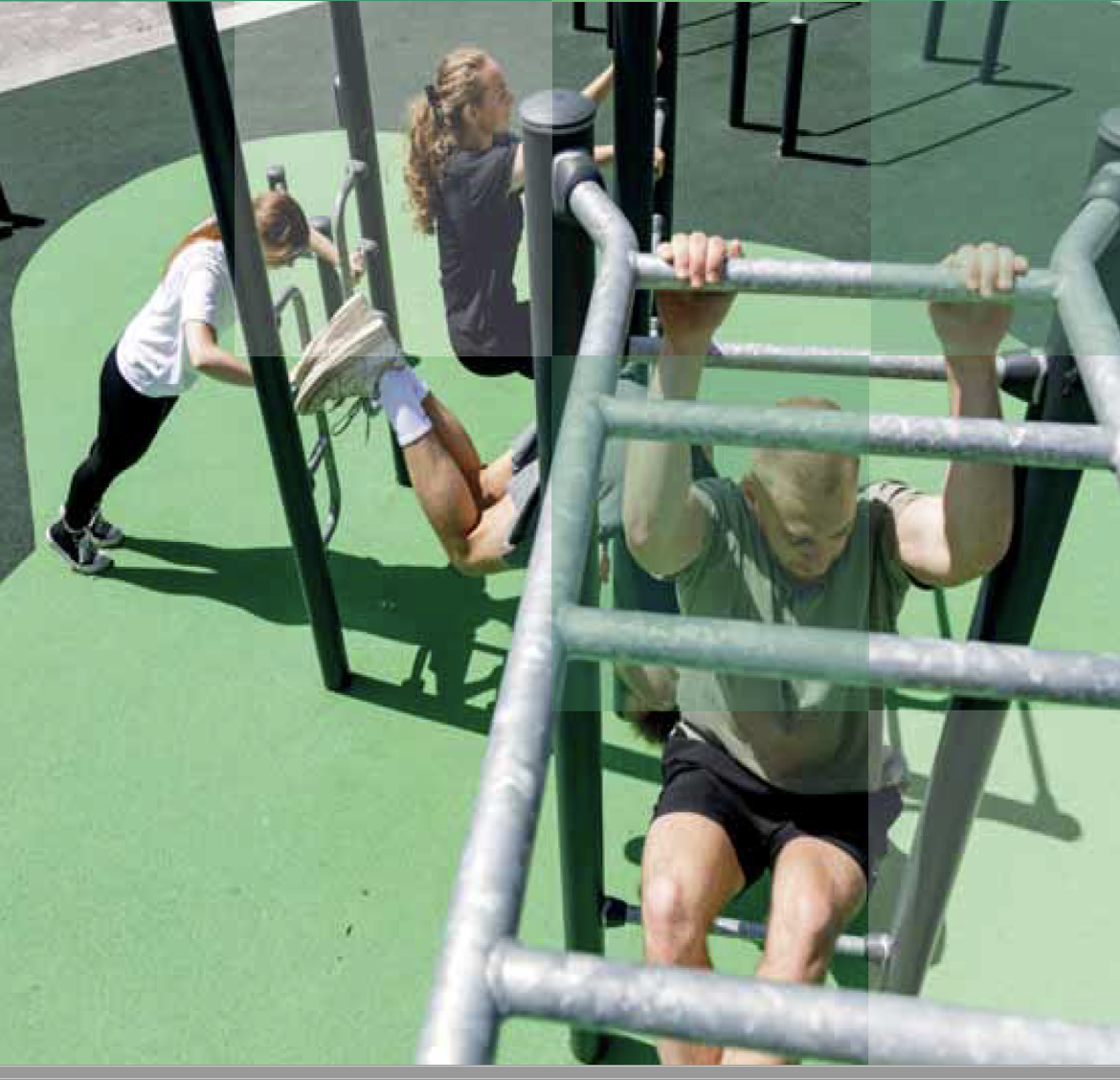 Deel C 
Overige letsels  

1 Inleiding
2 Oververhitting
3 Bevriezing en onderkoeling
4 Wonden
5 Bewegingsletsels
6 Vergiftiging
7 Elektriciteitsletsels
8 Overige letsels
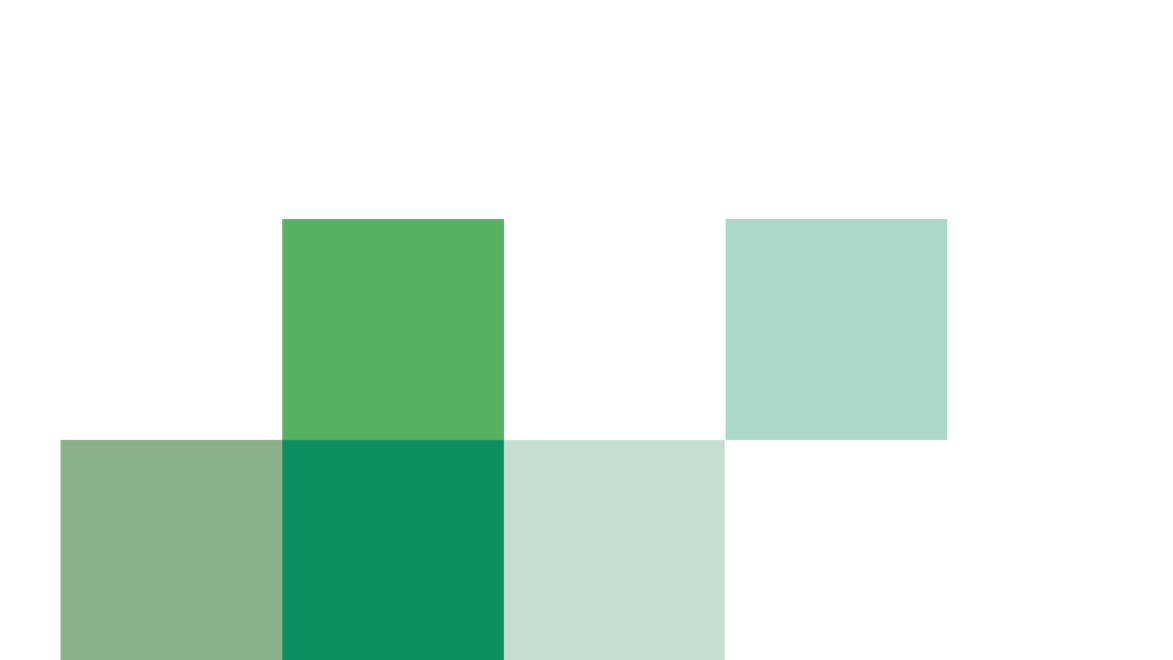 1. Inleiding
- Ga na wat er is gebeurd
	- Wel of geen levensbedreigende letsels of stoornissen
	- Communiceer met het slachtoffer over zijn klachten
	- Bekijk eventuele uiterlijke aanwijzingen
	- Zorg voor beschutting
Deel C  Overige letsels
2. Oververhitting
2.1 Hittekramp
	2.2 Hitte-uitputting of hittestuwing
	2.3 Hitteberoerte
Deel C  Overige letsels
2. Oververhitting
2.1 Hittekramp
- Ontstaat na inspanning bij het afkoelen
		- Oorzaak: vochtverlies en verlies van zouten en mineralen
		- Plotselinge hevige spierpijn en -kramp
		- Getroffen spieren kunnen hard zijn
		- Slachtoffer kan duizelig zijn en zich onwel voelen
Deel C  Overige letsels
2. Oververhitting
- Stop met sporten, neem rust
		- Zorg voor schaduw, koele ruimte
		- Laat het slachtoffer iets drinken, iets zouts eten
		- Span en ontspan spieren zonder over te belasten
		- Probeer zo mogelijk de spieren te rekken, koelen en masseren
2.1 Hittekramp, Eerste Hulp
Deel C  Overige letsels
2. Oververhitting
2.2 Hitte-uitputting of hittestuwing
- Ontstaat bij zeer warm weer, zware inspanningen, te warm gekleed
		- Oorzaak: lichaam kan warmte niet goed kwijt
		- Tekort aan vocht en zouten 
		- Soms klachten horen bij hittekramp
		- Slachtoffer kan duizelig zijn en zich onwel voelen
Deel C  Overige letsels
2. Oververhitting
2.2 Hitte-uitputting, verschijnselen
- Bleek
		- Lichaamstemperatuur < 40 ˚C
		- Hoofdpijn
		- Misselijk en braken
		- Veel zweten, koele klamme huid
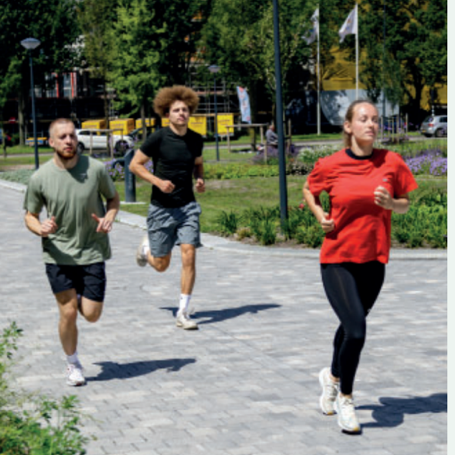 Deel C  Overige letsels
2. Oververhitting
2.2 Hittestuwing, verschijnselen
- Rode, warme, droge, rood gestuwde huid
		- Verminderde of normale zweetproductie
		- Bij koelte neemt zweetproductie toe
		- Hoofdpijn, misselijk, braken
		- Vermoeid, slap, benauwd, soms snelle hartslag
Deel C  Overige letsels
2. Oververhitting
2.2 Hitte-uitputting of hittestuwing, Eerste Hulp
- Laat het slachtoffer stoppen met bezigheden
		- Koele ruimte, trek te warme kleding uit
		- Vul vocht- en zouttekort aan als het slachtoffer bij bewustzijn is
		- Blijf de vitale functies controleren
		- Bel de huisarts als het slachtoffer niet opknapt
Deel C  Overige letsels
2. Oververhitting
2.3 Hitteberoerte
- Het lichaam is onvoldoende geacclimatiseerd
		- Vaak bij ouderen met een slechte conditie die medicatie gebruiken
		- Inspanning gerelateerde hitteberoerte vaker bij jongeren of sporters
		- Risico ernstige schade aan weefsels en organen
		- Slachtoffer kan vaak eigen situatie niet meer goed beoordelen
Deel C  Overige letsels
2. Oververhitting
2.3 Hitteberoerte, verschijnselen
- Lichaamstemperatuur > 40 ˚C
		- Hete droge huid zonder zweet, of bleke klamme huid
		- Weinig of niet zweten, snelle hartslag en ademhaling
		- Trekkingen/toevallen lijkend op epilepsie
		- Stoornissen in de vitale functies
Deel C  Overige letsels
2. Oververhitting
- Bel direct 1-1-2
		- Breng het slachtoffer in een koele ruimte
		- Verwijder zijn kleding, koel het slachtoffer actief af
		- Bij stoornissen in het bewustzijn geen drinken geven
		- Vitale functies blijven controleren
2.3 Hitteberoerte, Eerste Hulp
Deel C  Overige letsels
3. Bevriezing en onderkoeling
3.1 Bevriezing
	3.2 Lichte onderkoeling
	3.3 Ernstige onderkoeling
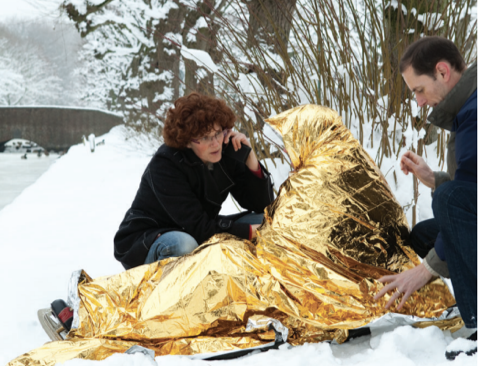 Deel C  Overige letsels
3. Bevriezing en onderkoeling
3.1 Bevriezing
- 1e graads		intacte bleekgrijze huid, stekende pijn
		- 2e graads		pijnlijke witte huid					blaren met helder of bloederig vocht 
		- 3e graads		spierwitte gevoelloze stugge huid
					blaren, zwart verkleurde plekken
Deel C  Overige letsels
3. Bevriezing en onderkoeling
3.1 Bevriezing, Eerste Hulp
- Opwarmen met water van 20 – 30 ˚C of lichaamswarmte
		- Laat blaren heel
		- Dek wonden steriel af met niet verklevend verband
		- Vingers apart van elkaar verbinden
		- Bel 1-1-2 bij 2e en 3e graads bevriezing
Deel C  Overige letsels
3. Bevriezing en onderkoeling
3.2 Lichte onderkoeling
- Lichaamstemperatuur < 35 ˚C
		- Balansverstoring in warmteproductie en -afgifte
		- Afhankelijk van luchtvochtigheid en windsnelheid
		- Conditie en kleding spelen een rol
Deel C  Overige letsels
3. Bevriezing en onderkoeling
3.2 Lichte onderkoeling, verschijnselen
- Het slachtoffer heeft het koud, klappertandt
		- Bleke koude huid, soms met blauwe vlekken
		- Mogelijk een blauwe verkleuring rond de mond
		- Het slachtoffer rilt
Deel C  Overige letsels
3. Bevriezing en onderkoeling
- Zorg voor een warme omgeving
		- Trek natte kleding uit, droog het slachtoffer
		- Warm het slachtoffer actief op
		- Zorg voor professionele hulp 
		- Blijf de vitale functies controleren
		- Bij bewustzijn: geef lauwwarme drank met suiker
3.2 Lichte onderkoeling, Eerste Hulp
Deel C  Overige letsels
3. Bevriezing en onderkoeling
- Het slachtoffer heeft het koud, kan niet meer klappertanden
		- Bleke, koude huid, soms met blauwe vlekken
		- Soms blauwe oren, lippen, vingers, tenen
		- Moeizame bewegingen, toenemende slaperigheid, sufheid
		- Bewustzijnsstoornissen, bewusteloosheid
3.3 Ernstige onderkoeling, verschijnselen
Deel C  Overige letsels
3. Bevriezing en onderkoeling
3.3 Ernstige onderkoeling, Eerste Hulp
-  Bel direct 1-1-2
		- Warme beschutte omgeving, niet actief opwarmen
		- Beweeg het slachtoffer zo min mogelijk
		- Knip natte kleding weg of dek toe met dekens
		- Hoofd, armen, handen en benen apart inpakken
		- Houd de vitale functies in de gaten, eventueel reanimeren
Deel C  Overige letsels
4. Wonden
4.1 Inleiding
	4.2 Eenvoudige wonden
	4.3 Wrijvingsblaren
	4.4 Verbrandingen
	4.5 Ernstige wonden
	4.6 Verbanden
Deel C  Overige letsels
4. Wonden
4.1 Inleiding
- De huid beschermt
		- Een wond betekent beschadigde huid
		- Besmetting, infectie, ontsteking
Deel C  Overige letsels
4. Wonden
- Snijwonden
		- Schaafwonden
		- Verwondingen in de huid, splinters, grind
		- Nagelletsel
4.2 Eenvoudige wonden, zelf te behandelen
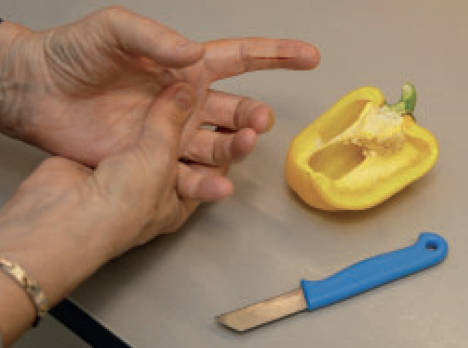 Deel C  Overige letsels
4. Wonden
- Spoel de wond schoon
		- Ontsmet de wondranden
		- Dek de wond steriel af
		- Gebruik bij kleine, rechte snijwonden hechtstrips
4.2 Eenvoudig wonden, Eerste Hulp
Deel C  Overige letsels
4. Wonden
4.3 Wrijvingsblaren
Ontstaan door contact met:
	- Wrijving
	- Te veel druk op de huid
	- Bij open blaar vocht uit de wond
	- Voor behandeling zie hoofdstuk 8
Deel C  Overige letsels
4. Wonden
4.4 Verbrandingen, ernst bepalen
- De temperatuur van het materiaal
		- De tijdsduur van inwerking
		- De plaats van de wond
		- De diepte en grootte van de wond
		- De conditie van het slachtoffer
		- De leeftijd van het slachtoffer
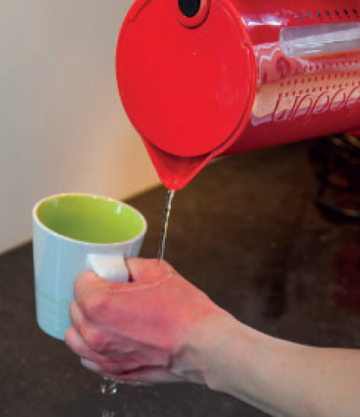 Deel C  Overige letsels
4. Wonden
4.4 Verbrandingen, gradaties
Oppervlakkige verbranding (1e graads)
		- Beschadigde opperhuid, rood, gezwollen, pijnlijk
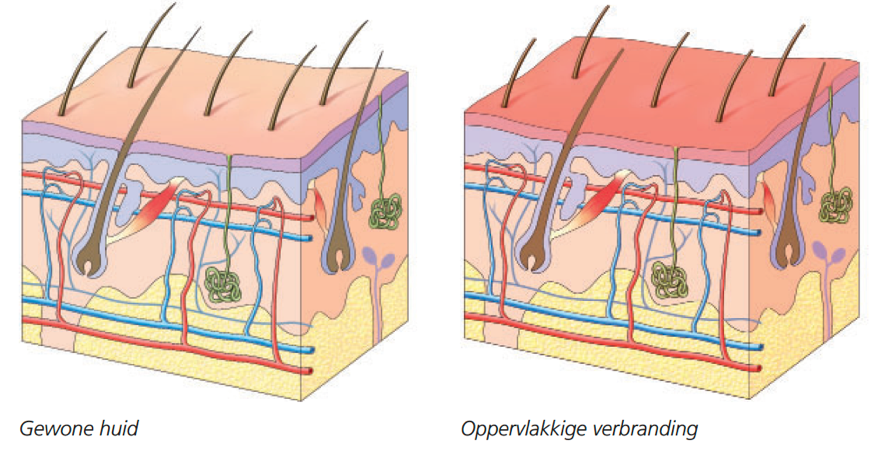 Deel C  Overige letsels
4. Wonden
4.4 Verbrandingen, gradaties
Gedeeltelijke verbranding (2e graads)
		- Opperhuid en lederhuid beschadigd, huid glanzend rood/roze of
			rood/wit, gezwollen, nat, blaren, soepele pijnlijke huid
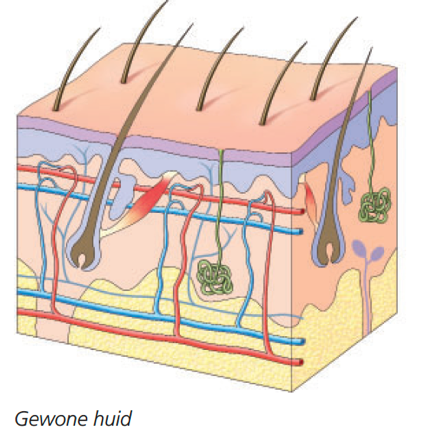 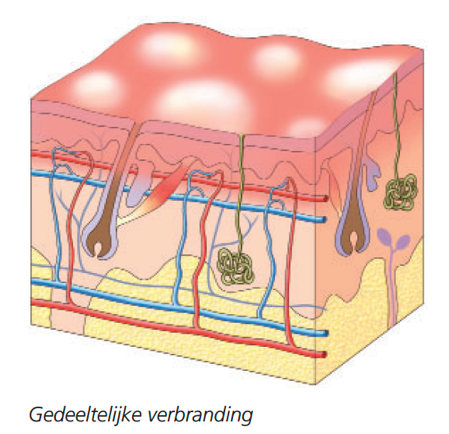 Deel C  Overige letsels
4. Wonden
4.4 Verbrandingen, ernst bepalen
Volledige verbranding (3e graads)        	            - Opperhuid, lederhuid en onderhuids bindweefsel volledig	               beschadigd, huid wit, beige, zwart verkoold, droog, leerachtig, stug		   loslatende vellen, niet pijnlijk, rondom oppervlakkige pijnlijke		   verbrandingen
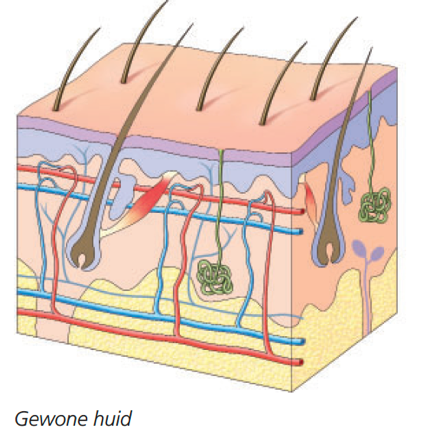 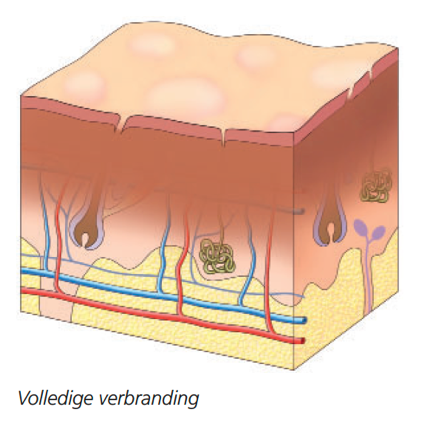 Deel C  Overige letsels
4. Wonden
4.4 Verbrandingen, Eerste Hulp (1)
- Koel 10 – 20 minuten met zacht stromend lauw kraanwater
- Koel ogen niet langer dan 15 minuten
- Koel/spoel chemische brandwonden 45 minuten
- Richt straal niet rechtstreeks op wond, laat water erover heen lopen
- Geen kraan: gebruik slootwater, brandwondenkompressen etc.
- Verwijder kleding die in de weg zit
Deel C  Overige letsels
4. Wonden
4.4 Verbrandingen, Eerste Hulp (2)
- Laat brandblaren heel
- Bel 1-1-2 bij:
	- Grote gedeeltelijke of volledige verbrandingen
	  - Luchtwegverbrandingen, inhalatietrauma
		- Chemische verbrandingen
		- Verbrandingen door elektriciteit
		- Brandwonden op het gezicht, gewrichten, geslachtsdelen
		- Brandwonden bij ouderen en kinderen
Deel C  Overige letsels
4. Wonden
4.4 Verbrandingen, Eerste Hulp (3)
- Bel de huisarts bij:
	- Kleine gedeeltelijke of volledige verbrandingen
	- Grote oppervlakkig verbrandingen en ziekteverschijnselen
- Vervoer een brandwondenslachtoffer zittend met het hoofd laag
- Geef geen eten of drinken bij veel of ernstige verbrandingen
Deel C  Overige letsels
4. Wonden
4.4 Verbrandingen, Eerste Hulp (4)
- Bij brand: blus de kleding van het slachtoffer met een blusdeken
- Hete vloeistoffen: trek kleding uit, verwijder luiers, lauwe douche
- Chemische verbranding: 
          - Zorg voor eigen veiligheid
          - Spoel minimaal 45 minuten
          - Verwijder kleding en schoenen
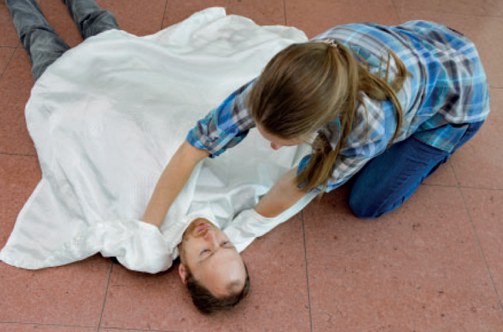 Deel C  Overige letsels
4. Wonden
4.5 Ernstige wonden
- Ernstige bevriezingswonden
		- Diepe snijwonden
		- Splinter in het oog
		- Vuile wonden
		- Doordringende wonden
		- Scheurwonden
		- Crushwonden
Deel C  Overige letsels
[Speaker Notes: zie Deel C, 3.1]
4. Wonden
4.5 Ernstige wonden, Eerste Hulp (1)
- Voorkom verder bloedverlies bij acute bloedingen
		- Bel 1-1-2 bij 
		- Wonden met hevig bloedverlies
		- Steek- en schotwonden
		- Wonden bij botbreuken
		- Vermoeden van shock
		- Amputaties
		- Wonden met uitpuilende darmen
Deel C  Overige letsels
[Speaker Notes: zie Deel B, 5.1]
4. Wonden
4.5 Ernstige wonden, Eerste Hulp (2)
- Spoel ernstig vervuilde wonden en bijtwonden schoon met water
		- Dek wonden steriel af
	- Laat de huisarts de wond behandelen
		- Blijf de vitale functies van het slachtoffer controleren
Deel C  Overige letsels
[Speaker Notes: zie Deel C, 3.1]
4. Wonden
4.6 Verbanden
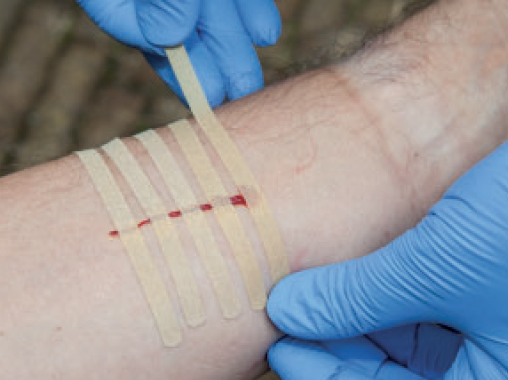 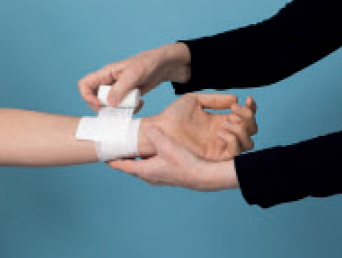 Steriel kompres                                                 Pleisterstrips
Deel C  Overige letsels
[Speaker Notes: zie voor verbandmaterialen Deel A 3.1]
5. Bewegingsletsels
5.1 Kneuzing en verstuiking
	5.2 Spierscheur
	5.3 Botbreuk
	5.4 Ontwrichting
	5.5 Extra: aanleggen van een mitella
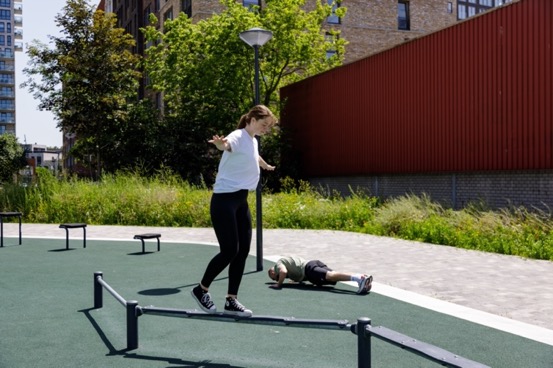 Deel C  Overige letsels
5. Bewegingsletsels
5.1 Kneuzing en verstuiking
- De weefsels zijn beschadigd, de huid is heel 
		- Onderhuidse bloedingen, blauwe plekken
		- Vocht uit de bloedbaan, oedeem
		- Kneuzing ter hoogte van gewricht: verstuiking
Deel C  Overige letsels
5. Bewegingsletsels
5.1 Kneuzing en verstuiking, verschijnselen
- Pijn in rust en bij beweging
		- Later zwelling
		- Bloeduitstorting (soms later)
		- Mogelijk functieverlies, instabiliteit gewricht
Deel C  Overige letsels
5. Bewegingsletsels
5.1 Kneuzing en verstuiking, Eerste Hulp
- Verwijder sieraden van het getroffen lichaamsdeel
		- Koel 10 - 20 minuten onder stromend water of met coldpack
		- Geef eventueel een steunverband, laat hoog houden in rust
		- Huisarts: als het slachtoffer geen 4 stappen kan lopen
		- Adviseer activiteiten aan te passen
		- Adviseer paracetamol volgens de bijsluiter
Deel C  Overige letsels
5. Bewegingsletsels
5.1 Kneuzing en verstuiking, Eerste Hulp
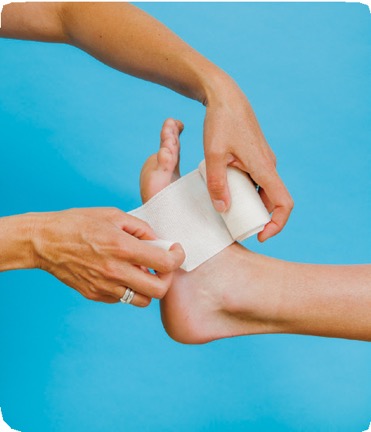 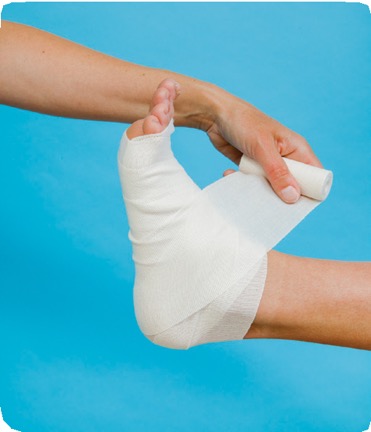 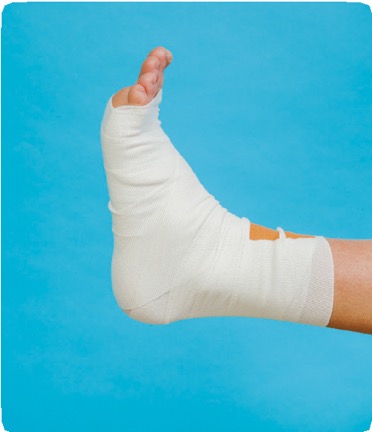 Steunverband enkel
Deel C  Overige letsels
5. Bewegingsletsels
5.1 Kneuzing en verstuiking, Eerste Hulp
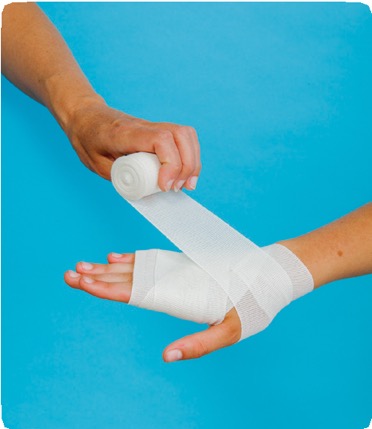 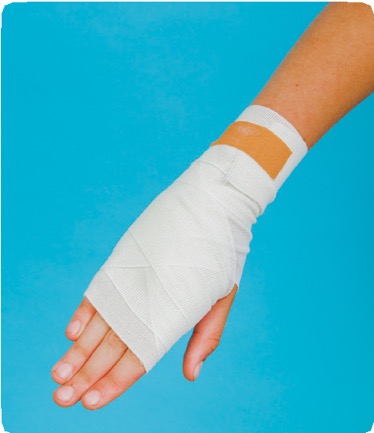 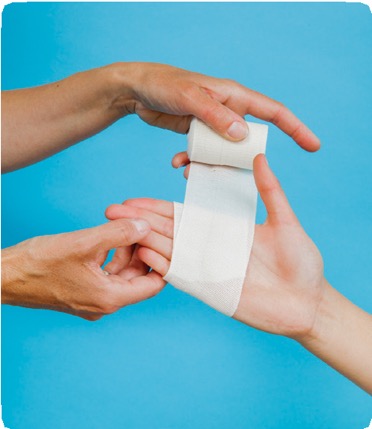 Steunverband pols
Deel C  Overige letsels
5. Bewegingsletsels
5.1 Kneuzing en verstuiking, Eerste Hulp
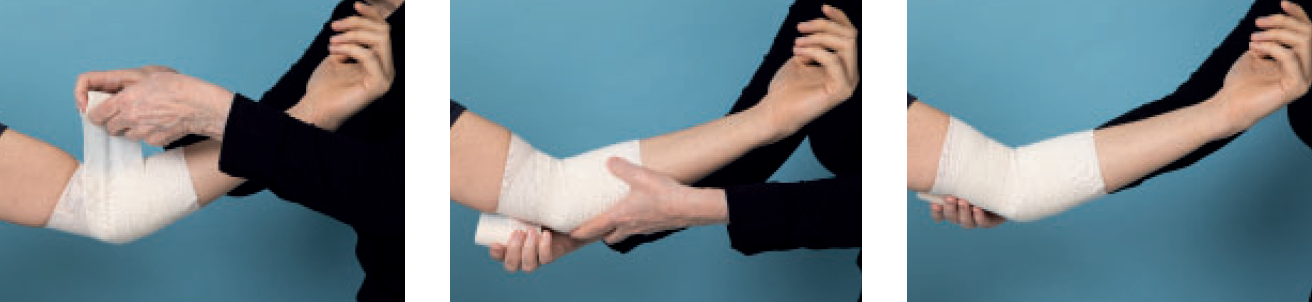 Steunverband elleboog
Deel C  Overige letsels
5. Bewegingsletsels
5.2 Spierscheur, oorzaken
- Overbelasting
		- Plotselinge overrekking
		- Klap op een spier
 
		Spierscheur kuit of hamstring heet ook wel zweepslag
Deel C  Overige letsels
5. Bewegingsletsels
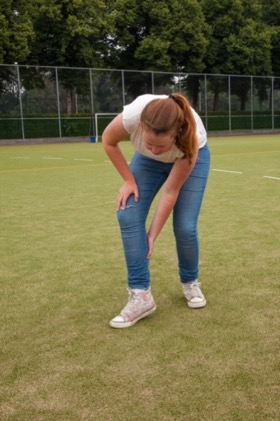 5.2 Spierscheur, Eerste Hulp
- Laat slachtoffer inspanning staken
		- Koelen 10 - 20 min. en hoog leggen
		- Spier niet rekken, steunverband
		- Verwijs het slachtoffer naar de huisarts
Deel C  Overige letsels
5. Bewegingsletsels
5.3 Botbreuk, verschijnselen
- Pijn
		- Zwelling
		- Kan getroffen lichaamsdeel niet of nauwelijks bewegen
		- Soms abnormale stand
		- Soms wond ter hoogte van de breuk (open botbreuk)
Deel C  Overige letsels
5. Bewegingsletsels
5.3 Botbreuk, Eerste Hulp
- Houd getroffen lichaamsdeel onbeweeglijk
		- Laat het slachtoffer met een gebroken been gaan liggen                          als hij dat wil
		- Geef het gebroken lichaamsdeel steun
		- Dek een open botbreuk steriel af
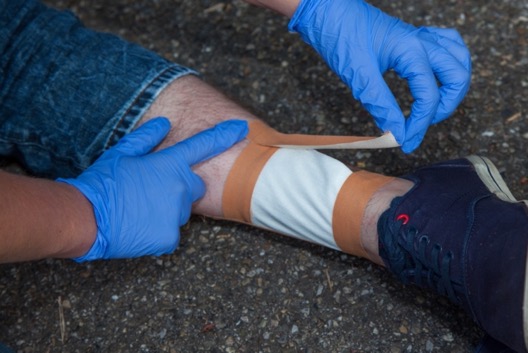 Deel C  Overige letsels
5. Bewegingsletsels
5.3 Botbreuk, specifieke botbreuken
- Nek- of wervelbreuk
		- Gebroken rib, gebroken borstbeen
		- Gebroken heup, gebroken bekken
		- Gebroken bovenbeen
		- Gebroken sleutelbeen
		- Twijbreuk
		- Kaakletsel
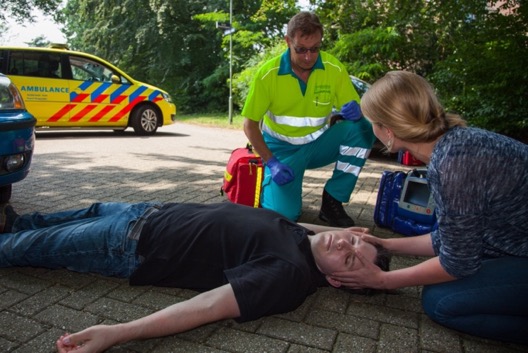 Deel C  Overige letsels
5. Bewegingsletsels
5.4 Ontwrichting, verschijnselen
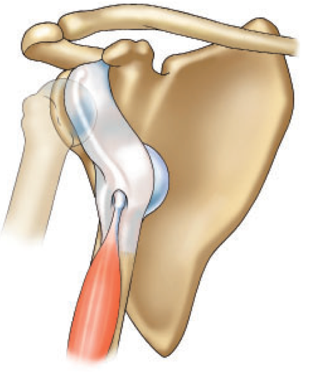 - Hevige pijn
		- Abnormale stand van het gewricht (arm, been)
		- Het slachtoffer kan het lichaamsdeel niet bewegen
		- Soms zwelling en verkleuring
Deel C  Overige letsels
5. Bewegingsletsels
5.4 Ontwrichting, Eerste Hulp
- Ga bij twijfel uit van het ergste
		- Laat het slachtoffer het getroffen deel onbeweeglijk houden
		- Bel 1-1-2 bij hevige pijn, ontwrichte enkel, knie of heup
		- Bel 1-1-2 bij bleke of blauwe huid ter hoogte van de ontwrichting
		- Geef het slachtoffer niet te drinken of te eten
Deel C  Overige letsels
5. Bewegingsletsels
5.5 Extra: aanleggen mitella (1)
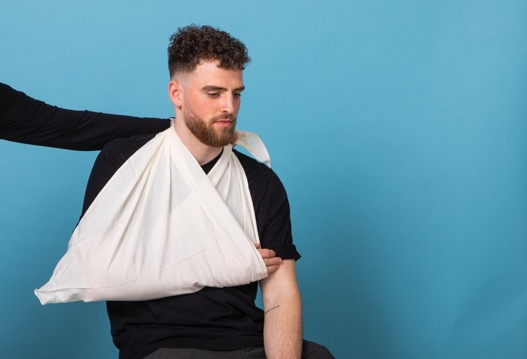 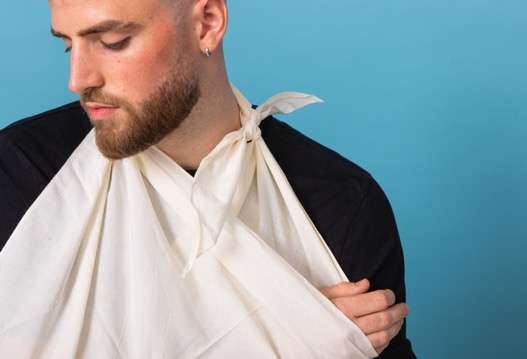 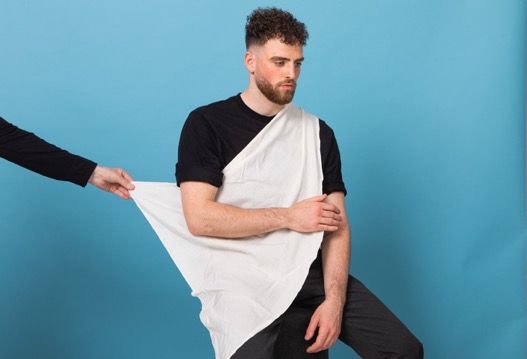 Deel C  Overige letsels
5. Bewegingsletsels
5.5 Extra: aanleggen mitella (2)
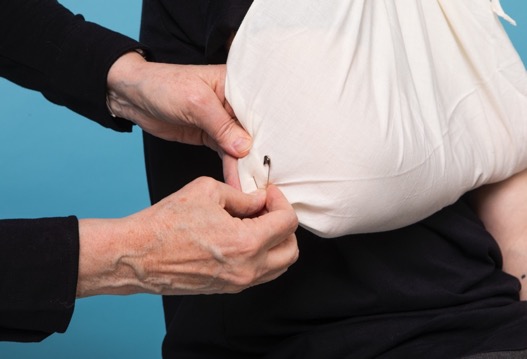 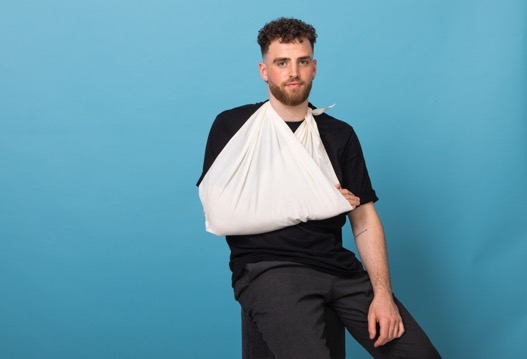 Deel C  Overige letsels
6. Vergiftigingen
6.1. Inleiding
		6.2  Vergiftiging van het spijsverteringskanaal
		6.3 Vergiftiging via de luchtwegen
		6.4 Vergiftiging via de huid of de ogen
Deel C  Overige letsels
6. Vergiftigingen
6.1 Inleiding
- Het in contact komen van het lichaam met schadelijke stoffen
		- Geeft soms ongemak, soms levensbedreigend
Deel C  Overige letsels
6. Vergiftigingen
6.2 Vergiftiging via het spijsverteringsstelsel
- Petroleumproducten
		- Bijtende stoffen
		- Niet bijtende giftige stoffen
Deel C  Overige letsels
6. Vergiftigingen
6.2 Vergiftiging via het spijsverteringsstelsel
Petroleumproducten, verschijnselen
	- Misselijkheid, overgeven
	- Irritatie van de slijmvliezen
	- Later kortademigheid, hoesten, koorts, longontsteking
	- Bewustzijnsstoornissen
Deel C  Overige letsels
6. Vergiftigingen
6.2 Vergiftiging via het spijsverteringsstelsel
Bijtende stoffen, verschijnselen
	- Chemische verbranding mond en slokdarm
	- Zwelling lippen, tong en keel
	- Bloedbraken
	- Vergrote of verkleinde pupillen, afwijkende huidskleur
	- Buikkrampen
	- Bewustzijnsstoornissen, ademhalingsstoornissen
Deel C  Overige letsels
6. Vergiftigingen
6.2 Vergiftiging via het spijsverteringsstelsel
Niet-bijtende giftige stoffen, verschijnselen
	- Neusbloedingen, bloed ophoesten
	- Misselijk, braken
	- Buikpijn
	- Vergrote of verkleinde pupillen
	- Stoornissen in het zenuwstelsel
	- Bewustzijnsstoornissen, ademhalingsstoornissen
Deel C  Overige letsels
6. Vergiftigingen
6.2 Vergiftiging via het spijsverteringsstelsel, Eerste Hulp
- Let op (eigen) veiligheid
	- Controleer bewustzijn en ademhaling slachtoffer
	- Probeer te achterhalen om welke stof het gaat
	- Laat het slachtoffer niet drinken en niet braken
	- Bel 1-1-2 bij stoornissen in de vitale functies
	- Bel de huisarts als er geen stoornissen in de vitale functies zijn
Deel C  Overige letsels
6. Vergiftigingen
6.3 Vergiftiging via de luchtwegen
- Inademen vrijgekomen gassen bij brand
	- Inademen van gassen die vrijkomen bij het mengen van stoffen
	- Probeer te achterhalen om welke stof het gaat
	- Let op gevaar voor jezelf bij de hulpverlening
	- Wacht bij twijfel op professionele hulpverlening
Deel C  Overige letsels
6. Vergiftigingen
6.3 Vergiftiging via de luchtwegen, verschijnselen
- Tranende ogen, keelpijn, hoesten
	- Irritatie of zwelling slijmvliezen mond, neus en keel
	- Overmatige speekselvloed
	- Beschadiging of verbranding van de luchtwegen
	- Brandend gevoel achter het borstbeen
	- Verstoring vitale functies
Deel C  Overige letsels
6. Vergiftigingen
6.3 Vergiftiging via de luchtwegen, Eerste Hulp (1)
- Let op eigen veiligheid, draag beschermde kleding
	- Vermijd contact met door het slachtoffer ingeademde stoffen
	- Haal het slachtoffer uit de gevaarlijke omgeving
	- Laat het slachtoffer een comfortabele houding aannemen
	- Verwijder kleding waarin giftige dampen hangen
	- Controleer vitale functies, start eventueel de reanimatie
	- Ga niet beademen bij vergiftiging met cyanide, zwavelwaterstof                                         of fosforzuur, geef alleen compressies
Deel C  Overige letsels
6. Vergiftigingen
6.3 Vergiftiging via de luchtwegen, Eerste Hulp (2)
Eerste Hulp bij vergiftiging koolmonoxide
	- Let op eigen veiligheid
	- Zet zo mogelijk ramen en deuren open
	- Bel 1-1-2
	- Haal het slachtoffer uit de ruimte, in de frisse lucht
	- Controleer vitale functies en behandel stoornissen
Deel C  Overige letsels
6. Vergiftigingen
6.4 Vergiftiging via de huid of de ogen
- Contact van de ogen met giftige stoffen
	- Irritatie, beschadiging, blindheid
	- Soms pas uitwerking na meerdere keren contact gehad te hebben
	- Soms pas na dagen klachten
Deel C  Overige letsels
6. Vergiftigingen
Vergiftiging via de huid
	- Rode, grauwe, witte huid
	- Pijn of jeuk
	- Zwelling
	- Blaarvorming
6.4 Vergiftiging via de huid of de ogen, verschijnselen
Deel C  Overige letsels
6. Vergiftigingen
Vergiftiging via de huid, Eerste Hulp
	- Let op eigen veiligheid, kom niet in contact met het gif
	- Controleer vitale functies
	- Verwijder alle kleding en schoenen, wrijf niet over de huid
	- Spoel minimaal 45 minuten met water, of zet het slachtoffer		    onder de douche
	- Bel 1-1-2
6.4 Vergiftiging via de huid of de ogen, verschijnselen
Deel C  Overige letsels
6. Vergiftigingen
Bijtende stoffen in de ogen
	- Pijn, roodheid, tranende ogen
	- Zichtstoornissen
	- Gevoel dat er iets in het oog zit
	- Trekkingen van de oogspieren
6.4 Vergiftiging via de huid of de ogen, verschijnselen
Deel C  Overige letsels
6. Vergiftigingen
Bijtende stoffen in de ogen, Eerste Hulp
	- Let of eigen veiligheid, kom niet met het vergif in contact
	- Laat het slachtoffer bij verbranding contactlenzen verwijderen
	- Spoel het aangedane oog overvloedig met water
	- Spoel niet langer dan 15 minuten
6.4 Vergiftiging via de huid of de ogen, verschijnselen
Deel C  Overige letsels
7. Elektricteitsletsels
- Elektricteit is een vorm van energie
	- Stroom ondervindt meer of minder weerstand in stoffen
	- Stroom neemt de weg van de minste weerstand
	- Rubber, droog hout, plastic en textiel geleiden niet
	- Metaal en vocht geleiden goed
Elektriciteitsletsel en bliksem
Deel C  Overige letsels
7. Elektricteitsletsels
Elektriciteitsletsel en bliksem, schade afhankelijk van
- Spanning, stroomsterkte, weerstand
	- Wisselstroom of gelijkstroom
	- Tijdsduur contact
	- De weg van de stroom door het lichaam
	- Vochtigheid van de huid
	- Omgevingsfactoren
	- Geslacht, gewicht, leeftijd, conditie slachtoffer
Deel C  Overige letsels
7. Elektricteitsletsels
- Brandwonden, meestal een ngangs- en uitgangswond
	- Spierkramp
	- Hartritmestoornissen
	- Beschadigingen van vitale organen
	- Botbreuken door spiertrekking
	- Beschadiging zenuwen, bloedvaten en spieren
Elektriciteitsletsel en bliksem, verschijnselen
Deel C  Overige letsels
7. Elektricteitsletsels
- Let op gevaar voor jezelf: slachtoffer onder stroom niet aanraken
	- Onderbreek de stroom, zorg voor eigen isolatie
	- Controleer vitale functies van het slachtoffer
	- Start zo nodig de reanimatie
	- Verzorg brandwonden
	- Zorg bij elektriciteitsletsels altijd voor professionele hulp
Elektriciteitsletsel en bliksem, Eerste Hulp
Deel C  Overige letsels
8. Overige letsels
8.1 Oogletsel
		8.2 Oorletsel
		8.3 Neusletsel
		8.4 Gebit
Deel C  Overige letsels
8. Overige letsels
- Vuiltje in het oog, zand in het oog, vliegje in het oog
	- Blauw oog/stomp oogletsel
	- Doordringend oogletsel
	- Lasoog
	- Chemische verbranding van het oog, vuurwerk in het oog
	- Bevroren ogen
8.1 Oogletsel, mogelijke vormen en oorzaken
Deel C  Overige letsels
8. Overige letsels
Vuiltje in het oog                                    - Oogleden van elkaar tekken, 
		- Object verwijderen met steriel gaasje
8.1 Oogletsel, Eerste Hulp (1)
Deel C  Overige letsels
8. Overige letsels
Blauw oog                                    - Koel de omgeving van het oog, niet het oog zelf
	    - Bij oogbeschadigingen, zichtproblemen, dubbelzien,		       hevige pijn of verdenking oogkasbreuk, schakel	          professionele hulp in
8.1 Oogletsel, Eerste Hulp (2)
Deel C  Overige letsels
8. Overige letsels
Doordringend letsel van het oog                                    - Voorwerp niet verwijderen
	- Laat het slachtoffer niet in het oog wrijven
	- Oog afdekken, niet het oog raken
	- Neem contact met de huisarts op
8.1 Oogletsel, Eerste Hulp (3)
Deel C  Overige letsels
8. Overige letsels
Lasoog						- Beschadiging hoornvlies, stekende pijn, bel de huisarts
8.1 Oogletsel, Eerste Hulp (4)
Deel C  Overige letsels
8. Overige letsels
Chemische stof in of verbranding van het oog
		- Koel/spoel niet langer dan 15 minuten
		- Zorg voor professionele hulp
8.1 Oogletsel, Eerste Hulp (5)
Deel C  Overige letsels
8. Overige letsels
Bevroren ogen
		- Warmte en rust
		- Bij wazig zien, neem contact op met dehuisarts
8.1 Oogletsel, Eerste Hulp (6)
Deel C  Overige letsels
8. Overige letsels
Voorwerp in het oor
		- Laat de huisarts het voorwerp verwijderen
		- Druppel lauw water in het oor als er een insekt in zit
8.2 Oorletsels
Deel C  Overige letsels
8. Overige letsels
Gescheurd trommelvlies
                             	- Door drukveranderingen, klap tegen het hoofd
		- Klachten oorzuizen, pijn, gehoorverlies, coördinatiestoornissen
		- Bedek het oor en zorg voor profesionele hulp
8.2 Oorletsels
Deel C  Overige letsels
8. Overige letsels
Oorpijn
		- Kan ontstaan tijdens vliegen, onder water zwemmen, 
		- ‘Klaar’ de neus of laat het slachtoffer slikken
8.2 Oorletsels
Deel C  Overige letsels
8. Overige letsels
Voorwerp in de neus
	- Snuit de neus met vrij neusgat dicht
	- Lukt dit niet, laat de huisarts het voorwerp verwijderen
8.3 Neusletsel
Deel C  Overige letsels
8. Overige letsels
Bloedneus (spontaan)
	- Laat een keer stevig snuiten
	- Zet het slachtoffer voorover in schrijfhouding
	- Knijp de neus 10 minuten dicht, net boven neusvleugels
8.3 Neusletsel
Deel C  Overige letsels
8. Overige letsels
Bloedneus (na klap, ongeval, of als gevolg van ander letsel)
	- Niet de neus laten snuiten
	- Laat een arts het letsel beoordelen
8.3 Neusletsel
Deel C  Overige letsels
8. Overige letsels
Tand door de lip		- Zoek de tand op, pak alleen de kroon vast
		- Spoel de tand met melk, plaats de tand voorzichtig terug
		- Lukt dit niet: bewaar tand in wangzak, in melk, of fysiologische	             zoutoplossing
		- Doe een gaasje tussen de tanden en laat de tanden op elkaar                                           klemmen                                   - Ga met het slachtoffer naar de tandarts
8.4 Gebit
Deel C  Overige letsels
8. Overige letsels
Uitgeslagen tand		- Spoel de tand met melk, plaats de tand voorzichtig terug
		- Lukt dit niet: bewaar tand in wangzak, in melk of fysiologische	             zoutoplossing
		- Doe een gaasje tussen de tanden en laat de tanden op elkaar                                           klemmen                                   - Ga met het slachtoffer naar de tandarts
8.4 Gebit
Deel C  Overige letsels
8. Overige letsels
Kiespijn:		- Kloppende, hevige kiespijn duidt op ontsteking
		- Adviseer naar de tandarts te gaan
		- Verzacht de pijn, leg een koud kompres op de pijnlijke kant
8.4 Gebit
Deel C  Overige letsels
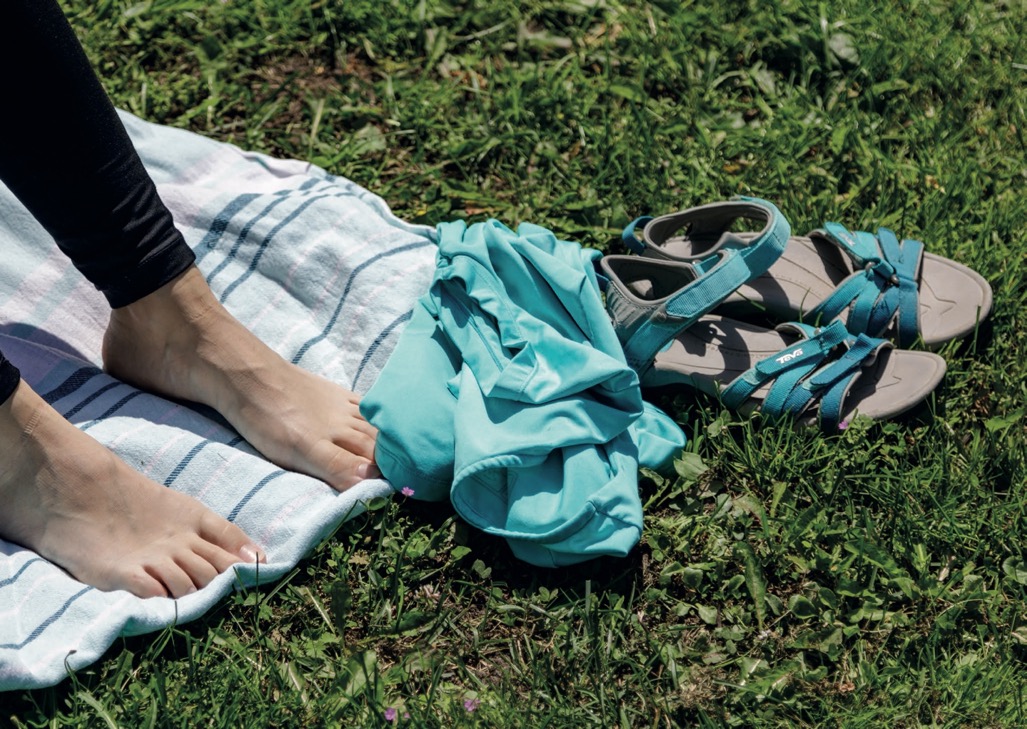 Deel D 
Kleine ongevallen en ziekteverschijnselen

1 Kleine ongevallen
2 Ziekteverschijnselen
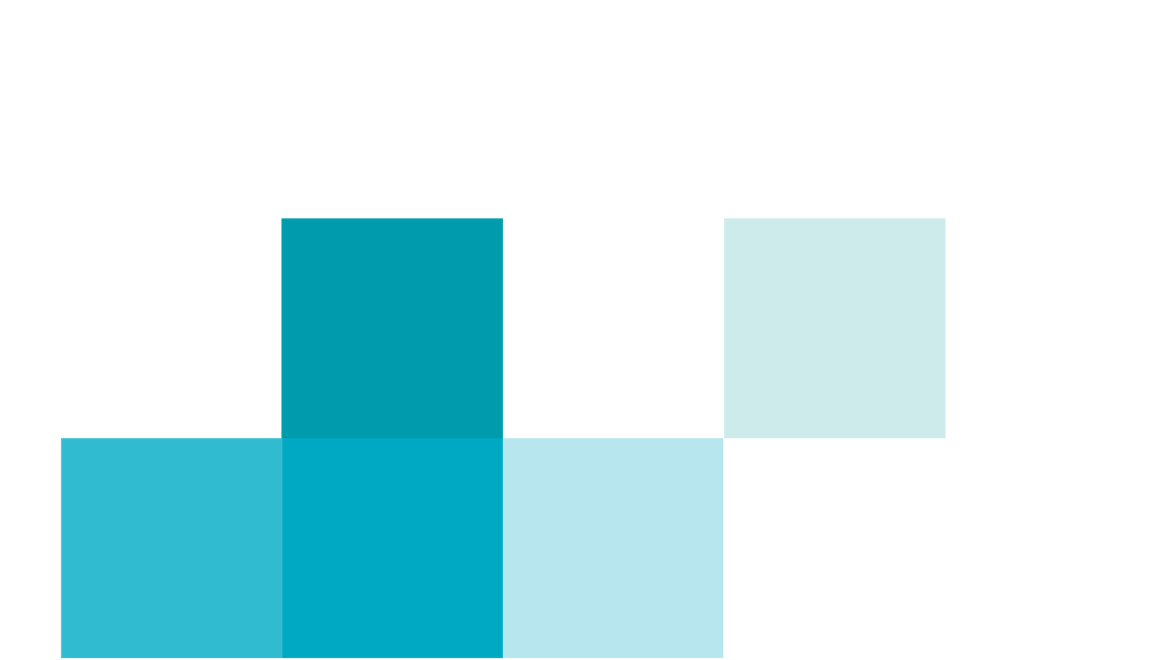 1. Kleine ongevallen
1.1 Inleiding	
		1.2 Allergische reacties	
		1.3 Insectenbeten  en -steken	
		1.4 Tekenbeten	
		1.5 Steken van zeedieren
		1.6 Slangenbeten
	 	1.7 Irritatie eikenprocessierups 	
	 	1.8 Honden- en kattenbeten
		1.9 Spinnenbeten
Deel D  Kleine ongevallen en ziekteverschijnselen
1. Kleine ongevallen
- Steken en beten van dieren kunnen problemen opleveren
		- Overzicht zelf behandelen/professionele hulp inschakelen
1.1. Inleiding
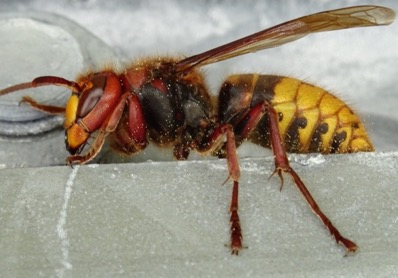 Deel D  Kleine ongevallen en ziekteverschijnselen
1. Kleine ongevallen
- Overgevoelige reacties op geneesmiddelen, voedingsmiddelen,	          insectensteken of -beten, of contact met de huid
	- Hooikoorts
	- Contactallergie
	- Anafylactische shock
1.2 Allergische reacties
Deel D  Kleine ongevallen en ziekteverschijnselen
[Speaker Notes: zie Deel B 5.2]
1. Kleine ongevallen
- Injectie van (gif)stoffen in de huid 
		- Wesp, bij, hommel
		- Mier, vlo
     	- Overdracht van bacteriën, virussen of parasieten
		- Muggen (malaria, gele koorts, dengue, Zika)
		- Teken (Lyme)
		- Hond, vleermuis (hondsdolheid)
1.3 Insectenbeten en -steken
Deel D  Kleine ongevallen en ziekteverschijnselen
1. Kleine ongevallen
Wesp
				- Kan meerdere keren steken
				- Verwijder eventueel achtergebleven angel
				- Verminder pijn en jeuk met jeukstillende crème
				- Koel een ontstane zwelling
1.3 Insectenbeten en -steken
Deel D  Kleine ongevallen en ziekteverschijnselen
1. Kleine ongevallen
Bij
				- Angel van honingbij heeft weerhaakjes, blijft achter in de huid
				- Verwijder achtergebleven angel met gifzakje voorzichtig
				- Verminder pijn en jeuk met jeukstillende crème
				- Koel een ontstane zwelling
1.3 Insectenbeten en -steken
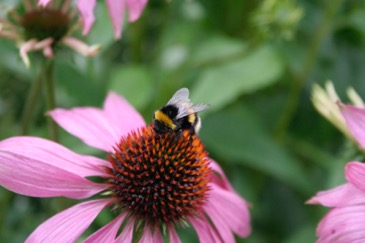 Deel D  Kleine ongevallen en ziekteverschijnselen
1. Kleine ongevallen
Hommel
				- (Soort) grote sterke behaarde bij
				- Steekt zelden
				- Verwijder achtergebleven angel
				- Verminder pijn en jeuk met jeukstillende crème
				- Koel tegen pijnklachten
1.3 Insectenbeten en -steken
Deel D  Kleine ongevallen en ziekteverschijnselen
1. Kleine ongevallen
Mier
				- Jeukende rode vlekjes en stekende, brandende pijn
				- Huid wordt rood en zwelt op
				- Verminder pijn en jeuk met jeukstillende crème
				- Koel tegen pijnklachten
				- Krabben geeft zwellingen en toename klachten
1.3 Insectenbeten en -steken
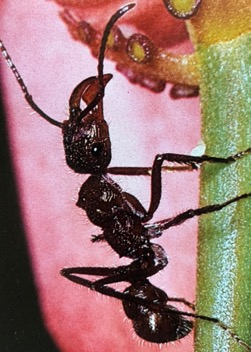 Deel D  Kleine ongevallen en ziekteverschijnselen
1. Kleine ongevallen
Mug
				- Steekt niet, maar bijt
				- Muggen hebben bloed nodig voor hun eieren
				- Rode, jeukende bulten
				- Beet kan parasieten of virussen overbrengen
				- Verminder pijn en jeuk met koelen en pijnstillende crème
1.3 Insectenbeten en -steken
Deel D  Kleine ongevallen en ziekteverschijnselen
1. Kleine ongevallen
Mug
				- Steekt niet, maar bijt
				- Muggen hebben bloed nodig voor hun eieren
				- Rode, jeukende bulten
				- Beet kan parasieten of virussen overbrengen
				- Verminder pijn en jeuk met koelen en pijnstillende crème
1.3 Insectenbeten en -steken
Deel D  Kleine ongevallen en ziekteverschijnselen
1. Kleine ongevallen
Vlo
				- Steekt niet, maar bijt
				- Vlooien hebben bloed nodig voor hun eieren
				- Achtergebleven speeksel van vlo geeft jeuk
				- Rode ronde vlekjes, in het midden een puntje
				- Smeer de plek in met verdunde azijn tegen de jeuk
1.3 Insectenbeten en -steken
Deel D  Kleine ongevallen en ziekteverschijnselen
1. Kleine ongevallen
- Klein, bruinzwart, spinachtig, kruipend insect
	- Teken leven van bloed van mens en/of dier
	- Vooral actief tussen maart en november
	- Bij het bloed zuigen zwellen teken op tot grootte erwt
	- Beet niet altijd voelbaar door inspuiten van verdovende stof
1.4 Tekenbeten
Deel D  Kleine ongevallen en ziekteverschijnselen
1. Kleine ongevallen
- Verwijder de teek zo snel mogelijk met een tekenverwijderaar
	- Pak de teek zo dicht mogelijk bij de huid vast
	- Knijp hierbij niet in het lijfje van de teek
	- Noteer datum en priklocatie van de teek
	- Maak foto’s
1.4 Tekenbeten, Eerste Hulp
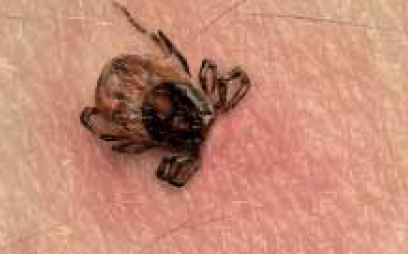 Deel D  Kleine ongevallen en ziekteverschijnselen
1. Kleine ongevallen
- Rode plek rondom de beet
	- Gewrichtsklachten, verlammingen, onbegrepen ziekteklachten
	- Verminderde eetlust
	- Dubbelzien, scheef gezicht
	- Onduidelijke pijn
	- Tintelingen of minder kracht in arm en/of been
1.4 Tekenbeten, contact met huisarts bij:
Deel D  Kleine ongevallen en ziekteverschijnselen
1. Kleine ongevallen
Kwallensteken
	- Spoelen aan de Noordzeekust aan, ongevaarlijke kwallen
	- Steek geeft zwelling, jeuk, pijn en blaren
	- Verschijnselen verdwijnen na 15 min. tot enkele uren
	- Dompel 20 - 30 minuten in water van max. 45 ˚C 
	- Geen warm water bij de hand: koel met zeewater of coldpack
	- Koel en spoel niet met zoet water
1.5 Steken van zeedieren
Deel D  Kleine ongevallen en ziekteverschijnselen
1. Kleine ongevallen
Pietermansteken
	- Zoutwatervis, graaft zich overdag in
	- Rugvin heeft giftige doorns, steekt uit boven het zand
	- Niet dodelijk, wel zeer pijnlijk
	- Zwelling, roodheid, buikpijn, misselijkheid, braken, stijfheid
	- Soms hartklachten, stoornissen ademhaling en bewustzijn
1.5 Steken van zeedieren
Deel D  Kleine ongevallen en ziekteverschijnselen
1. Kleine ongevallen
Pietermansteken, Eerste Hulp
	- Dompel in water van 39 - 45 ˚C
	- Zo heet als het slachtoffer het kan verdragen
	- Heet water breekt pietermangif af
	- Let op infecties
	- Let op allergische reacties en shock
1.5 Steken van zeedieren
Deel D  Kleine ongevallen en ziekteverschijnselen
1. Kleine ongevallen
- In Nederland: gladde slang, ringslang en adder
	- Adder is giftig, maar niet dodelijk
	- Bel 1-1-2 bij een beet en geef zoveel mogelijk informatie door
	- Probeer de slang niet te vangen, maar onthoud het uiterlijk
	- Niet bewegen, niet uitzuigen, verwijder sieraden
1.6 Slangenbeten
Deel D  Kleine ongevallen en ziekteverschijnselen
1. Kleine ongevallen
- Rups van de nachtvlinder
	- Contact met brandhaartjes geven jeuk en uitslag
	- Bij inademen ontstaan ontstekingen van de slijmvliezen
	- Verwijder de haartjes met plakband/kleefpleister van de huid
	- Spoel de ogen, was de kleding (60 ˚C)
	- Neem contact op met de huisarts bij ernstige klachten
1.7 Irritatie door eikenprocessierups
Deel D  Kleine ongevallen en ziekteverschijnselen
1. Kleine ongevallen
- Bij diepe beten schade aan huid, weke delen, botten, pezen
	- Hondsdolheidsbesmetting zeldzaam in Nederland
	- Spoel de bijtwonden met veel lauw water
	- Dek de wonden steriel af
	- Verwijs het slachtoffer naar de huisarts
1.8 Honden- en kattenbeten
Deel D  Kleine ongevallen en ziekteverschijnselen
1. Kleine ongevallen
- Nederland kent geen inheemse giftige spinnen
	- Grote oeverspin, rood-witte celspin, beet niet gevaarlijk
	- In bananendozen: zwarte weduwe, beet is dodelijk
	- Braziliaanse zwerfspin of bananenspin is de giftigste ter wereld
	- Schakel huisarts in bij beet giftige spin
1.9 Spinnenbeten
Deel D  Kleine ongevallen en ziekteverschijnselen
2. Ziekteverschijnselen
2.1 Koorts	
	2.2 Hoofdpijn	
	2.3 Buikpijn
Deel D  Kleine ongevallen en ziekteverschijnselen
2. Ziekteverschijnselen
2.1 Koorts, verschijnselen
- Het koud hebben
			- Koude rillingen, klappertanden
			- Zweten
			- Verschijnselen van de onderliggende aandoening
Deel D  Kleine ongevallen en ziekteverschijnselen
2. Ziekteverschijnselen
2.1 Koorts, Eerste Hulp (1)
- Rust, geef voldoende te eten en te drinken
			- Nat washandje op voorhoofd
			- Paracetamol volgens voorschrift bijsluiter
Deel D  Kleine ongevallen en ziekteverschijnselen
2. Ziekteverschijnselen
2.1 Koorts, Eerste Hulp (2)
Bel huisarts bij:                 			Bel 1-1-2 bij:
			- Koorts bij pasgeborene			- Koorststuipen
			- Aanhoudende koorts > 40 ˚C
			- Koorts met sufheid, benauwdheid
Deel D  Kleine ongevallen en ziekteverschijnselen
2. Ziekteverschijnselen
2.2 Hoofdpijn	
		- Spanning, uitdroging, migraine, griep
		- Plotselinge hoofdpijn, misselijk
		- Bewustzijnsstoornissen: hersenbloeding
		- Hoofdpijn en koorts
		- Niet weg te drukken vlekjes: hersenvliesontsteking
Deel D  Kleine ongevallen en ziekteverschijnselen
2. Ziekteverschijnselen
2.2 Hoofdpijn, Eerste Hulp	
		- Rust, frisse lucht, water drinken
		- Paracetamol volgens voorschrift bijsluiter
		- Bel de huisarts bij hoofdpijn met koorts, slecht zien, stijve nek
		- Bel 1-1-2 bij vermoeden hersenbloeding, hersenvliesontsteking
Deel D  Kleine ongevallen en ziekteverschijnselen
2. Ziekteverschijnselen
2.3 Buikpijn	
		- Voedselvergiftiging
		- Diarree
		- Uitdroging
Deel D  Kleine ongevallen en ziekteverschijnselen
2. Ziekteverschijnselen
2.3 Buikpijn	
	Voedselvergiftiging verschijnselen	Uitdroging verschijnselen
		- Misselijk, braken, buikpijn		- Dorst, droge slijmvliezen
		- Diarree, koorts, hoofdpijn		- Slappe, gerimpelde huid
								- Lusteloos, slapheid, sufheid
								- Huilen zonder tranen
Deel D  Kleine ongevallen en ziekteverschijnselen
2. Ziekteverschijnselen
2.3 Buikpijn, Eerste Hulp bij voedselvergiftiging en uitdroging	
	- Laat het slachtoffer drinken, ORS, verdunde appelsap, sportdrank
	- Laat na braken het slachtoffer zijn mond spoelen
	- Bel de huisarts bij hevige buikpijn, aanhoudende diarree of braken
	- Bel ook bij koorts, bloed bij braaksel/ontlasting, dreiging flauwvallen
	- Bel 1-1-2 bij hevige hoofdpijn in combinatie met rugpijn
	- Bel 1-1-2 als het slachtoffer bleek is, tekenen van shock vertoont
Deel D  Kleine ongevallen en ziekteverschijnselen
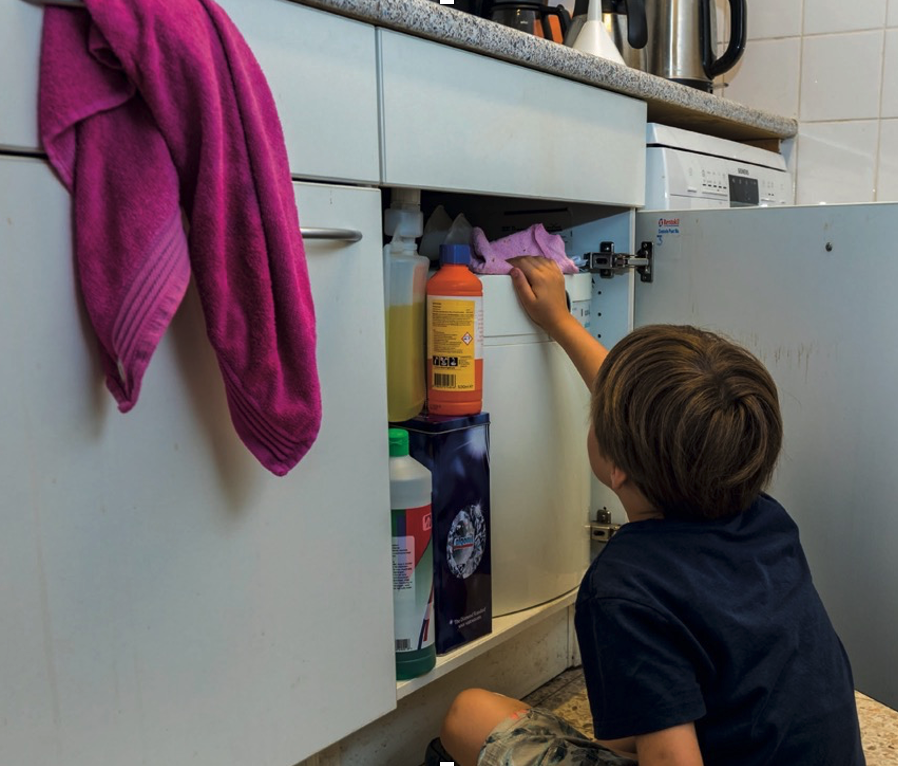 Deel E 
Extra 

1 Eerste Hulp aan kinderen
2 Eerste Hulp aan zwangere vrouwen
3 Eerste Hulp aan ouderen
4 Eerste Hulp aan stembandlozen
5 Eerste Hulp bij alcohol en drugs
6 Eerste Hulp bij sport- en wandelletsels
7 Eerste Hulp op reis
8 Eerste Hulp bij evenementen
9 Eerste Hulp tijdens bijzondere omstandigheden
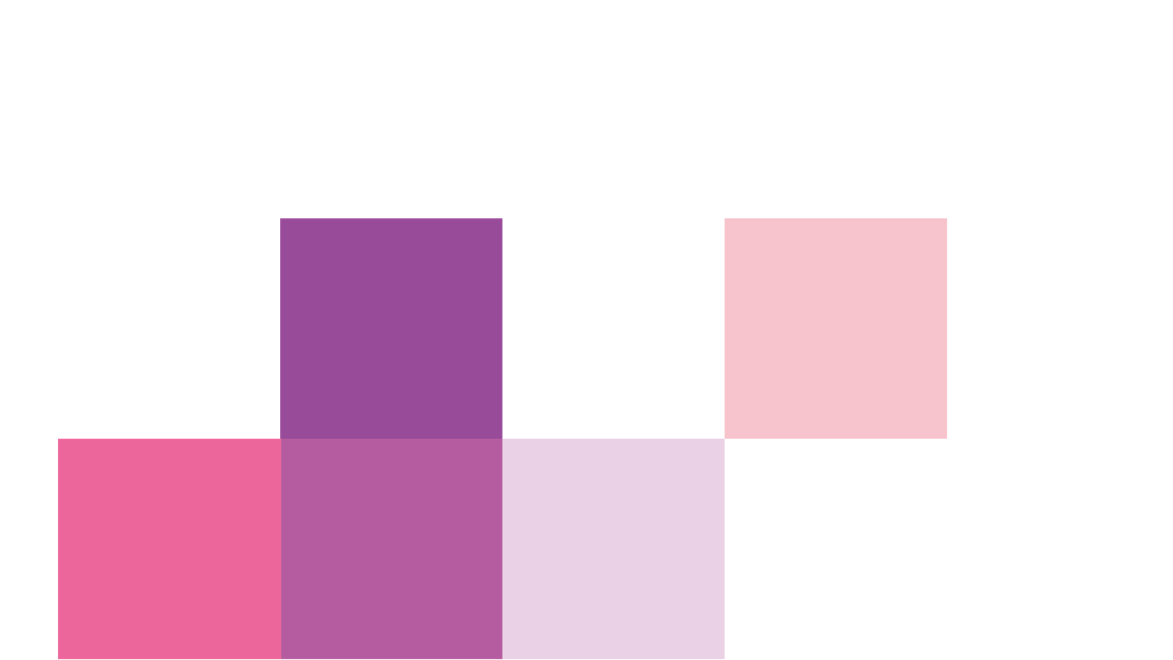 1. Eerste Hulp aan kinderen
1.1 Inleiding
		1.2 Levensfasen en ontwikkeling
		1.3 Veiligheid voor kinderen
		1.4 Kindermishandeling
		1.5 Aandoeningen
		1.6 Baby- en kinderreanimatie
		1.7 Kinderziekten
		1.8 Eerste Hulp aan kinderen
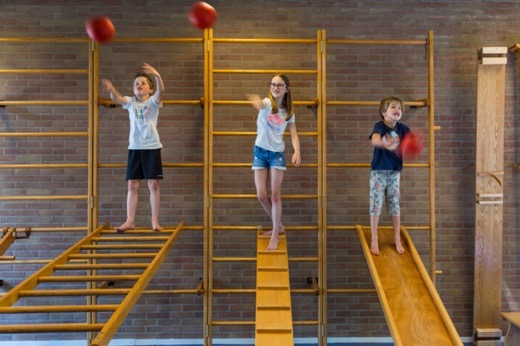 Deel E  Extra
1. Eerste Hulp aan kinderen
1.1 Inleiding
	- Kinderen zijn nieuwsgierig, kwetsbaar
	- Kinderen zijn geen volwassenen in het klein
	- Benader kinderen op ooghoogte
	- Kijk een jong kind niet continu recht aan
	- Probeer het kind af te leiden
	- Laat merken dat je hem serieus neemt en wees eerlijk
Deel E  Extra
1. Eerste Hulp aan kinderen
1.2 Levensfasen en ontwikkeling, baby (0 tot 1 jaar)
- Groei en ontwikkeling	aanpassen leefomgeving, groeien
	- Ademhaling	                           buikademhaling, 30 - 40/minuut
	- Bloedsomloop, hartslag	    hartslag 110 - 160/minuut
	- Gevaren	                           extern, val van trap of commode
Deel E  Extra
1. Eerste Hulp aan kinderen
1.2 Levensfasen en ontwikkeling, kind (1 tot 5 jaar)
- Groei en ontwikkeling	 motoriek wordt fijner
	- Ademhaling	                           door neus en mond, 20 - 30/minuut
	- Bloedsomloop, hartslag	    hartslag 80 - 100/minuut
	- Gevaren	                           verslikken, verbranden, verdrinken
Deel E  Extra
1. Eerste Hulp aan kinderen
1.2 Levensfasen en ontwikkeling, kind (vanaf 5 jaar)
- Groei en ontwikkeling	 rennen, springen, klimmen
	- Ademhaling	                           door neus en mond, 20 - 25/minuut
	- Bloedsomloop, hartslag	    hartslag 75 - 120/minuut
	- Gevaren	                           sport, spel, vuur, verkeer
Deel E  Extra
1. Eerste Hulp aan kinderen
1.3 Veiligheid voor kinderen
Enkele voorbeelden	
	- Thuis	        hete thee/koffie, schoonmaakmiddelen
	- Kleding	        niet te warm, niet te koud, veters
	- Speelgoed	        losse onderdelen, gifvrije verf
	- Vervoer	        niet alleen in auto laten, fietszitje
Deel E  Extra
1. Eerste Hulp aan kinderen
1.4 Kindermishandeling
Enkele signalen	
	- Schrikken van aanrakingen
	- Teruggetrokken gedrag, seksueel uitdagend gedrag
	- Blauwe plekken op vreemde plaatsen
	- Onverzorgd, kapotte kleding, zonder ontbijt op school komen
	- Ouders die negatief over hun kind zijn, schreeuwen tegen hun kind
Deel E  Extra
1. Eerste Hulp aan kinderen
1.4 Kindermishandeling
Shaken baby syndroom	
	- Kinderen van 0 tot 4 jaar, hevig door elkaar schudden
	- Nekspieren zijn niet sterk genoeg, hoofdje gaat heen en weer
	- Redenen: stress, onmacht, frustratie, machteloosheid
	- Symptomen: blauwe plekken in het nekje, bloedingen in de ogen                    doofheid, overgeven, ademhalingsstoornissen, hersenletsel
Deel E  Extra
1. Eerste Hulp aan kinderen
1.5 Aandoeningen
- Koorts
	- Koortsstuipen
	- Buikpijn, misselijk, overgeven
	- Hoofdpijn, oorpijn
	- Tanden en kiezen
Deel E  Extra
1. Eerste Hulp aan kinderen
1.5 Aandoeningen
Koorts
	- Temperatuur > 38 ˚C, hoge koorts bij temperatuur > 40 ˚C
	- Zorg voor comfort
	- Nat washandje op het voorhoofd
	- Zorg dat het kind voldoende drinkt
Deel E  Extra
1. Eerste Hulp aan kinderen
1.5 Aandoeningen
Koortsstuipen
	- Kinderen van 6 maanden tot 6 jaar
	- Oorzaak: overprikkeling hersenen
	- Spierverkramping, wegdraaien ogen, trekkingen armen/benen
	- Bel 1-1-2, verwijder warme kleding, pas op voor onderkoeling
	- Na de aanval stabiele zijligging, geen ademhaling: reanimatie
Deel E  Extra
1. Eerste Hulp aan kinderen
1.5 Aandoeningen
Buikpijn, misselijk, overgeven, diarree
	- Pijn in de onderbuik is serieuzer dan alleen pijn rond de navel
	- Zorg voor comfort, geef een kruik
	- Bel de huisarts bij langdurende klachten
	- Geef bij diarree steeds kleine beetjes te drinken
	- Schakel de huisarts in als je het niet vertrouwt
Deel E  Extra
1. Eerste Hulp aan kinderen
1.5 Aandoeningen
Hoofdpijn en oorpijn
	- Afleiding, rust, bij oorpijn comfortabele houding
	- Geef eventueel kinderpijnstilling
	- Duren de klachten langer dan 3 dagen, schakel huisarts in
Deel E  Extra
1. Eerste Hulp aan kinderen
1.5 Aandoeningen
Tanden en kiezen
	- Het doorkomen van tanden/kiezen kan pijn doen
	- Een kloppende pijn duidt op een ontsteking: schakel huisarts in
	- Geef een koud kompres of gekoelde bijtring
Deel E  Extra
1. Eerste Hulp aan kinderen
1.6 Baby- en kinderreanimatie
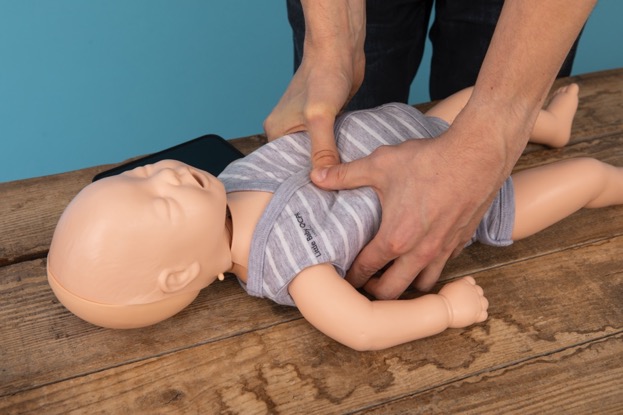 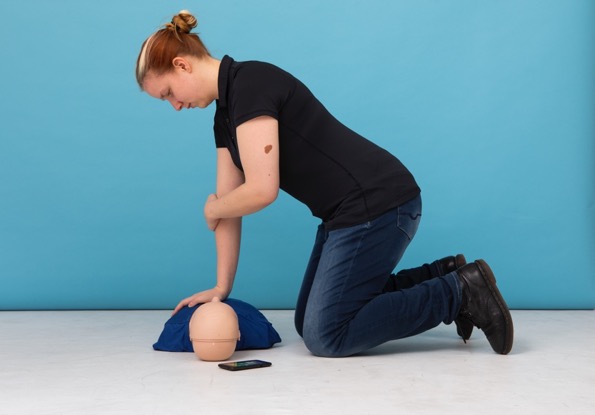 Deel E  Extra
[Speaker Notes: Zie voor bespreking Deel B, 2.4]
1. Eerste Hulp aan kinderen
1.7 Kinderziekten
- Vijfde ziekte	- Zesde ziekte
		- Roodvonk	- Mazelen
		- Rodehond	- Hand-voet-mondziekte
		- Waterpokken	- Koortslip
		- Krentenbaard
Deel E  Extra
1. Eerste Hulp aan kinderen
1.7 Kinderziekten
Vijfde ziekte	
			- Veroorzaker: parvovirus B19
			- Leeftijd: 4 tot 10 jaar
			- Verschijnselen:
			 	- Rode wangen
			 	- Rode vlekjes op borstkas, billen, armen, benen
				- Soms koorts en jeuk, meestal mild
Deel E  Extra
1. Eerste Hulp aan kinderen
1.7 Kinderziekten
Zesde ziekte	
			- Veroorzaker: human herpesvirus type 6
			- Leeftijd: 6 maanden tot 3 jaar
			- Verschijnselen:
			 	- Hoge koorts, verdwijnt na 3 - 5 dagen
			 	- Opgezette lymfeklieren hals en achter de oren
				- Na verdwijnen koorts lichtrode vlekjes gezicht, borstkas, billen
			- Geef zo nodig paracetamol
Deel E  Extra
1. Eerste Hulp aan kinderen
1.7 Kinderziekten
Roodvonk	
			- Veroorzaker: streptokokkenbacterie
			- Leeftijd: 2 tot 10 jaar
			- Verschijnselen:
			 	- Begint met keelpijn en hoge koorts
			 	- Daarna felrode uitslag over het lichaam (niet mond, neus)
				- Eerst witte tong, na 3 dagen felrood
			- Geef zo nodig paracetamol en vraag eventueel antibiotica
Deel E  Extra
1. Eerste Hulp aan kinderen
1.7 Kinderziekten
Mazelen	
			- Veroorzaker: mazelenvirus uit de familie paramyxovinredae
			- Leeftijd: 6 maanden tot 4 jaar
			- Verschijnselen:
			 	- Hoge koorts, griepverschijnselen
			 	- Na 3 - 4 dagen rode vlekjes, hoofd, dan rest lichaam
				- Complicaties: hersenvliesontsteking, long- en oorontsteking
			- Zeer besmettelijk, neem contact op met de huisarts
Deel E  Extra
1. Eerste Hulp aan kinderen
1.7 Kinderziekten
Rodehond	
			- Veroorzaker: rubellavirus
			- Leeftijd: alle leeftijden
			- Verschijnselen:
			 	- Begint met verkoudheid
			 	- Rode vlekjes over het hele lichaam
				- Soms koorts, soms gezwollen klieren
			- Gevaarlijk voor volwassenen en voor zwangeren
Deel E  Extra
1. Eerste Hulp aan kinderen
1.7 Kinderziekten
Hand-voet-mondziekte	
			- Veroorzaker: meestal coxsackievirussen
			- Leeftijd: alle leeftijden
			- Verschijnselen:
			 	- Blaasjes in de mond, op handen en voeten
			 	- Drinken is pijnlijk
				- Genezing binnen 1 - 2 weken, zo nodig paracetamol
			- Gevaarlijk voor het ongeboren kind en zwangeren
Deel E  Extra
1. Eerste Hulp aan kinderen
1.7 Kinderziekten
Waterpokken	
			- Veroorzaker: varicellazostervirus
			- Leeftijd: vooral bij kinderen tot 6 jaar
			- Verschijnselen:
			 	- Jeukende bultjes over het hele lichaam, blaasjes, korstjes
			 	- Meestal verdwenen binnen 10 dagen
			- Koel met washandje, zo nodig jeukstillende crème
			- Gevaarlijk voor zwangeren die nooit waterpokken gehad hebben
Deel E  Extra
1. Eerste Hulp aan kinderen
1.7 Kinderziekten
Koortslip	
			- Veroorzaker: herpes-simplex
			- Leeftijd: alle leeftijden
			- Verschijnselen:
			 	- Kleine gele koortsblaasjes op rode ondergrond
			 	- Meestal rond lippen en neus
			- Zeer besmettelijk, gevaarlijk voor baby’s (hersenvliesontsteking)
			- Als het bij het oog zit, neem contact op met de huisarts
Deel E  Extra
1. Eerste Hulp aan kinderen
1.7 Kinderziekten
Krentenbaard	
			- Veroorzaker: 80% staphylococcus aureus, 				10% streptococcus pyogenes, 10% van de tijd allebei
			- Leeftijd: alle leeftijden, vaak tussen 2 - 12 jaar
			- Verschijnselen:
			 	- Geel-bruine korstjes op ontstoken ondergrond
			 	- Meestal in het gezicht, maar het kan overal voorkomen
			- Zeer besmettelijk
			- Antibioticazalf via de huisarts
Deel E  Extra
1. Eerste Hulp aan kinderen
1.7 Kinderziekten
Eerste Hulp bij zieke kinderen	
			- Rust en aandacht
			- Geef voldoende te eten en te drinken
			- Geef paracetamol bij koorts of pijn
			- Overleg met school of kinderdagverblijf bij besmettelijke ziekten
Deel E  Extra
1. Eerste Hulp aan kinderen
1.7 Kinderziekten
Bel de huisarts bij:	
			- Hoge koorts (> 40 ˚C)
			- Koorts of vlekjesziekten bij baby’s jonger dan 3 maanden
			- Sufheid
			- Aanhoudend braken of diarree
			- Gierende ademhaling of aanhoudend kwijlen
			- Een kind dat alleen maar zieker wordt
			- Een kind dat niet meer eet, drinkt of plast
Deel E  Extra
1. Eerste Hulp aan kinderen
1.7 Kinderziekten
Bel 1-1-2 bij:	
			- Bewustzijnsstoornissen
			- Blauw-paarse verkleuring van lippen of gelaat
			- Koortsstuipen
			- Hoge koorts
			- Rood-paarse vlekjes/puntjes die niet weg te drukken zijn
Deel E  Extra
2. Eerste Hulp aan zwangeren
2.1 Zwangerschap
		2.2 Zwangerschap en kinderziekten
	 	2.3 Zwangerschapsvergiftiging
		2.4 Bevalling
		2.5 Miskraam
		2.6 Eerste hulp verlenen aan een zwangere vrouw
Deel E  Extra
2. Eerste hulp aan zwangeren
2.1 Zwangerschap
	- Invloed op lichaam en conditie vrouw
	- Ochtendmisselijkheid, bekkenklachten, veel plassen
	- Zwangerschapssuiker, zwangerschaps-hoge bloeddruk
	- Zwangerschapsvergiftiging
	- Pas op met medicijngebruik
	- Bel bij problemen verloskundige/gynaecoloog of 1-1-2
Deel E  Extra
2. Eerste hulp aan zwangeren
2.2 Zwangerschap en kinderziekten
	- Een koortslip is gevaarlijk voor een pasgeboren baby
	- Het Rodehondvirus kan aangeboren afwijkingen baby veroorzaken
	- Het Rodehondvirus kan hierdoor ook een miskraam veroorzaken
Deel E  Extra
2. Eerste hulp aan zwangeren
2.3 Zwangerschapsvergiftiging
	- Bloedvaten ‘lekken’ waardoor de bloeddruk stijgt
	- Bij verergering situatie lekken eiwitten uit nieren
	- Klachten: benauwdheid, slecht zien, trekkingen
	- Soms treedt een epileptische aanval op, leg op linkerzij stabiel
	- Bel bij deze klachten verloskundige of gynaecoloog
Deel E  Extra
2. Eerste hulp aan zwangeren
2.4 Bevalling
	- Bel bij plotselinge bevalling de verloskundige of 1-1-2
	- Blijf kalm, zoek een rustige plaats voor de bevalling
	- Vraag de zwangere vrouw op haar linkerzij te gaan liggen
	- Zorg voor hydrofiele luiers of handdoeken
	- Was je handen, draag handschoenen
	- Ondersteun bij de weeën
Deel E  Extra
2. Eerste hulp aan zwangeren
2.5 Miskraam
	- Zwangerschapsverschijnselen verdwijnen
	- Buikpijn, weeën, bloedverlies
	- Verlies foetus, soms dagen na de bloeding
	- Bel de verloskundige of gynaecoloog
Deel E  Extra
2. Eerste hulp aan zwangeren
2.6 Eerste Hulp verlenen aan een zwangere vrouw (1)

	- Stabiele zijligging	leg op linkerzij
	- Trauma		schakel altijd professionele 		hulp in		
	- Verslikking	5 x slaan tussen de 		schouderbladen, geef daarna 		5 borststoten
Deel E  Extra
2. Eerste hulp aan zwangeren
2.6 Eerste Hulp verlenen aan een zwangere vrouw (2)
	
	- Levensbedreigend bloedverlies	stelp bloeding, let op shock
	- Reanimatie	leg iets onder rechterheup
Deel E  Extra
3. Eerste hulp aan ouderen
3.1 Inleiding
				3.2 Lichamelijke veranderingen
				3.3 Mentale veranderingen
				3.4 Het benaderen van ouderen bij hulpverlening
				3.5 Andere pijnbeleving
				3.6 Veel voorkomende ziekten en letsels bij ouderen
				3.7 Veel voorkomende problemen bij ouderen
				3.8 Gebruik van medicijnen
Deel E  Extra
3. Eerste hulp aan ouderen
3.1 Inleiding
	- Lichaamsfuncties nemen af
	- Fysieke en mentale veranderingen
	- Langer zelfstandig wonen
	- Adviesorganisaties preventie, hulpmiddelen, woningaanpassingen
Deel E  Extra
3. Eerste hulp aan ouderen
3.2 Lichamelijke veranderingen
	- Hersenen nemen in omvang af	vallen, andere pijnbeleving
	- Longfunctie wordt minder	sneller moe			
	- Bloedvatwanden minder elastisch	spataderen, aderverkalking
	- De huid wordt dunner	verbrandingen ernstiger
	- Botmassa wordt minder	breuken, stramheid
	- Behoefte aan eten neemt af	diabetes, uitdroging
	- Zintuigen functioneren minder	slecht zien/horen, verslikken
Deel E  Extra
3. Eerste hulp aan ouderen
3.3 Mentale veranderingen
	- Vergeetachtigheid	
	- Opslaan nieuwe informatie gaat moeizamer				
	- Langzamer praten	
	- Afzonderen	
	- Minder bewegen
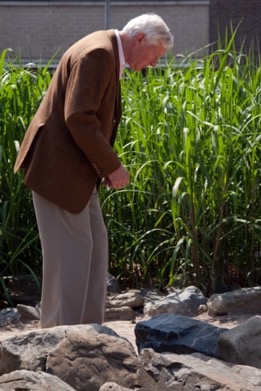 Deel E  Extra
3. Eerste hulp aan ouderen
3.4 Het benaderen van ouderen bij hulpverlening
	- Let op eventuele slechthorendheid van slachtoffer	
	- Houd rekening met trager van begrip of verward zijn			
	- Houd rekening met verminderd zicht van het slachtoffer	
	- Kijk of het gebit los zit	
	- Wees geduldig, stel gerust, leef je in de situatie in
Deel E  Extra
3. Eerste hulp aan ouderen
3.5 Andere pijnbeleving
	- Zenuwproblemen zorgen voor andere pijnbeleving	
	- Bij diabetes mellitus kunnen zenuwbeschadigingen ontstaan		
	- Bij eenzaamheid of angst kan pijnbeleving veranderen
Deel E  Extra
3. Eerste hulp aan ouderen
3.6 Veel voorkomende ziekten en letsels bij ouderen
	- Botontkalking	bot wordt brozer, vitamine D nodig	
	- Vallen	gladde vloer, losse kleedjes, slecht zien	
	- Botbreuken	schakel altijd professionele hulp in
	- Gebroken heup	ondersteun met dekenrol, bel 1-1-2,
		      voorkom onderkoeling
Deel E  Extra
3. Eerste hulp aan ouderen
3.7 Veel voorkomende problemen bij ouderen
	- Verslikking	- Pijn op de borst	
	- Duizeligheid en flauwvallen	- Hartinfarct	
	- Uitdroging	- Hartfalen
	- Onderkoeling	- Trombose
	- Aderverkalking	- Hoge bloeddruk
Deel E  Extra
3. Eerste hulp aan ouderen
3.8 Gebruik van medicijnen
	Medicijnvergiftiging, verschijnselen	
	- Slechte eetlust, misselijkheid, braken, maagklachten
	- Diarree, hoofdpijn, branderige ogen, jeuk, huiduitslag
	- Sufheid, angst, vermoeidheid, bewusteloosheid
	- Hartritmestoornissen
Deel E  Extra
4. Eerste hulp aan stembandlozen
4.1 Inleiding
			4.2 Herkennen van een stembandloos slachtoffer 	
			4.3 Reanimatie van stembandlozen
			4.4 Stembandloze drenkelingen
Deel E  Extra
4. Eerste hulp aan stembandlozen
4.1 Inleiding
				- Strottenhoofd is geheel of gedeeltelijk verwijderd
				- Praten met stemprothese via spraakknopje
				- Praten via slokdarmspraak
				- Praten met een elektrisch spreekapparaat
Deel E  Extra
4. Eerste hulp aan stembandlozen
4.2 Herkennen van een stembandloos slachtoffer
				- Draagt meestal iets over stoma zoals sjaal, coltrui
				- Verwijder nooit de canule die in de stoma zit
				- Stoma kan afgesloten zijn met pleister met filter
				- Dragen meestal een penning met het woord ‘laryngectomy’
Deel E  Extra
4. Eerste hulp aan stembandlozen
4.3 Reanimatie van stembandlozen
				- Bel 1-1-2
				- Maak kleding rond de hals los
				- Start met 30 borstcompressies
				- Sluit met één hand neus en mond van slachtoffer
				- Plaats je mond rond de stoma en geef 2 beademingen
Deel E  Extra
4. Eerste hulp aan stembandlozen
4.4 Stembandloze drenkelingen
				- Bel 1-1-2
				- Leg drenkeling op buik, armen gekruist onder voorhoofd
				- Til slachtoffer op, laat water uit stoma stromen
				- Draai het slachtoffer om
				- Start met 5 mond-op-hals beademingen, geef daarna compressies
Deel E  Extra
5. Eerste hulp op reis
5.1 Inleiding
			5.2 Ongevallen met tweewielers	
			5.3 Duikongevallen
			5.4 Hoogteziekte
			5.5 Tropische ziekten met koorts
			5.6 Voedselvergiftiging
			5.7 Zonverbranding
			5.8 Sneeuwblindheid
Deel E  Extra
5. Eerste hulp op reis
5.1 Inleiding
				- Bereid je goed voor als je op reis gaat
				- Let op hygiënische omstandigheden, vooral in het buitenland
				- Weet dat zorg in het buitenland vaak anders is dan in Nederland
				- Neem een kleine reisapotheek mee
Deel E  Extra
5. Eerste hulp op reis
5.2 Ongevallen met tweewielers
				- Laat een helm in principe zitten
				- Afnemen integraalhelm kan leiden tot verergering letsel
				- De helm moet afgenomen worden bij:
	- Een bewusteloos slachtoffer
	- Een slachtoffer met bedreigde ademhaling
	- Een slachtoffer dat gaat braken
	- Een slachtoffer met levensbedreigende hoofdbloeding
Deel E  Extra
5. Eerste hulp op reis
5.2 Ongevallen met tweewielers
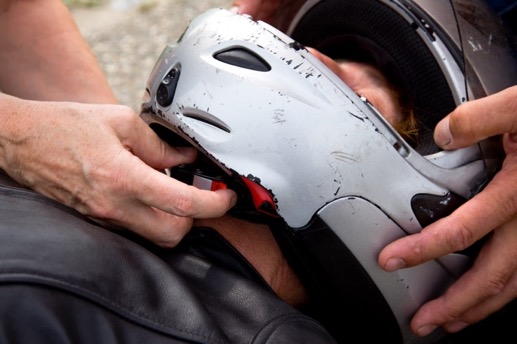 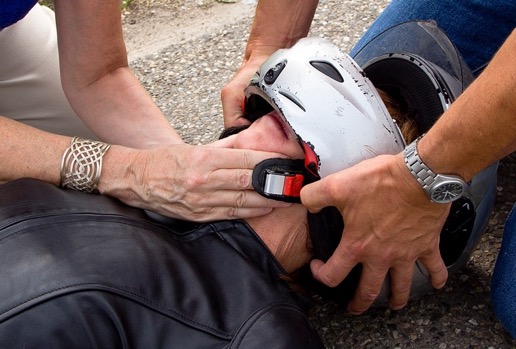 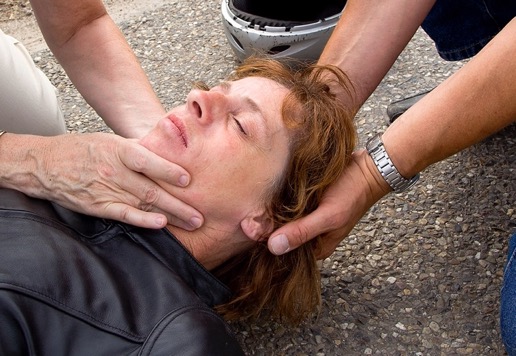 Afnemen integraalhelm met één geoefende eerstehulpverlener                                       De PORLES-methode
Deel E  Extra
5. Eerste hulp op reis
5.3 Duikongevallen
				- Bel 1-1-2 bij acute klachten na het duiken
				- Klachten: pijn achter het borstbeen, stuipen, bewustzijnsstoornis
				- Als klachten zich na 24 uur manifesteren: decompressieziekte
				- Bel in dat geval direct 1-1-2
Deel E  Extra
5. Eerste hulp op reis
5.4 Hoogteziekte
				- Symptomen ontstaan 4 - 24 uur na bereiken hoogte
				- Meestal pas boven de 2500 meter
				- Klachten afhankelijk van locatie, snelheid van klimmen
Deel E  Extra
5. Eerste hulp op reis
5.4 Hoogteziekte, verschijnselen
				- Hoofdpijn
				- Misselijk, slechte eetlust, niet willen eten
				- Slapeloosheid
				- Oververmoeidheid
				- Duizelig of licht in het hoofd
Deel E  Extra
5. Eerste hulp op reis
5.4 Hoogteziekte, Eerste Hulp
				- Laat het slachtoffer dalen
				- Laat het slachtoffer zelfzorgmedicijnen innemen
				- Laat het slachtoffer pas stijgen als de symptomen weg zijn
				- Laat het slachtoffer elke 20 - 30 minuten veel drinken
Deel E  Extra
5. Eerste hulp op reis
5.4 Hoogteziekte, preventie
				- Acclimatiseren, langzaam stijgen
				- Bij risico hoogteziekte: neem zelfzorg medicijnen mee
Deel E  Extra
5. Eerste hulp op reis
5.5 Tropische ziekten met koorts
				- Malaria, gele koorts, dengue
				- Ziektebeelden kunnen ook 4 weken na thuiskomst optreden
				- Neem in dat geval contact op met een arts
Deel E  Extra
5. Eerste hulp op reis
5.6 Voedselvergiftiging
				- Wordt veroorzaak door virus, amoebe of bacterie
				- Oorzaak slechte hygiëne, voedsel buiten koelkast, bereid op straat
				- ‘Boil it, cook it, peel it or forget it’
Deel E  Extra
5. Eerste hulp op reis
5.6 Voedselvergiftiging, Eerste Hulp
				- Laat het slachtoffer bouillon, kruidenthee of kokoswater drinken
				- Vul vocht, zouten en mineralen aan bij uitdroging
				- Laat het slachtoffer de eerste 24 uur geen diarreeremmer nemen
				- Schakel medische hulp in bij hevige buikpijn en tekenen van shock
				- Schakel hulp bij buikpijn met diarree of braken, bloed in braaksel
				       of ontlasting en bij hoge koorts
Deel E  Extra
5. Eerste hulp op reis
5.6 Voedselvergiftiging, uitdroging en preventie
				- Uitdroging door diarree, veel zweten, veel vochtverlies
				- Uitdroging door te weinig drinken
				- Bij uitdroging functioneert het lichaam slechter
				- Drink en eet voldoende, denk aan zouten en mineralen
				- Preventie: drink 3 - 4 liter per dag als je op pad bent
Deel E  Extra
5. Eerste hulp op reis
5.7 Zonverbranding
				- Het blootstellen van de huid aan UV-straling
				- Verbrande huid is rood, pijnlijk, iets gezwollen, soms blaren
				- Blijf na verbranding uit de zon
				- Koel met koude kompressen of hydraterende crème
				- Drink voldoende
Deel E  Extra
5. Eerste hulp op reis
5.7 Zonverbranding, preventie
				- Draag beschermende kleding
				- Gebruik regelmatig zonnebrandcrème
Deel E  Extra
5. Eerste hulp op reis
5.8 Sneeuwblindheid
				- Blootstelling oog aan weerkaatsende UV-stralen
				- In de sneeuw of op het water
				- Beschadiging hoornvlies, stekende pijn in het oog
				- Het oog is rood, de ogen tranen flink
Deel E  Extra
5. Eerste hulp op reis
5.8 Sneeuwblindheid, Eerste Hulp, preventie
				- Leg koude kompressen op het oog
				- Geef paracetamol volgens de bijsluiter
				- Schakel professionele hulp in
				- Preventie: draag een zonnebril met UV-filter
Deel E  Extra
6. Eerste Hulp tijdens evenementen
6.1 Inleiding
			6.2 Veldnorm Evenementenzorg	
			6.3 ABCDE-benadering
			6.4 Organisatie van het evenement
			6.5 Hulpverlening tijdens evenementen
Deel E  Extra
6. Eerste hulp tijdens evenementen
6.1 Inleiding
				- Veiligheid is vereist bij evenementen en activiteiten
				- Lokale overheid geeft vergunning af en stelt veiligheidseisen
				- De organisatoren stellen deze eisen aan eerstehulpverleners
Deel E  Extra
6. Eerste hulp tijdens evenementen
6.2 Veldnorm Evenementenzorg
				- Deze norm beschrijft de eisen waaraan de zorg moet voldoen
				- Twee niveaus: Basis Eerste Hulp en Evenementen Eerste Hulp
				- Bij grote evenementen inzet Evenementen Eerste Hulp
				- Hiervoor aanvullende kennis en vaardigheden nodig
Deel E  Extra
6. Eerste hulp tijdens evenementen
6.3 ABCDE-benadering
				- Deze benadering is gebruikelijk bij inzet evenementen
				- Gebaseerd op ‘Treat first what kills first’
				- Gestructureerde benadering betreffende controle vitale functies
				- Levensbedreidgende bloedingen gaan voor het ABCDE
Deel E  Extra
6. Eerste hulp tijdens evenementen
6.3 ABCDE-benadering
	c - Catastrofaal bloedverlies	stop de bloeding
	A - Airway	 is ademweg vrij, stabiliseer evt. nek
	B - Breathing	controleer de ademhaling
	C – Circulation	controle hartslag, stoornissen in de		         circulatie 
	D – Disability	bewustzijnscontrole, stoornissen,
			    neurologische functies
	E - Exposure, environment	blootstelling en omgeving
Deel E  Extra
6. Eerste hulp tijdens evenementen
6.3 ABCDE-benadering
	AVPU-methode, bepalen bewustzijnsniveau
	A - Alert	 slachtoffer is helder, bewust van omgeving en tijd
	V - Verbal	reageert op aanspreken, niet helemaal adequaat
	P - Pain	reageert alleen op pijnprikkels
	U - Unresponsive	 bewusteloos, reageert niet op prikkels
Deel E  Extra
6. Eerste hulp tijdens evenementen
6.3 ABCDE-benadering
	AMPLE-methode, verkrijgen informatie slachtoffer
	A - Allergies	allergiën waarmee het slachtoffer bekend is
	M - Medication	medicijnen die nu worden gebruikt
	P - Past	relevante ziektes, ziekenhuisopnames, herkenning
		        symptomen
	L - Last meal	 wanneer voor het laatst gegeten en gedronken
	E - Events	gebeurtenissen direct voorafgaand aan ongeval
Deel E  Extra
6. Eerste hulp tijdens evenementen
6.4 Organisatie van het evenement
	- Draaiboek en calamiteitenplan 
	- Afspraken over vergoeding, materialen, verzorging
	- Informeren van vrijwilligers, draaiboek
	- Inrichting EHBO-post
	- Evaluatie na het evenement
Deel E  Extra
6. Eerste hulp tijdens evenementen
6.5 Hulpverlening tijdens evenementen
	- Werk samen met anderen
	- Herken emoties en ga er goed mee om
	- Houd overzicht bij meerdere slachtoffer
	- Merk op dat sommige slachtoffers zichzelf kunnen helpen
Deel E  Extra
7. Eerste Hulp bij acute alcohol- en drugsproblemen
7.1 Inleiding
7.2 Gezondheidsverstoringen als gevolg van overmatig alcoholgebruik
7.3 Gezondheidsverstoringen als gevolg van overmatig drugsgebruik
Deel E  Extra
7. Eerste Hulp bij acute alcohol- en drugsproblemen
7.1 Inleiding
	- Alcohol
	- Drugs
Deel E  Extra
7. Eerste Hulp bij acute alcohol- en drugsproblemen
7.1 Inleiding
	Alcohol
	- Vanaf 18 jaar zelf alcohol kopen
	- Reactie op alcohol afhankelijk van diverse factoren
	- Comazuipen is niet altijd met opzet
	- Jongeren reageren anders op alcohol van volwassenen
Deel E  Extra
7. Eerste Hulp bij acute alcohol- en drugsproblemen
7.1 Inleiding
	Drugs
	- Worden gebruikt om een bepaald effect op te wekken
	- Effect afhankelijk van diverse factoren
	- Stimulerende, verdovende, waarneming veranderende middelen
Deel E  Extra
7. Eerste Hulp bij acute alcohol- en drugsproblemen
7.1 Inleiding
	Drugs, stimulerende middelen
	- Energieopwekkend
	- Amfetamine/speed, cocaïne, XTC (uppers)
	- Ademhaling en hartslag verhogen, bloeddruk stijgt, spieren spannen
Deel E  Extra
7. Eerste Hulp bij acute alcohol- en drugsproblemen
7.1 Inleiding
	Drugs, verdovende middelen
	- Slaperige roes, kalmerende en ontspannende werking
	- GHB, alcohol, slaap- en kalmeringsmiddelen, heroïne (downers)
	- Bij overmatig gebruik bewusteloosheid
	- Bij lage dosering kunnen deze middelen oppeppend werken
Deel E  Extra
7. Eerste Hulp bij acute alcohol- en drugsproblemen
7.1 Inleiding
	Drugs, hallucinerende middelen (hallucinogenen)
	- Tijdelijke verandering bewustzijn
	- LSD, hasj, wiet, truffels, paddo’s (trippers)
	- Pupilvernauwing, gebrekkige coördinatie, spraakstoornissen
	- Soms optreden ‘bad trip’
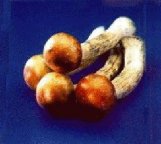 Deel E  Extra
7. Eerste Hulp bij acute alcohol- en drugsproblemen
7.1 Inleiding
	Drugs, empathogenen
	- Groter gevoel voor empathie, welwillendheid, vriendelijker
	- MDMA (XTC), 4-FA/4-FMP
	- Uitdroging en depressies
	- XTC werkt pas na 20 - 60 minuten, uitgewerkt na 4 - 6 uur
Deel E  Extra
7. Eerste Hulp bij acute alcohol- en drugsproblemen
7.1 Inleiding
	Drugs, cannabinoïden
	- Ontspanning, zorgeloosheid, intensere waarnemingen
	- Marihuana (wiet)
	- Spieren verslappen, eetlust neemt toe, versnelde hartslag
	- Middelen afkomstig van bloemtoppen henneppland
Deel E  Extra
7. Eerste Hulp bij acute alcohol- en drugsproblemen
7.1 Inleiding
	Drugs, dissociatieven
	- Het ervaren van scheiding lichaam en geest
	- Pijnstiller, ketamine, PCP – phencyclidine, DXM, lachgas
	- Euforie, hallucinaties, duizeligheid, misselijkheid, geen pijn voelen
	- Soms een ‘bad trip’
Deel E  Extra
7. Eerste Hulp bij acute alcohol- en drugsproblemen
7.1 Inleiding
	Drugs, smartdrugs
	- Concentratie verhogend, oppeppend, helder denken
	- Medicijnen voor Alzheimer, Parkinson, ADHD, Korsakov
	- Verhoogde hartslag, hoofdpijn, onrust, slaapproblemen
Deel E  Extra
7. Eerste Hulp bij acute alcohol- en drugsproblemen
7.2 Gezondheidsverstoringen als gevolg van overmatig alcoholgebruik
	- Verlies controle over bewegingen, wartaal praten, agressief
	- Overmatig aanhankelijk, opdringerig, seksistisch of handtastelijk
	- Kans op verslikking bij bewusteloosheid met braken
Deel E  Extra
7. Eerste Hulp bij acute alcohol- en drugsproblemen
7.2 Gezondheidsverstoringen als gevolg van overmatig alcoholgebruik
	Eerste Hulp bij overmatig alcoholgebruik
	- Vraag of het slachtoffer ook andere middelen heeft gebruikt
	- Let op verwondingen n.a.v. vechtpartij
	- Check vitale functies
	- Zorg voor deskundige hulp, bel 1-1-2 bij bewusteloosheid
	- Voorkom onderkoeling, leg een bewusteloze op zijn zij
Deel E  Extra
7. Eerste Hulp bij acute alcohol- en drugsproblemen
7.3 Gezondheidsverstoringen als gevolg van overmatig drugsgebruik
	Herkenning van acute middelen gerelateerde problemen (1)
	- Insult                                                     bewustzijnsverlies met schokkende verkramping spieren
	- Onderkoeling
	        lichaamstemperatuur bij verdovende middelen < 35 ˚C
	- Luchtwegobstructie
	        bij verlaagd bewustzijn of bewusteloosheid: stabiele zijligging
	- Voorkom onderkoeling, leg een bewusteloze op zijn zij
Deel E  Extra
7. Eerste Hulp bij acute alcohol- en drugsproblemen
7.3 Gezondheidsverstoringen als gevolg van overmatig drugsgebruik
	Herkenning van acute middelengerelateerde problemen (2)
	- Bewusteloosheid, vooral bij gebruik verdovende middelen	- Opwinding, onrust, verminderd bewustzijn
	- Levensbedreigende oververhitting, lichaamstemperatuur > 40 ˚C
	 - Koel in dat geval actief af en bel 1-1-2
Deel E  Extra
7. Eerste Hulp bij acute alcohol- en drugsproblemen
7.3 Gezondheidsverstoringen als gevolg van overmatig drugsgebruik
	Herkenning van acute middelengerelateerde problemen (3)
	- Opwindingsdelier, bij cocaïne, onthouding drugs 	- Uiting delier door infectie, koorts: agressie of gewelddadigheid
	- Drugspsychose bij mensen die hier gevoelig voor zijn
	- Bij XTC, cocaïne, alcohol, cannabis
	- Uiting psychose: verwardheid, hallucinaties, apathie, futloosheid
Deel E  Extra
7. Eerste Hulp bij acute alcohol- en drugsproblemen
7.3 Gezondheidsverstoringen als gevolg van overmatig drugsgebruik
	Eerste Hulp verlenen aan slachtoffers van overmatig drugsgebruik
	- Handel volgens de eerstehulprichtlijnen	- Let op eigen veiligheid, blijf rustig, uit geen beschuldigingen
	- Maak oogcontact, stel gerust, win vertrouwen
	- Probeer te achterhalen wat het slachtoffer gebruikt heeft
	- Schakel professionele hulp in
Deel E  Extra
8. Eerste hulp bij sport- en wandelletsels
8.1 Inleiding
			 8.2 Soorten letsels en preventie
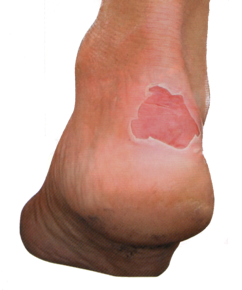 Deel E  Extra
8. Eerste hulp bij sport- en wandelletsels
8.1 Inleiding
			       Ga bij de hulpverlening uit van de belangrijke punten:
				- Let op gevaar, de situatie, medesporters, publiek
				- Wat is er gebeurd, hoe is het gebeurd	
				- Stel het slachtoffer gerust
				- Kijk of professionele hulp nodig is
				- Pas de eerste hulp ter plaatse toe
Deel E  Extra
8. Eerste hulp bij sport- en wandelletsels
8.2 Soorten letsel en preventie
     	- Hoofdpijn	  	- Spierkramp
	- Schuurplekken	 - Plaatselijke doorbloedingsproblemen
	- Warmte-uitslag	 - Logesyndroom 	
	- Hitteletsels	 	 - Blaren
Deel E  Extra
8. Eerste hulp bij sport- en wandelletsels
8.2 Soorten letsels en preventie
			       Hoofdpijn
				- Onvoldoende drinken, uitdroging geeft hoofdpijn
				- Eerste Hulp: drink en eet regelmatig tijdens een evenement
Deel E  Extra
8. Eerste hulp bij sport- en wandelletsels
8.2 Soorten letsels en preventie
			       Schuurplekken
				- Draag geen katoen, wel synthetische sportkleding
				- Smeer vaseline op een gevoelige huid
				- Gebruik talkpoeder om de huid droog te houden
				- Dek wonden af
Deel E  Extra
8. Eerste hulp bij sport- en wandelletsels
8.2 Soorten letsels en preventie
			       Warmte-uitslag
				- Rode, jeukende vlekken op enkels, onderbenen, voorvoet
				- Neemt de uitslag toe, schakel de huisarts in
				- Koel de vlekken
				- Bij terugkerende last, draag andere sokken/schoenen
Deel E  Extra
8. Eerste hulp bij sport- en wandelletsels
8.2 Soorten letsels en preventie
			       Hitteletsels
				- Kleding ventileert niet goed, warmte kan niet weg
				- Draag kleding die bovenlichaam droog houdt, pet, hoed
				- Eerste Hulp: zoek koele plek op, drink voldoende
				- Trek overbodige kleding uit
				- Bij aanhoudende klachten raadpleeg zorgverlener evenement
				- Bel 1-1-2 bij afwezigheid arts en/of verpleegkundige
Deel E  Extra
8. Eerste hulp bij sport- en wandelletsels
8.2 Soorten letsels en preventie
			       Spierkramp
				- Te snel gaan sporten zonder goed warming-up
				- Plotselinge felle spierpijn duidt op spierscheur
				- Laat slachtoffer zich minder inspannen
				- Spier oprekken, bij geen effect: masseer de spier los
				- Vul vochttekort aan
				- Koel de plek en zorg voor professionele hulp
Deel E  Extra
8. Eerste hulp bij sport- en wandelletsels
8.2 Soorten letsels en preventie
			       Plaatselijke doorbloedingsproblemen door afknelling
				- Te kleine of te strak geveterde schoenen
				- Te krappe kleding
				- Beschermingsmiddelen die te lang zitten
				- Maak veters, kleding en bescherming los
				- Verder sporten als er geen restverschijnselen zijn
Deel E  Extra
8. Eerste hulp bij sport- en wandelletsels
8.2 Soorten letsels en preventie
			       Logesyndroom
				- Spieren met dezelfde functie zitten in een ruimte, een loge
				- Het omhulsel is stuk, er is weinig ruimte voor zwelling
				- Syndroom ontstaat na te lang sporten, na trauma
				- Risico op beschadiging spieren en zenuwen
				- Hevige, stekende, krampende pijn, harde spier, verlamming
				- Stop inspaning, koel en zorg voor professionele hulp
Deel E  Extra
8. Eerste hulp bij sport- en wandelletsels
8.2 Soorten letsels en preventie
			       Blaren
				- Oorzaak: bevriezing, verbranding, wrijving
				- Bloedblaar: gevuld met bloed, niet doorprikken
				- Bevriezingsblaar en brandblaar: niet doorprikken
				- Gesloten blaar alleen doorprikken bij doorsporten en last
				- Open blaar is infectiegevoelig, behandel als doorgeprikte blaar
Deel E  Extra
8. Eerste hulp bij sport- en wandelletsels
8.2 Soorten letsels en preventie
			       Blaren, Eerste Hulp bij gesloten blaren (1)
				- Was je handen, draag wegwerphandschoenen
				- Verwijder oude pleisters
				- Ontsmet de blaar en omgeving
				- Prik de blaar door met bloedlancet
				- Desinfecteer de blaar nogmaals
Deel E  Extra
8. Eerste hulp bij sport- en wandelletsels
8.2 Soorten letsels en preventie
			       Blaren, Eerste Hulp bij gesloten blaren (2)
				- Leg een blaarverband aan
				- Gebruik kleefpleister van 2,5 cm
				- Plak de stroken dakpansgewijs
				- Bij blaren op tenen zonder vocht vette watten ertussen vlechten
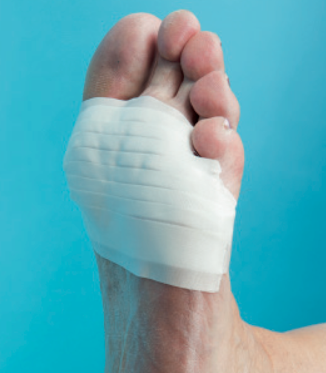 Deel E  Extra
9. Eerste Hulp tijdens bijzondere omstandigheden
9.1 Eerste hulp verlenen met beperkte hulpmiddelen
			9.2 Eerste hulp bij een terroristische aanslag
			9.3 Eerste hulp tijdens een pandemie
Deel E  Extra
9. Eerste Hulp tijdens bijzondere omstandigheden
9.1 Eerste hulp verlenen met beperkte hulpmiddelen
				- Hulp inschakelen
				- Improviseren met bestaande middelen
				- Het stoppen van hevig bloedverlies
				- Doelgericht handelen
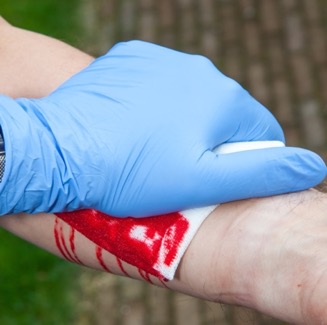 Deel E  Extra
9. Eerste Hulp tijdens bijzondere omstandigheden
9.1 Eerste hulp verlenen met beperkte hulpmiddelen
				Hulp inschakelen
				- In principe is de professionele hulp binnen 15 minuten te plaatse
				- Handel volgens de belangrijke punten, let op veiligheid
				- Behandel ter plekke, stabiliseer en evacueer het slachtoffer
				- Verdeel de taken binnen de hulpverlenersgroep
Deel E  Extra
9. Eerste Hulp tijdens bijzondere omstandigheden
9.1 Eerste hulp verlenen met beperkte hulpmiddelen
				Improviseren met bestaande middelen
				- Bescherm het slachtoffer tegen weersomstandigheden
				- Zorg voor schaduw
				- Zorg voor bescherming tegen onderkoeling en de regen
Deel E  Extra
9. Eerste Hulp tijdens bijzondere omstandigheden
9.1 Eerste hulp verlenen met beperkte hulpmiddelen
				Het stoppen van hevig bloedverlies
				- Stop de bloeding door druk op de wond uit te oefenen
				- Lukt dit niet, improviseer met stroken stof
				- Gebruik bij ledematen bijvoorbeeld een sjaal als tourniquet
				- Zorg zo snel mogelijk voor professionele hulp
Deel E  Extra
9. Eerste Hulp tijdens bijzondere omstandigheden
9.1 Eerste hulp verlenen met beperkte hulpmiddelen
				Doelgericht handelen
				- Houd bij de behandeling je doel in de gaten
				- Stel prioriteiten
				- Gebruik indien nodig andere hulpmiddelen 
				- Spalk een gebroken been met bijvoorbeeld latten of takken
Deel E  Extra
9. Eerste Hulp tijdens bijzondere omstandigheden
9.2 Eerste hulp bij een terroristische aanslag
				- Veiligheid
				- Evacueren
				- Stelpen van bloedingen, puntdruk met rol verband
				- Levensreddend handelen
				- Aankomst van professionele hulpverleners
				- Andere letsels bij een aanslag
Deel E  Extra
9. Eerste Hulp tijdens bijzondere omstandigheden
9.2 Eerste hulp bij een terroristische aanslag
				Veiligheid
				- Net na de aanslag zijn de daders vaak nog aanwezig
				- Soms zijn er nog niet afgegane explosieven, 2e aanslag
				- Mogelijk instortingsgevaar na explosies
				- Chaos door paniek en angst
				- Bel zo snel mogelijk 1-1-2 met zo veel mogelijk informatie
Deel E  Extra
9. Eerste Hulp tijdens bijzondere omstandigheden
9.2 Eerste hulp bij een terroristische aanslag
				Evacueren
				- Laat omstanders helpen bij het evacueren 
				- Leid slachtoffers en omstanders naar een veilige plaats
				- Probeer iedereen op één plek te verzamelen
Deel E  Extra
9. Eerste Hulp tijdens bijzondere omstandigheden
9.2 Eerste hulp bij een terroristische aanslag
				Stoppen van bloedingen, puntdruk met rol verband
				- Kans op ernstige verwondingen bij aanslag met vuurwapens
				- Het zo snel mogelijk stoppen van ernstige bloeding heeft prioriteit
				- Gebruik een rol verband voor extra druk
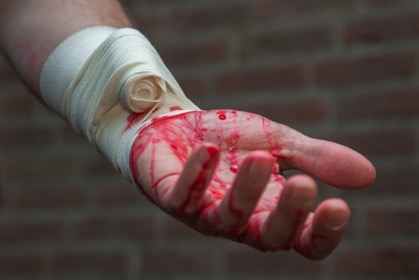 Deel E  Extra
9. Eerste Hulp tijdens bijzondere omstandigheden
9.2 Eerste hulp bij een terroristische aanslag
				Levensreddend handelen
				- ‘Treat first what kills first’
				- Controleer de vitale functies, volg je basisprotocol
				- Bepaal welke slachtoffers het eerst geholpen moeten worden
				- Breng niet ernstig gewonde slachtoffers naar een veilige plek
Deel E  Extra
9. Eerste Hulp tijdens bijzondere omstandigheden
9.2 Eerste hulp bij een terroristische aanslag
				Aankomst van professionele hulpverleners
				- Geef desgevraagd een snelle indruk van de situatie
				- Het identificeren van de daders is een taak van de politie
				- Volg de instructies van de professionele hulpverleners op
				- Gewondennest: voor de eerste stabiliserende behandeling
				- Als je zelf niet ernstig gewond bent, kijk of jouw zorg kan wachten
Deel E  Extra
9. Eerste Hulp tijdens bijzondere omstandigheden
9.2 Eerste hulp bij een terroristische aanslag
				Andere letsels bij een aanslag
				- Explosies kunnen schadegolven veroorzaken
				- Hierdoor kunnen blastletsels ontstaan
				- Stel altijd eerst de vitale functies veilig
				- Behandel daarna de plaatselijke letsels
				- Volg altijd de instructies van de professionele hulpverlening op
Deel E  Extra
9. Eerste Hulp tijdens bijzondere omstandigheden
9.3 Eerste hulp tijdens een pandemie
				- Een pandemie is van alle tijden: pokken, de pest, variola
				- In 2019 veroorzaakte SARS-CoV-2 wereldwijd COVIC-19
				- Certificerende instanties geven aangepaste basisprotocollen
				- Soms kun je het slachtoffer vertellen wat hij zelf kan doen
				- Geruststellen kan ook op afstand
				- Bel in het uiterste geval 1-1-2
Deel E  Extra
VRAGEN?
Deel E  Extra